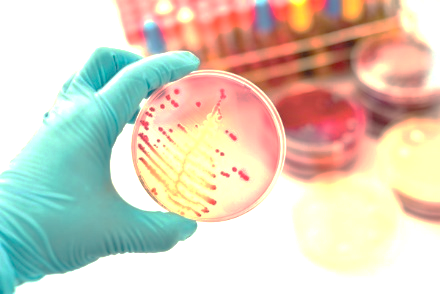 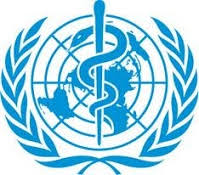 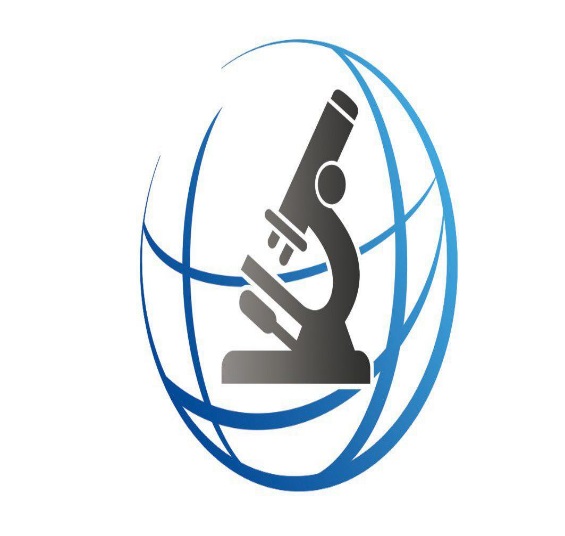 WHONET
هونت یک نرم افزار رایگان طراحی شده توسط سازمان بهداشت جهانی در زمینه نظام مراقبت مقاومت است.
نرم افزار هونت درک اپیدیولوژیکی جمعیت های میکروبی بومی، انتخاب عوامل ضد میکروبی مناسب ،تشخیص اپیدمی های بیمارستانی و جامعه و همچنین تشخیص مشکلات تضمین کیفیت در انجام AST را تسهیل می کند.

سه جز اصلی هونت:        1- پیکربندی آزمایشگاه (Laboratory Configuration)
                                   2- ثبت اطلاعات و گزارش بالینی (Data entry and report)
                                   3- تجزیه و تحلیل اطلاعات (Data Analysis )
Part 1
Software Installation
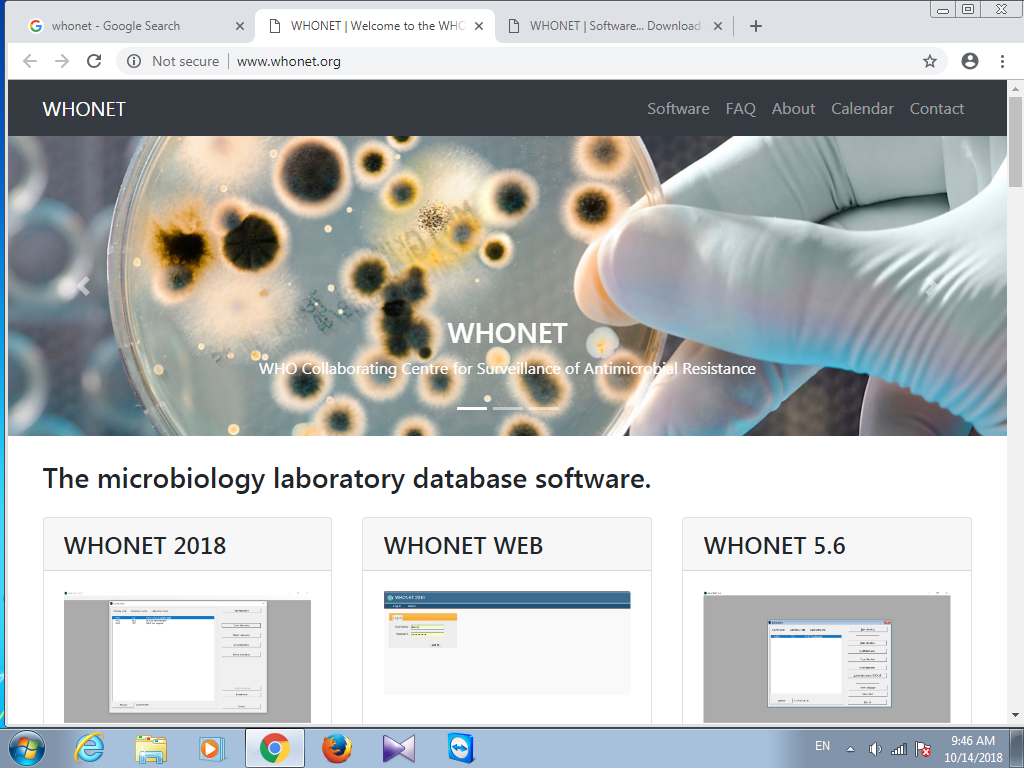 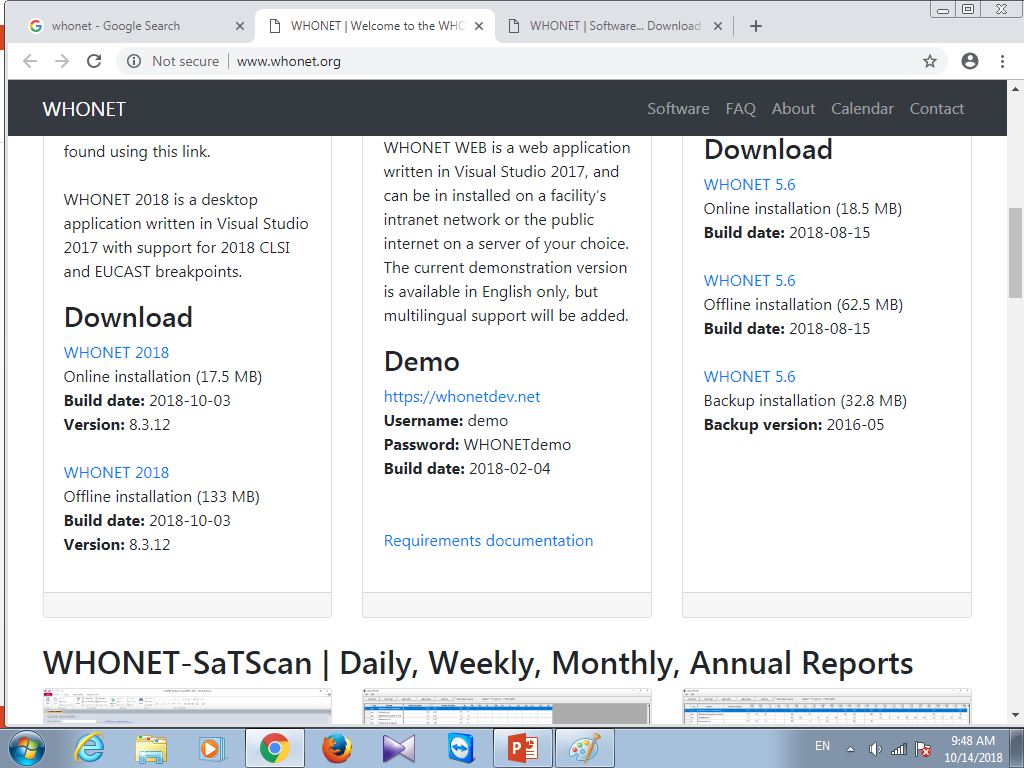 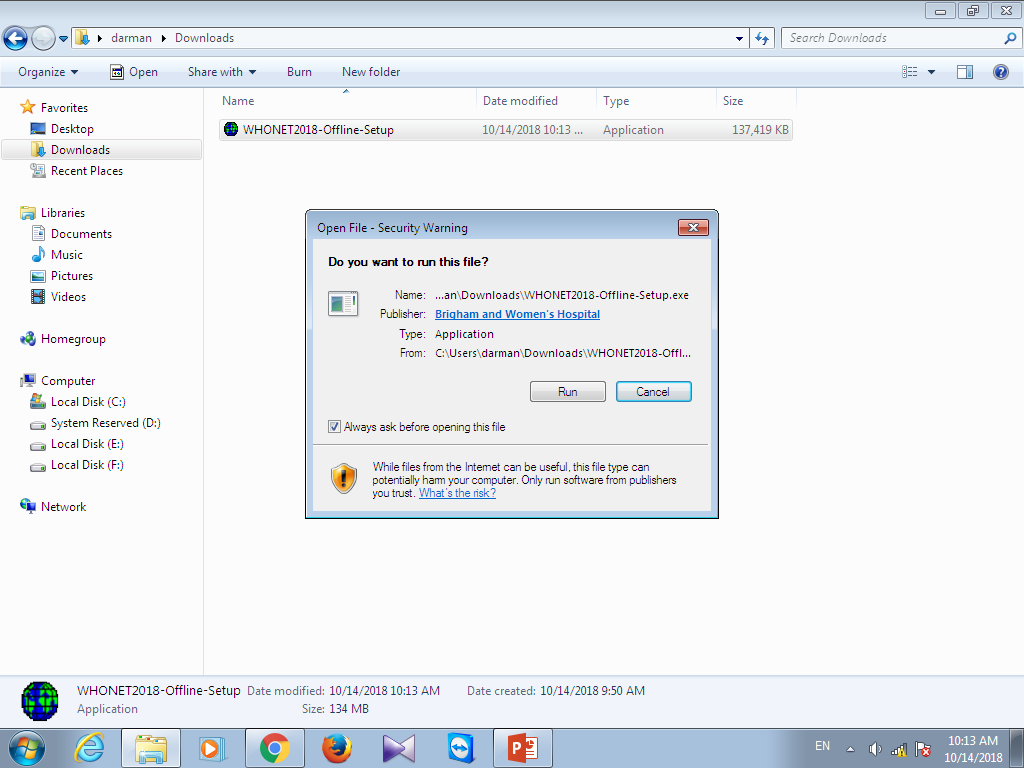 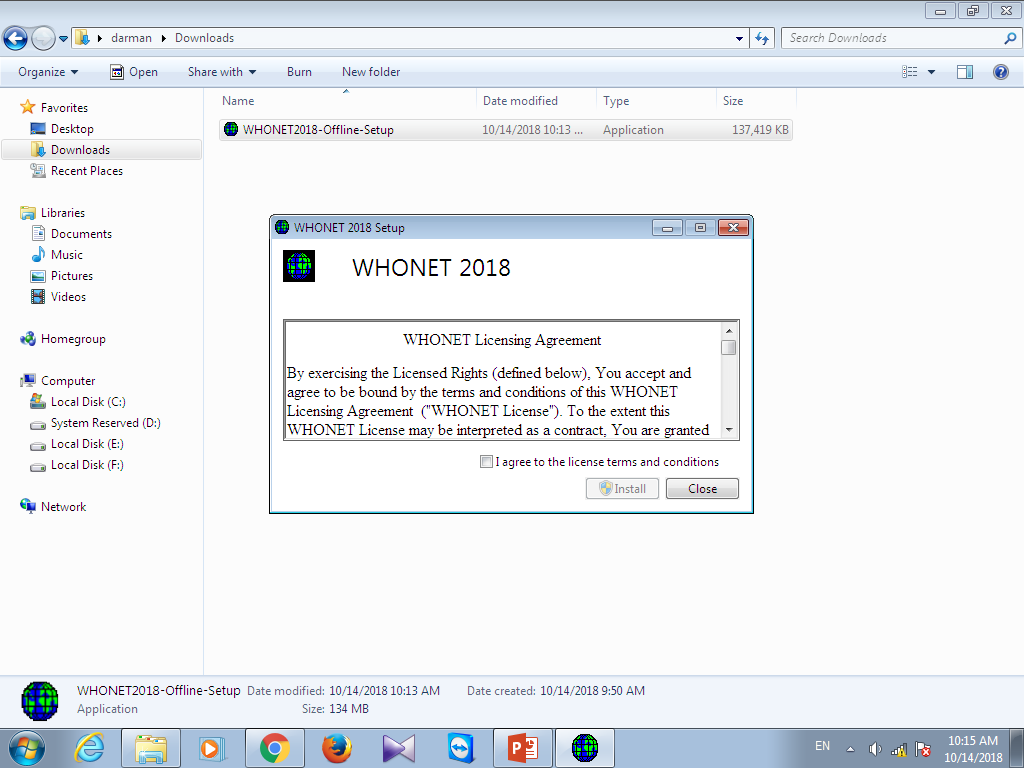 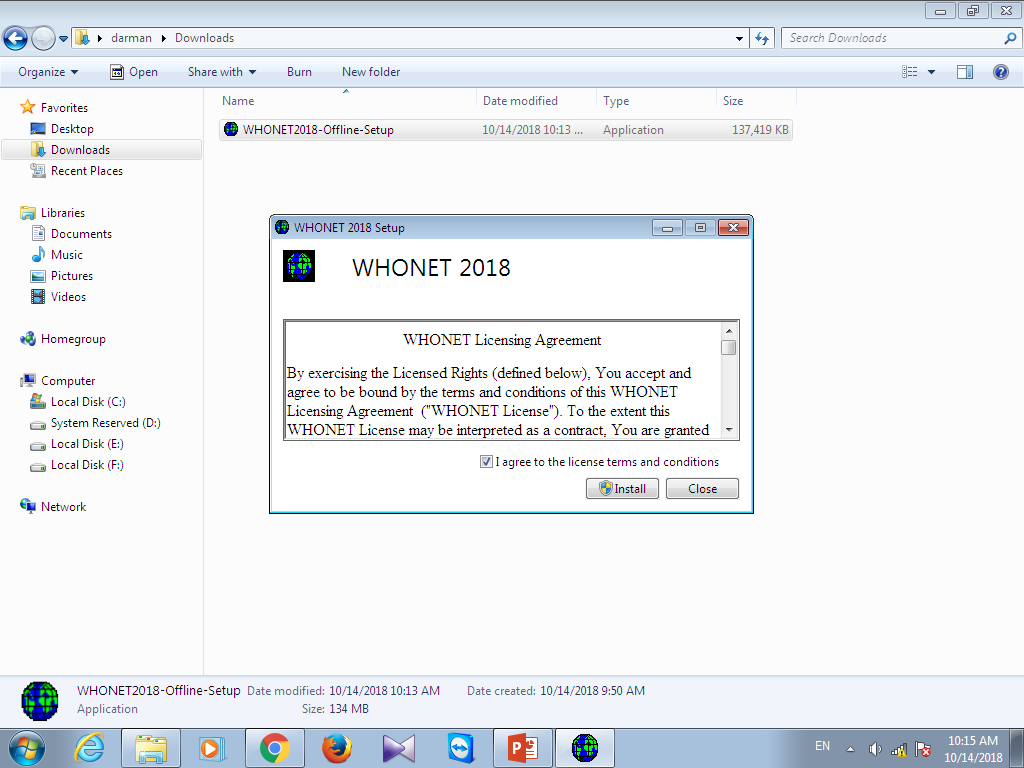 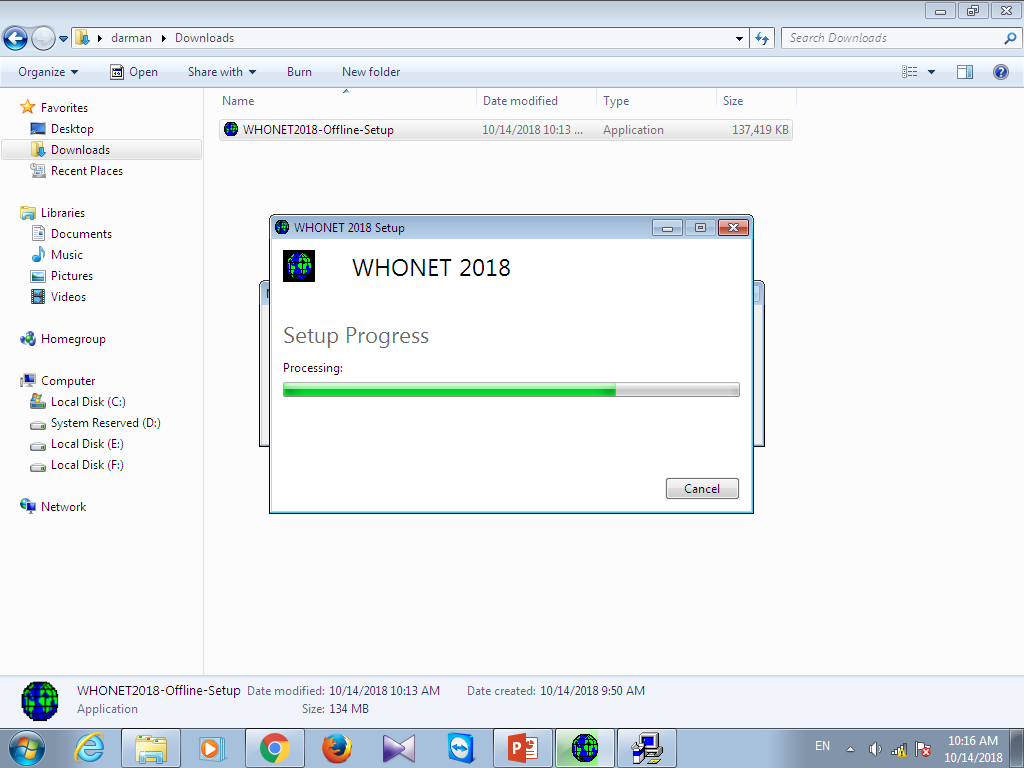 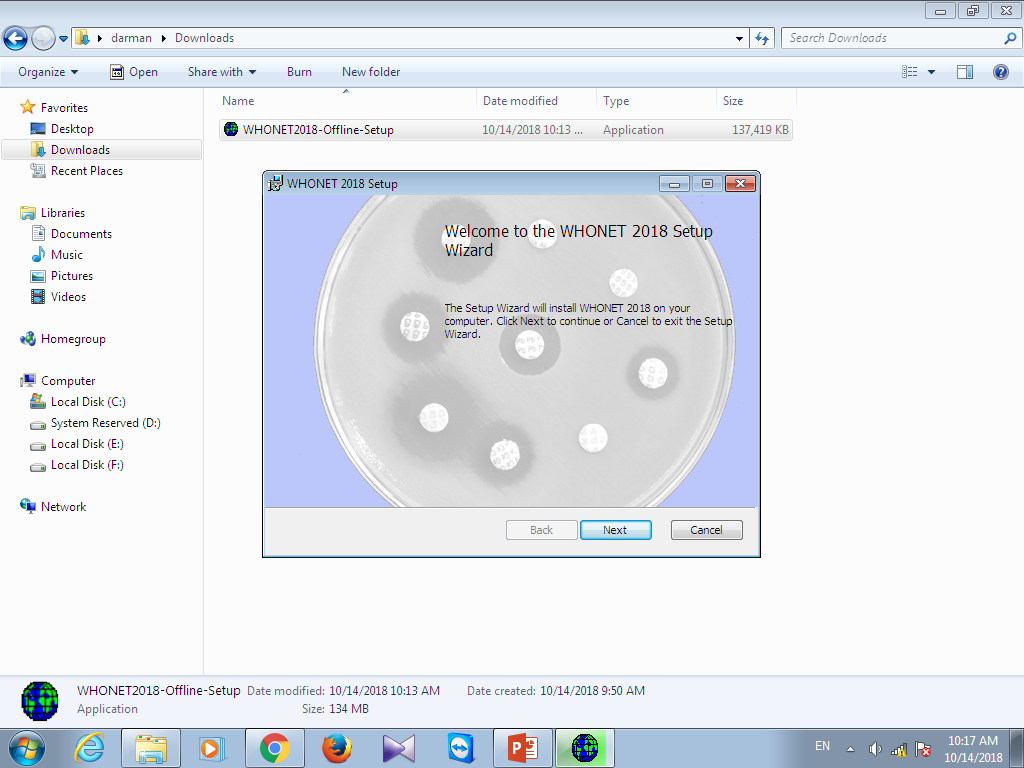 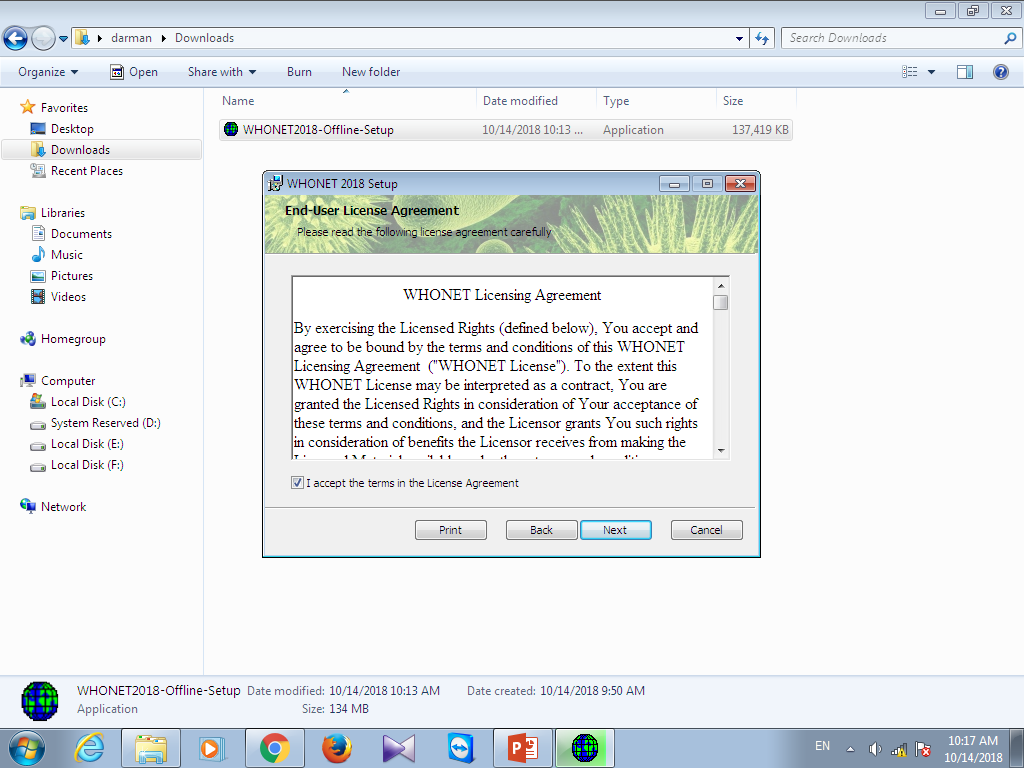 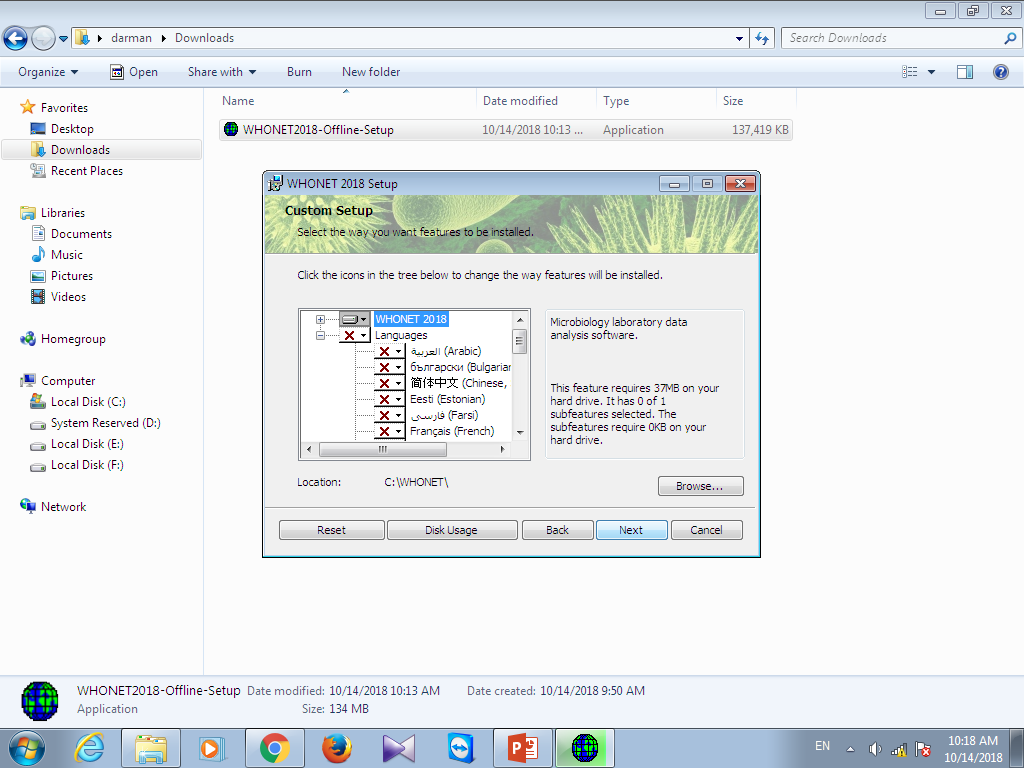 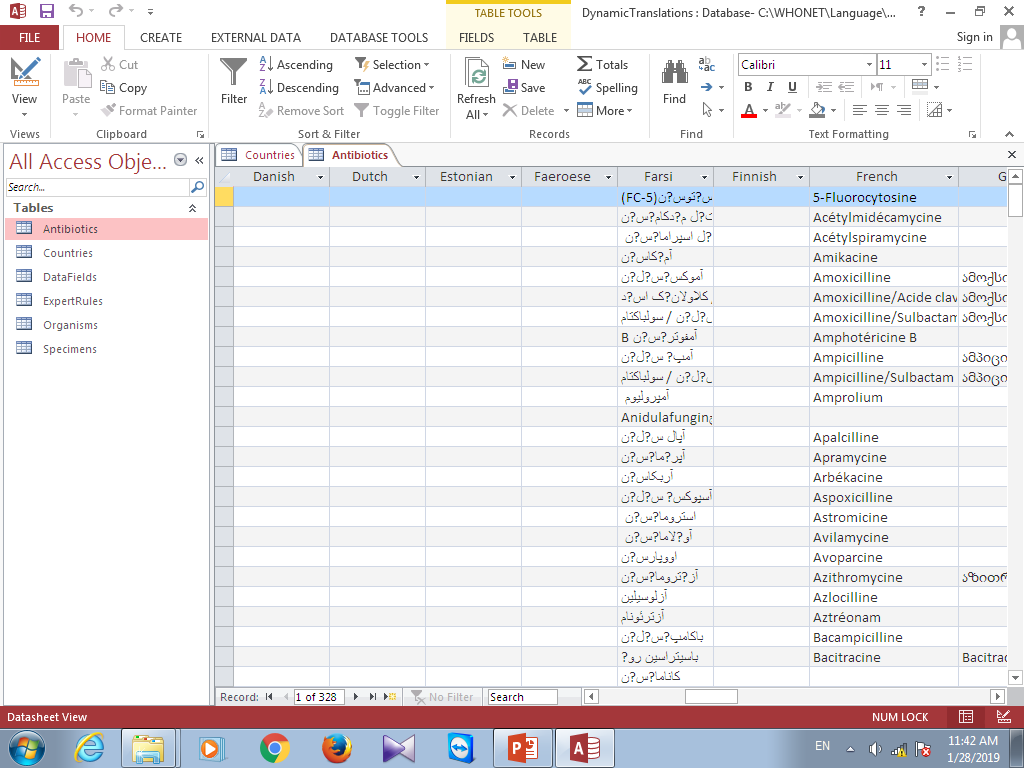 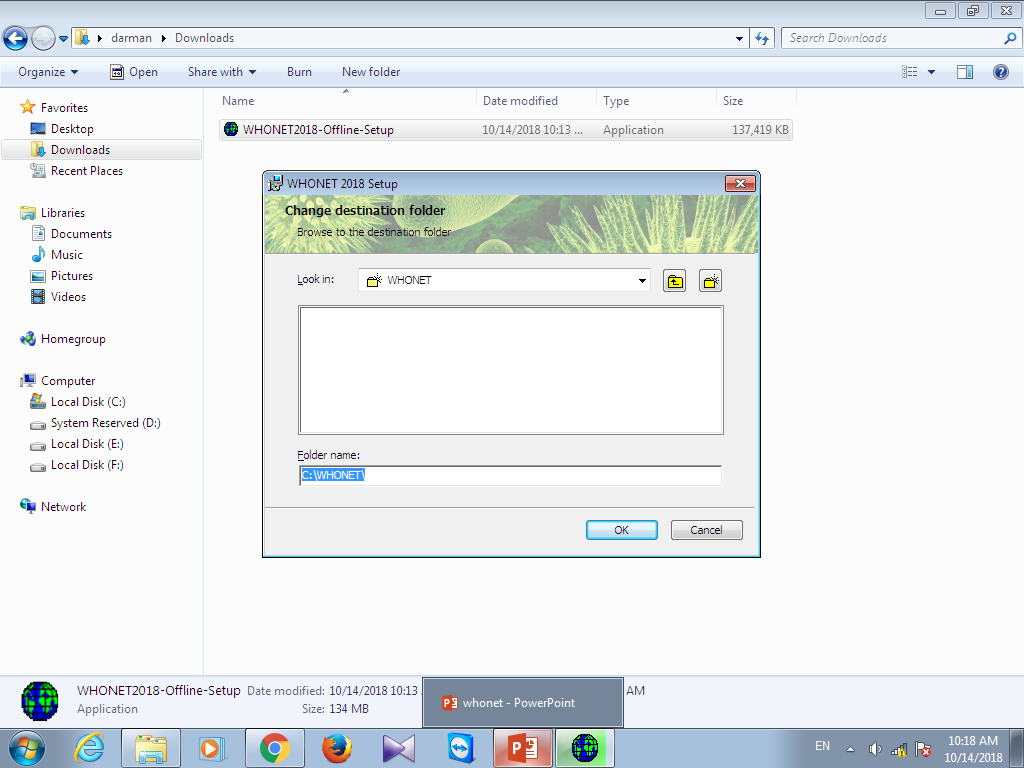 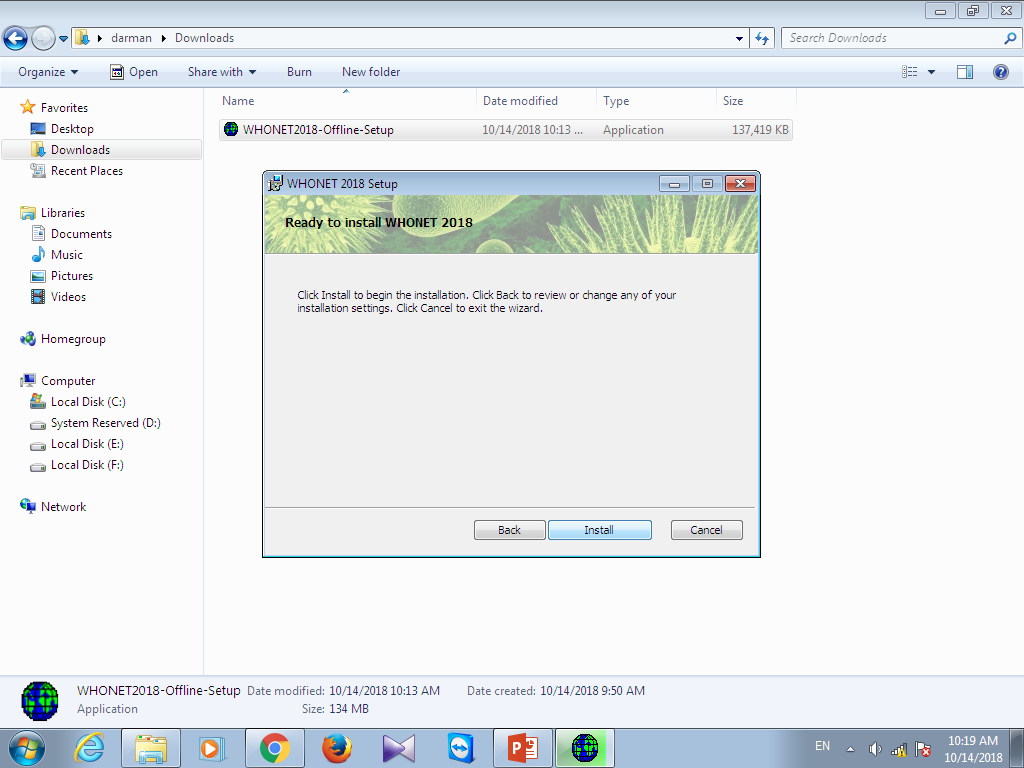 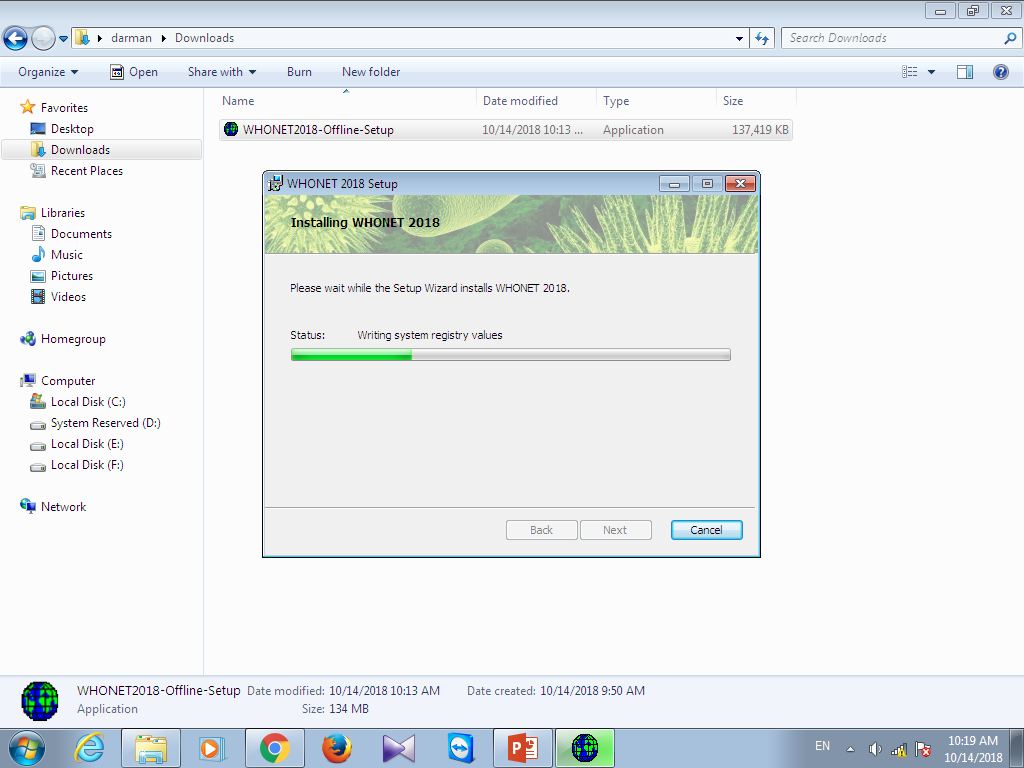 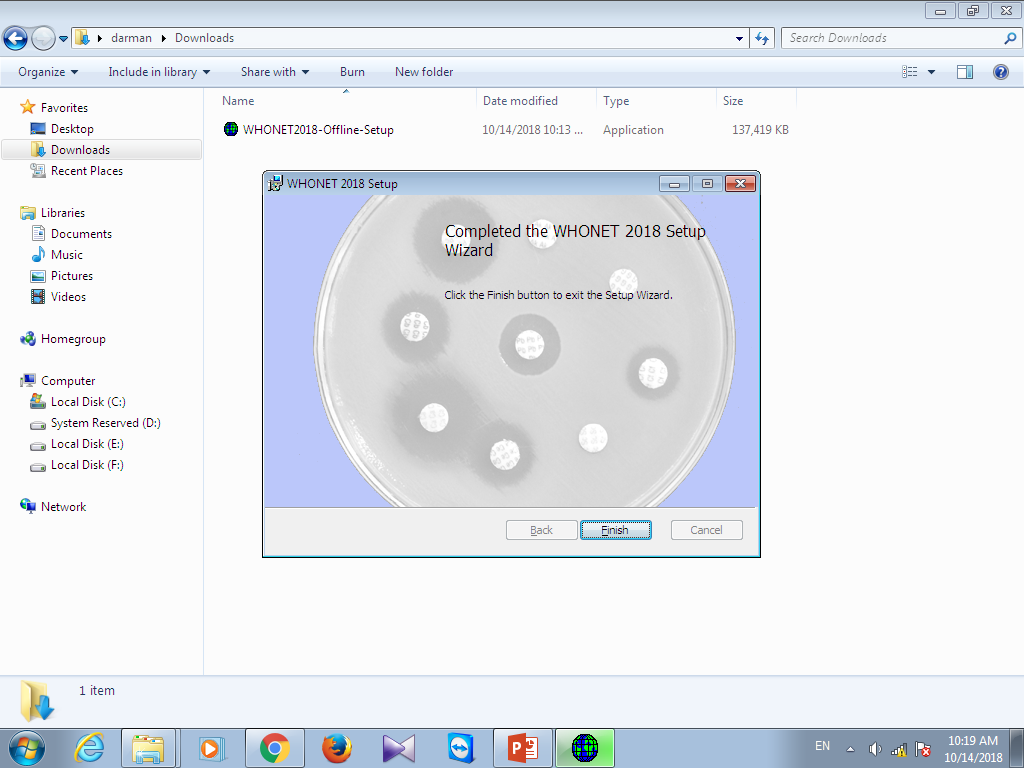 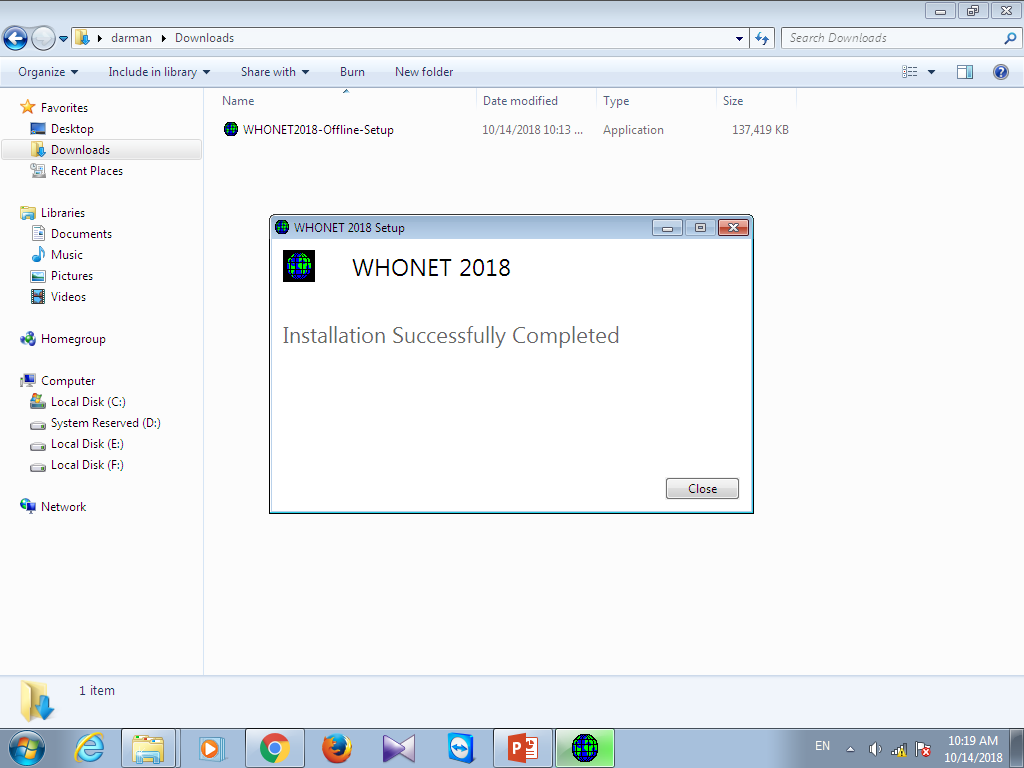 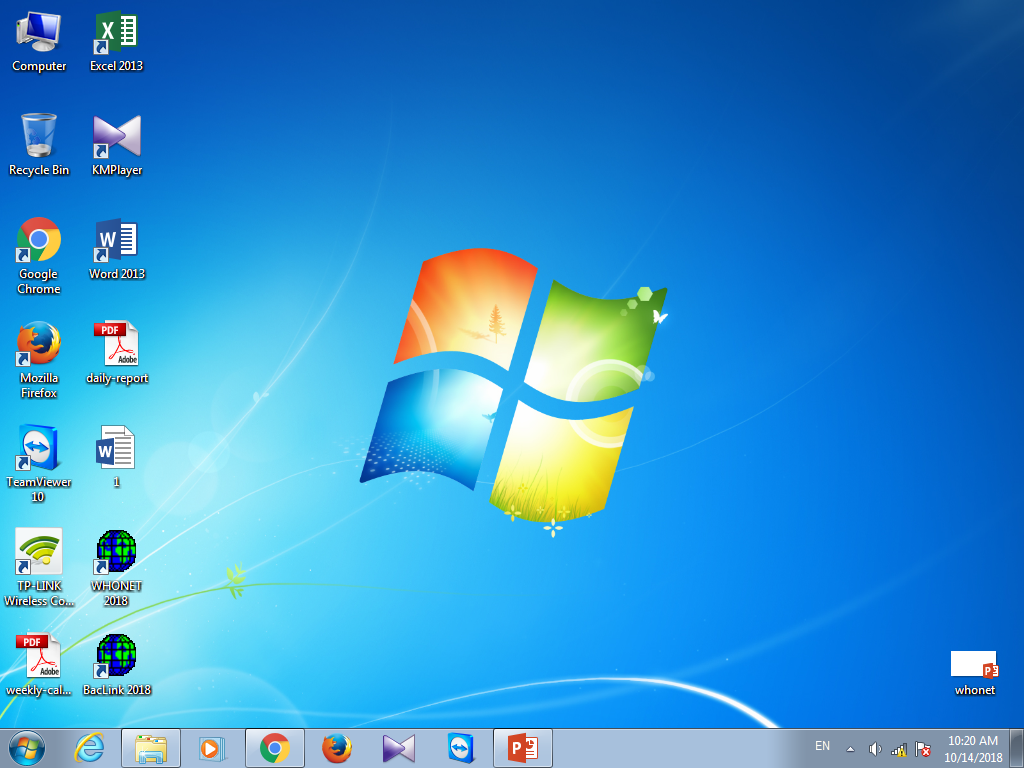 Part 2
Laboratory Configuration
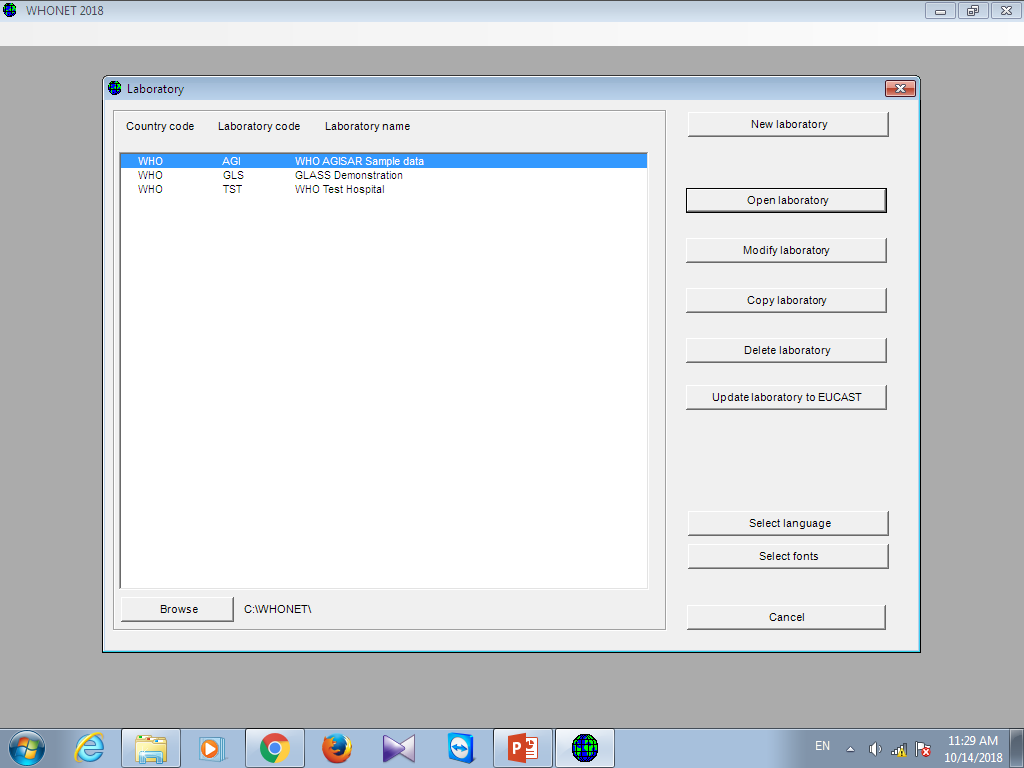 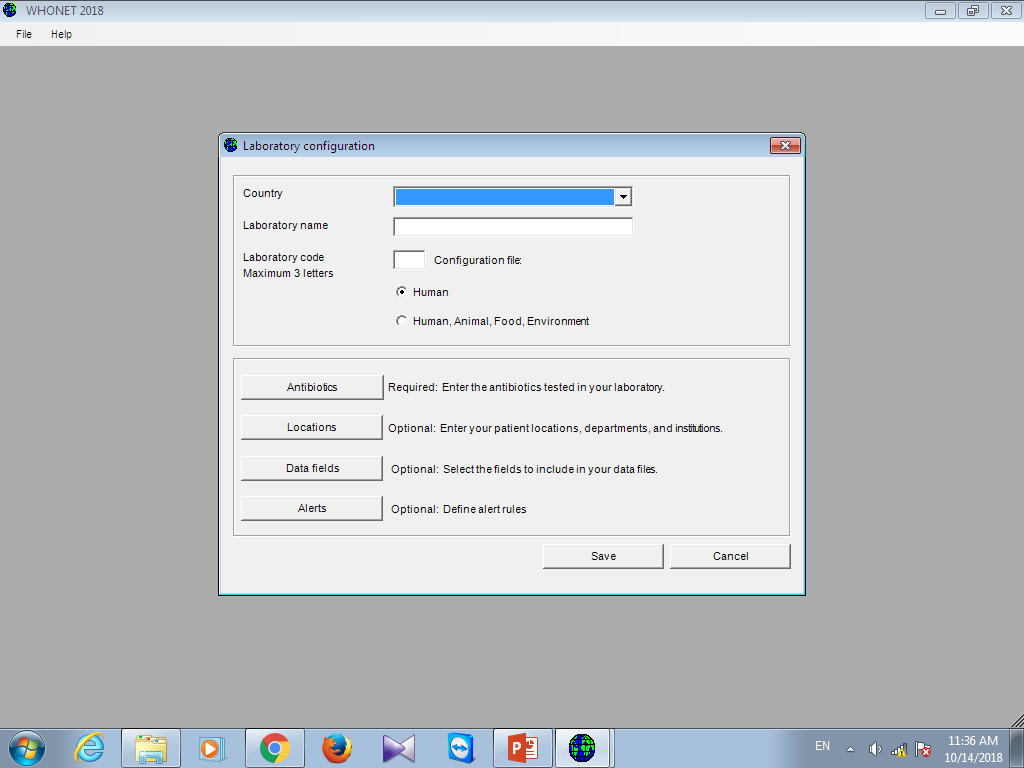 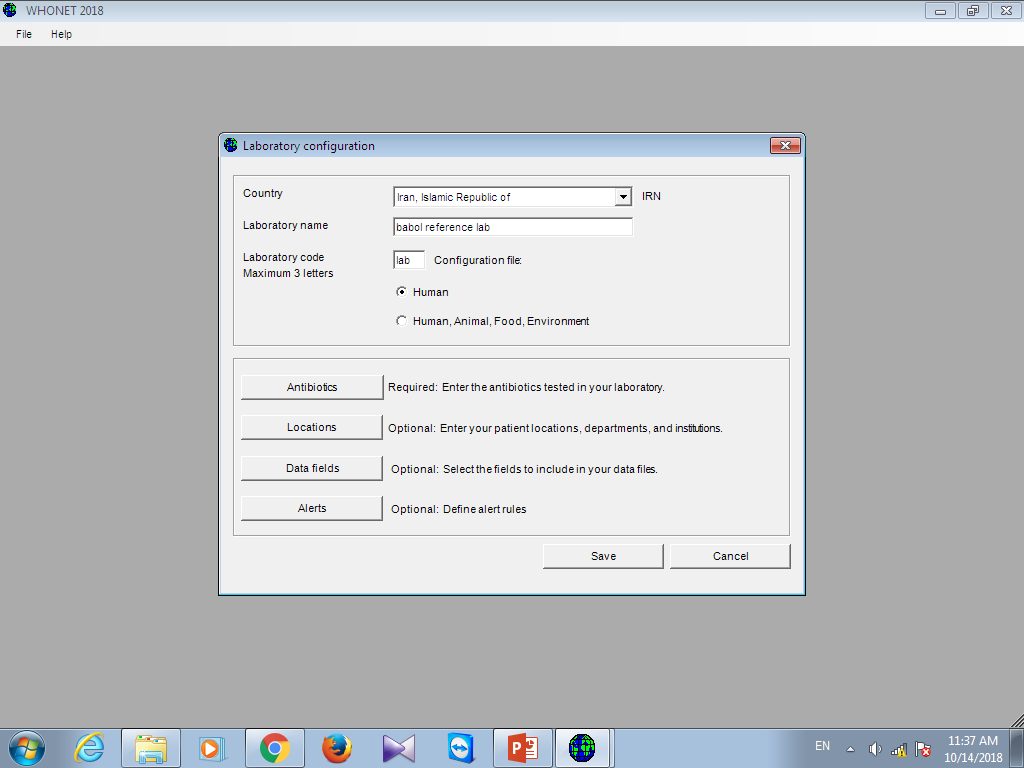 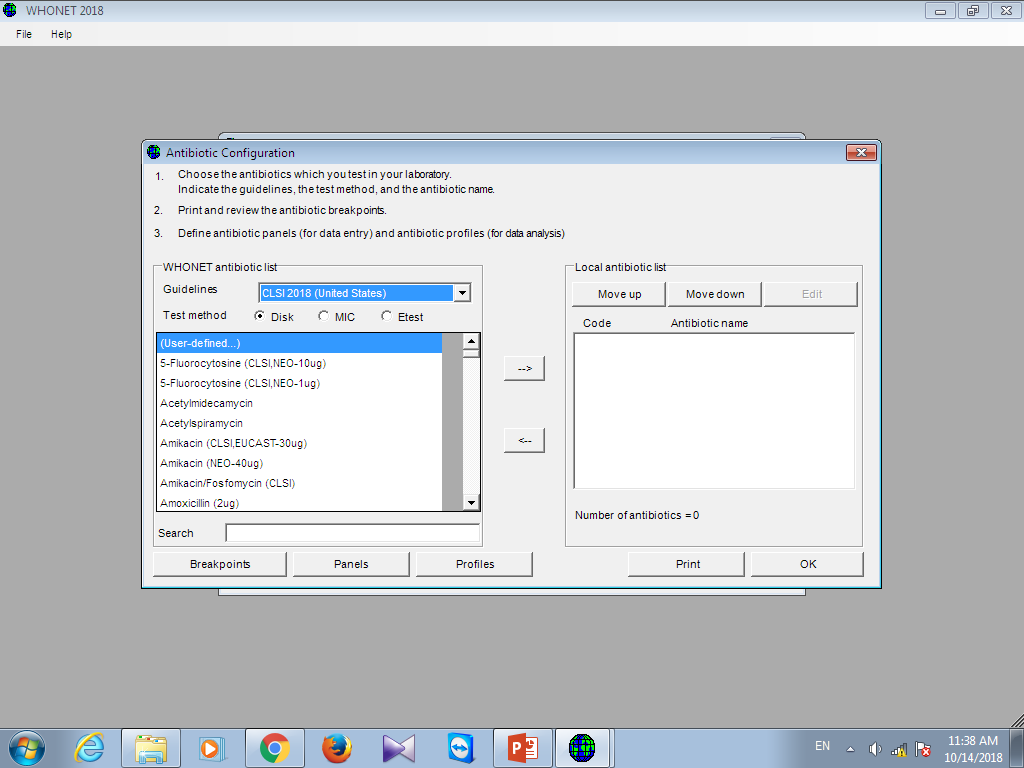 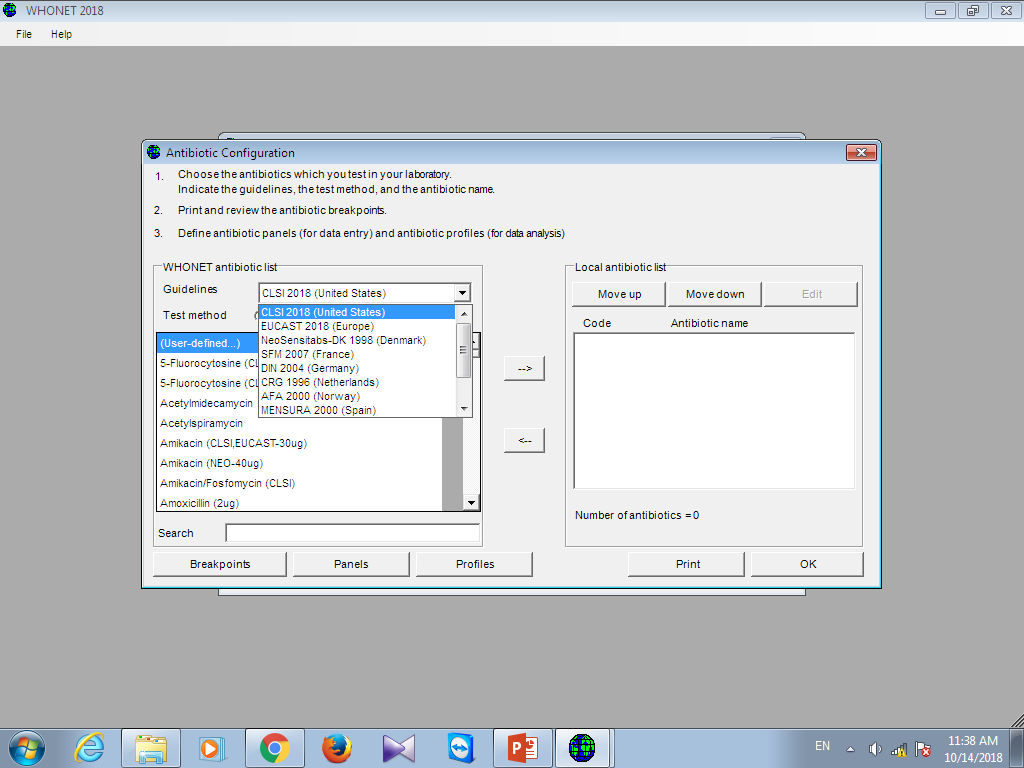 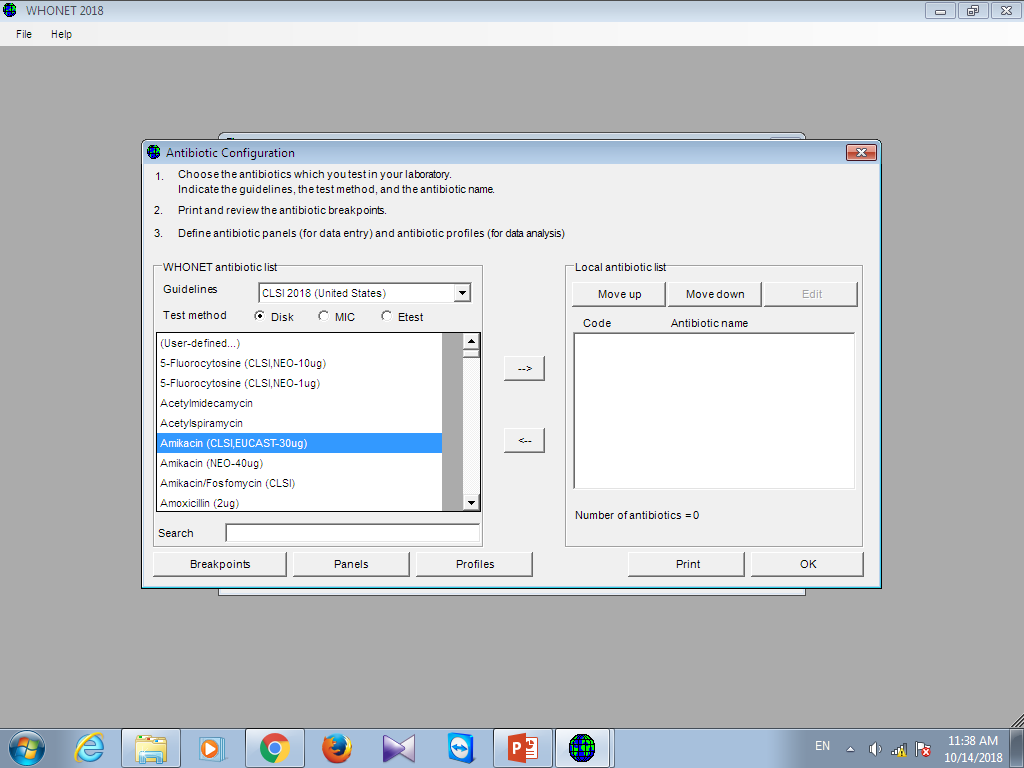 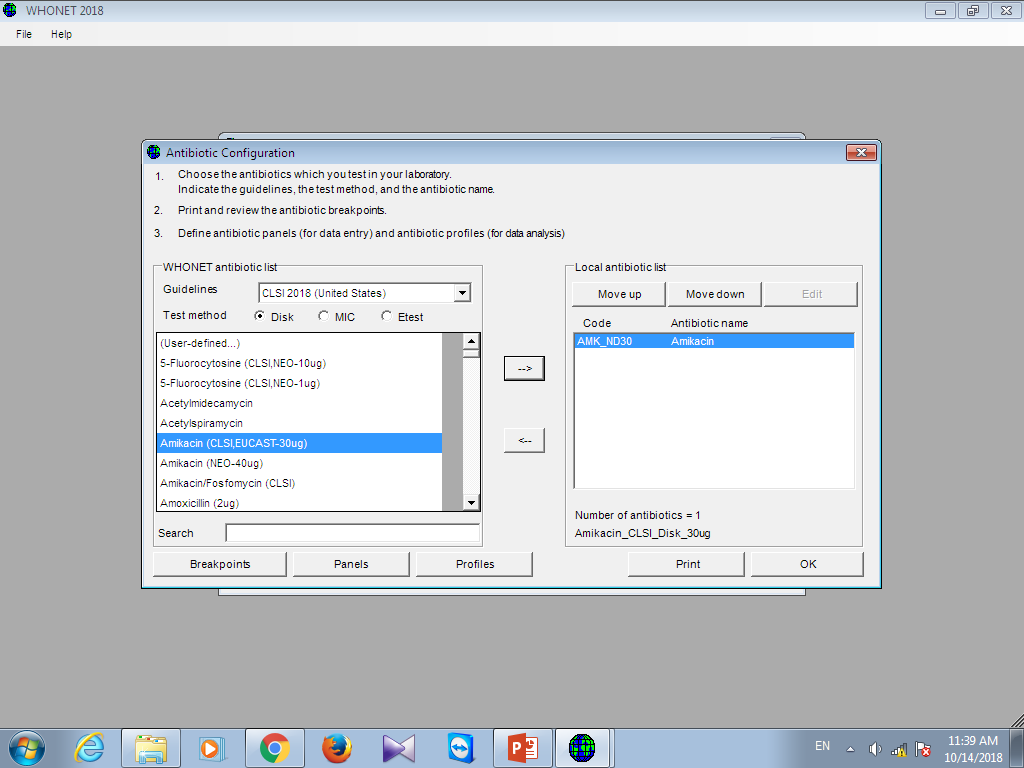 [Speaker Notes: لیست کردن کل آنتی بیوتیک های موجود برای تمام ایزوله ها و لیست پانتی بیوتیک هایی که برای بررسی ایزوله های مقاوم استفاده می شوند مانند مقاومت به سطوح بالای آمینوگلیکوزید ها]
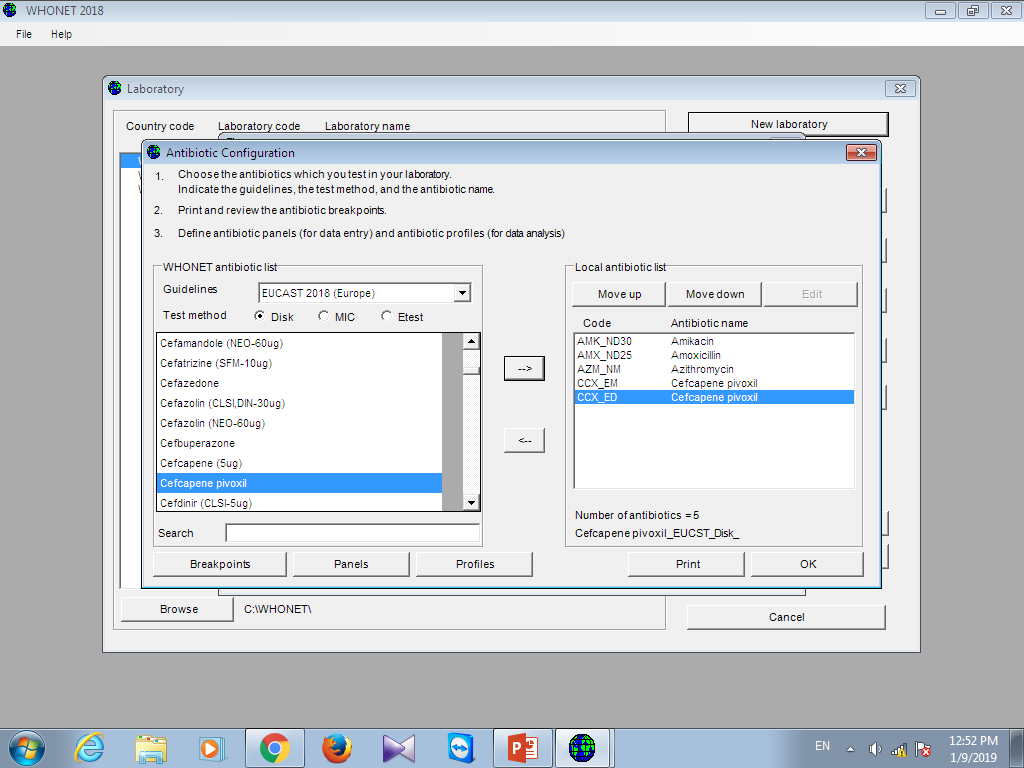 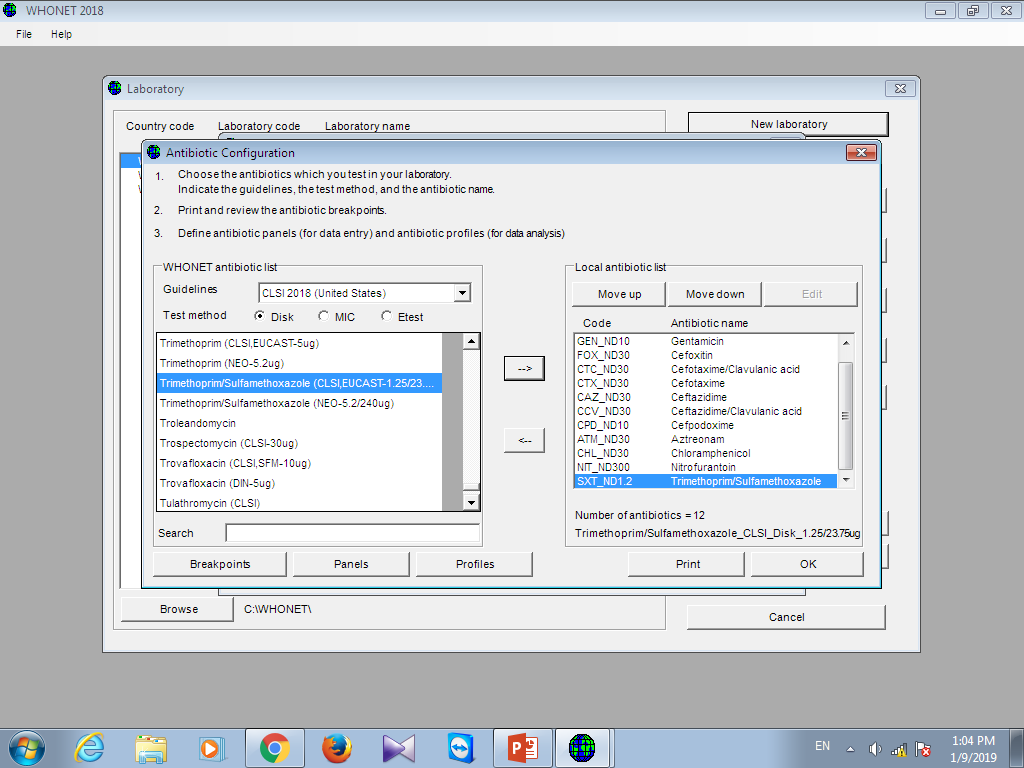 [Speaker Notes: Enterobacteriaceae Antibiotic panel]
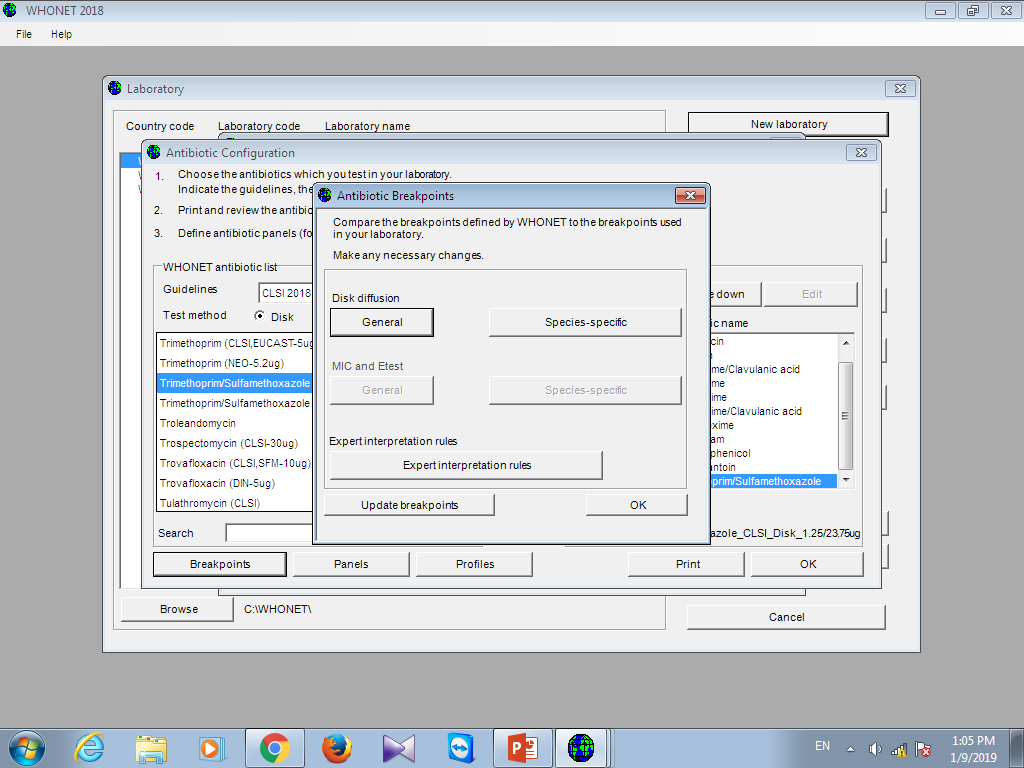 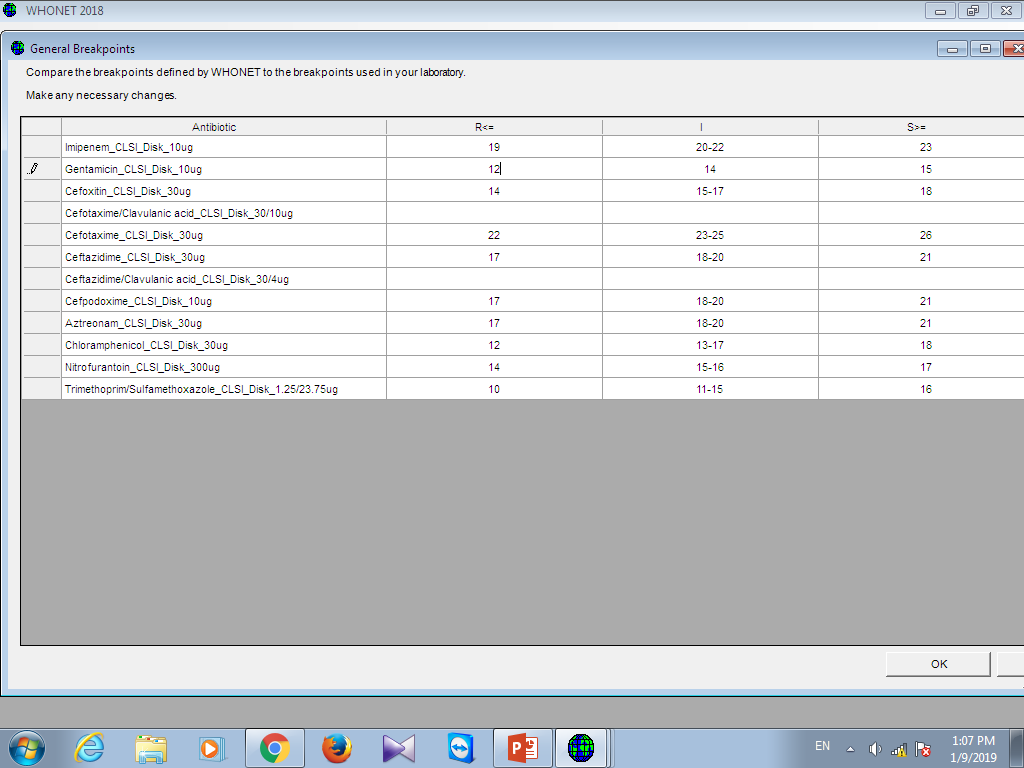 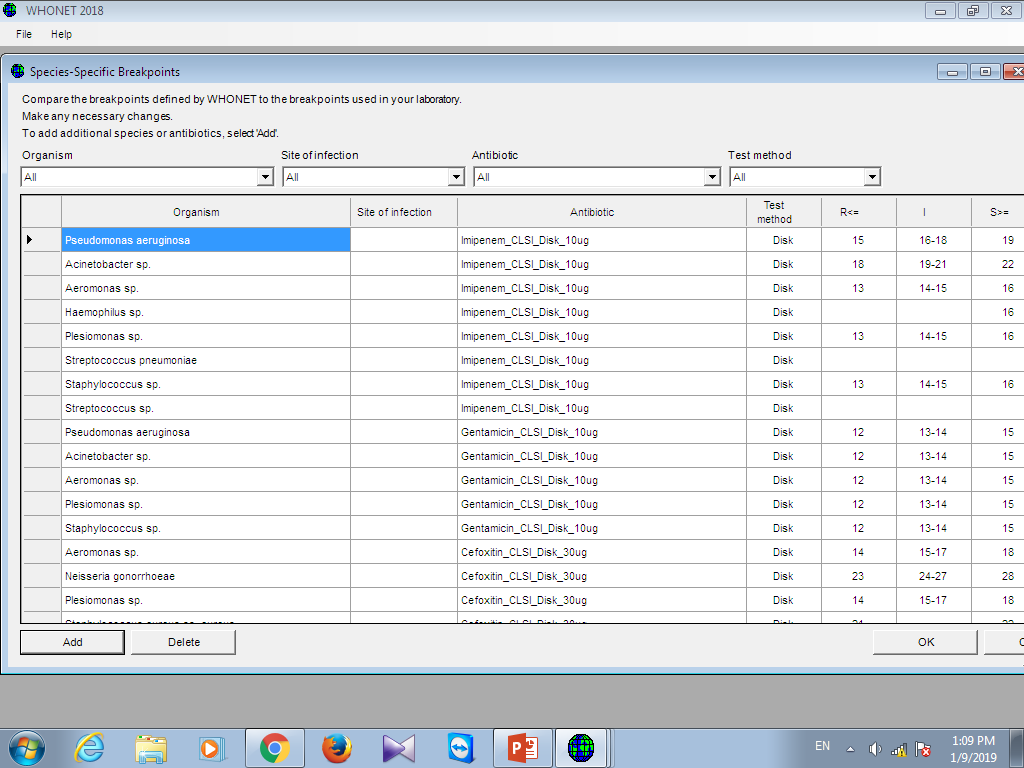 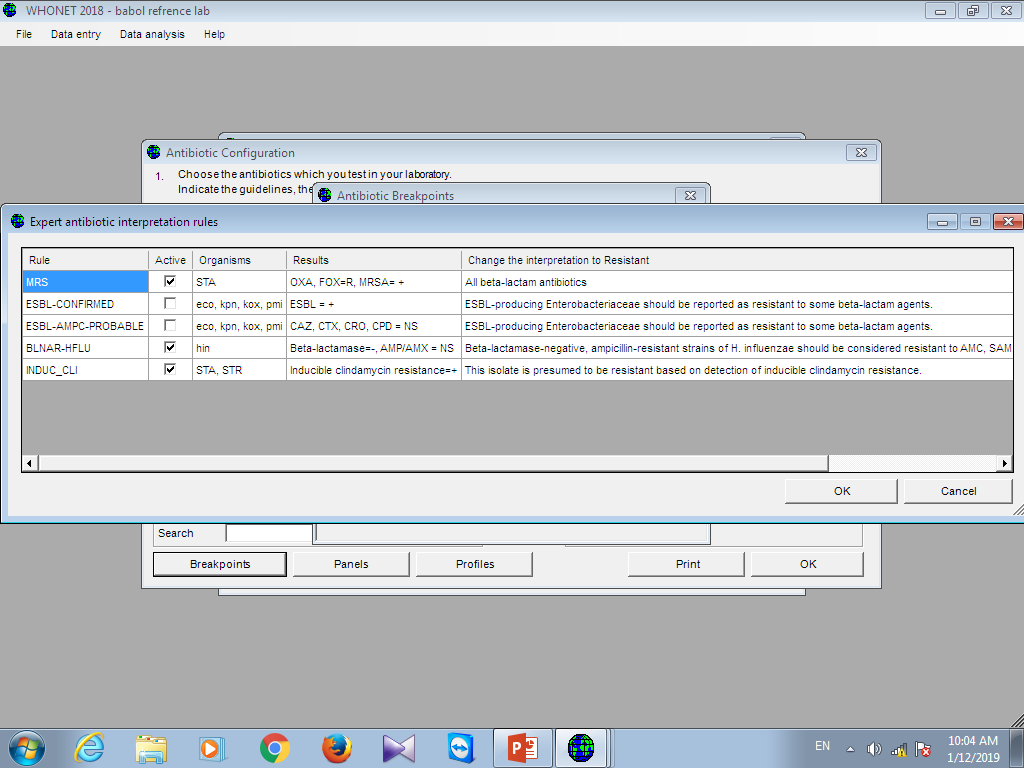 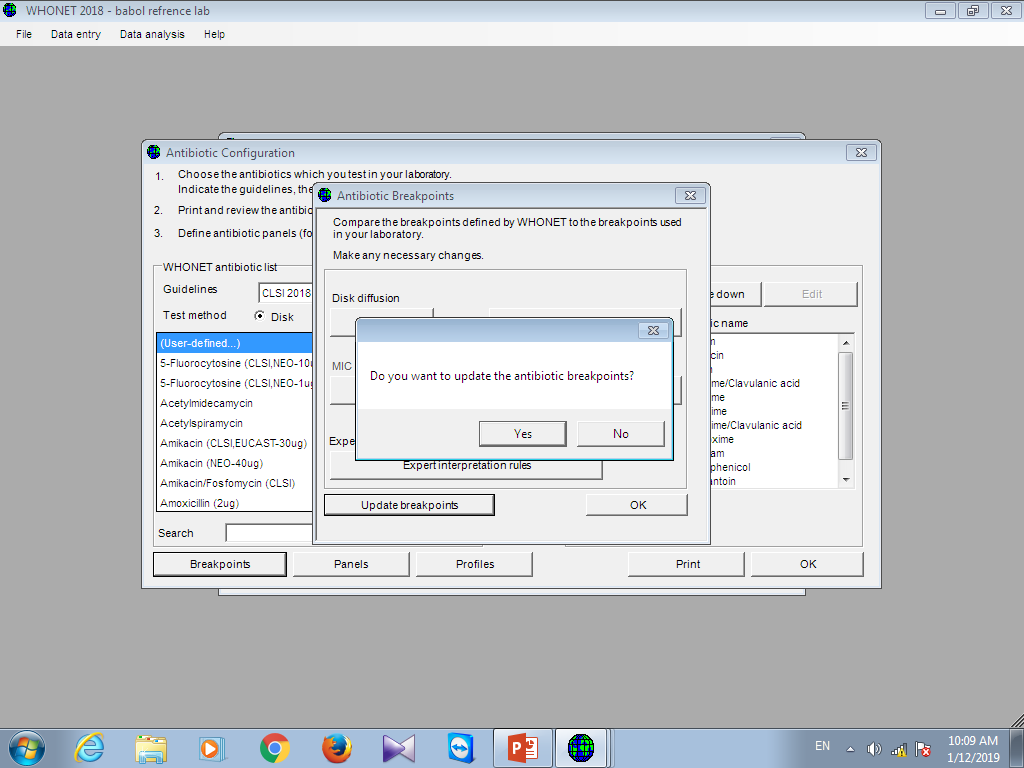 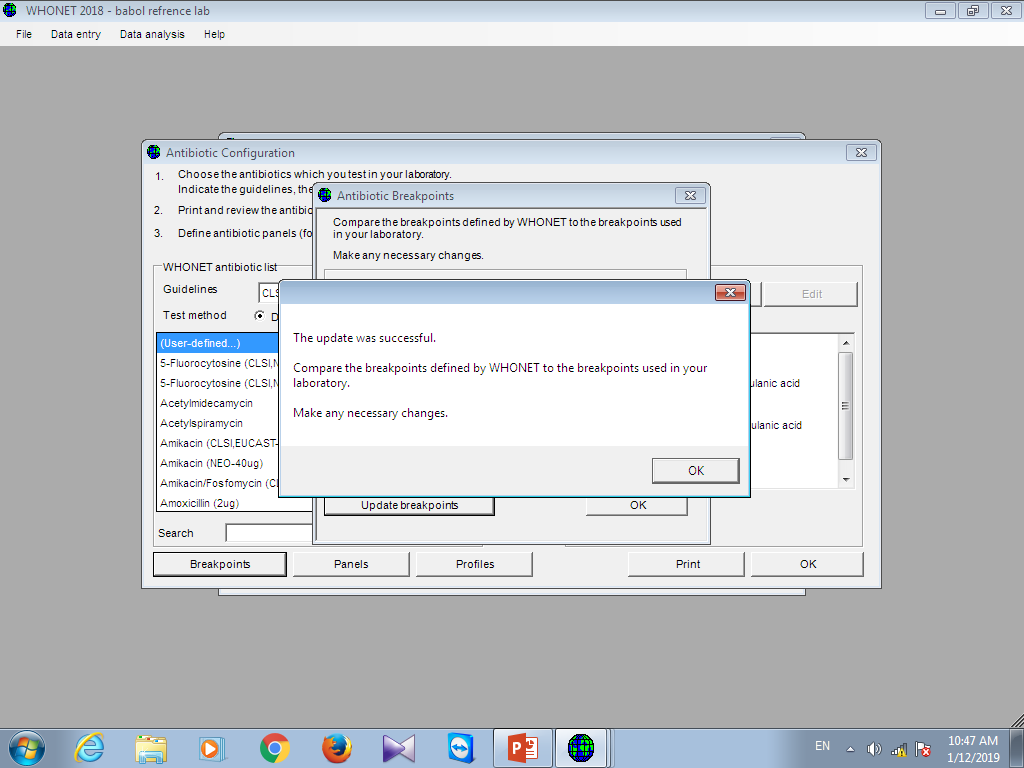 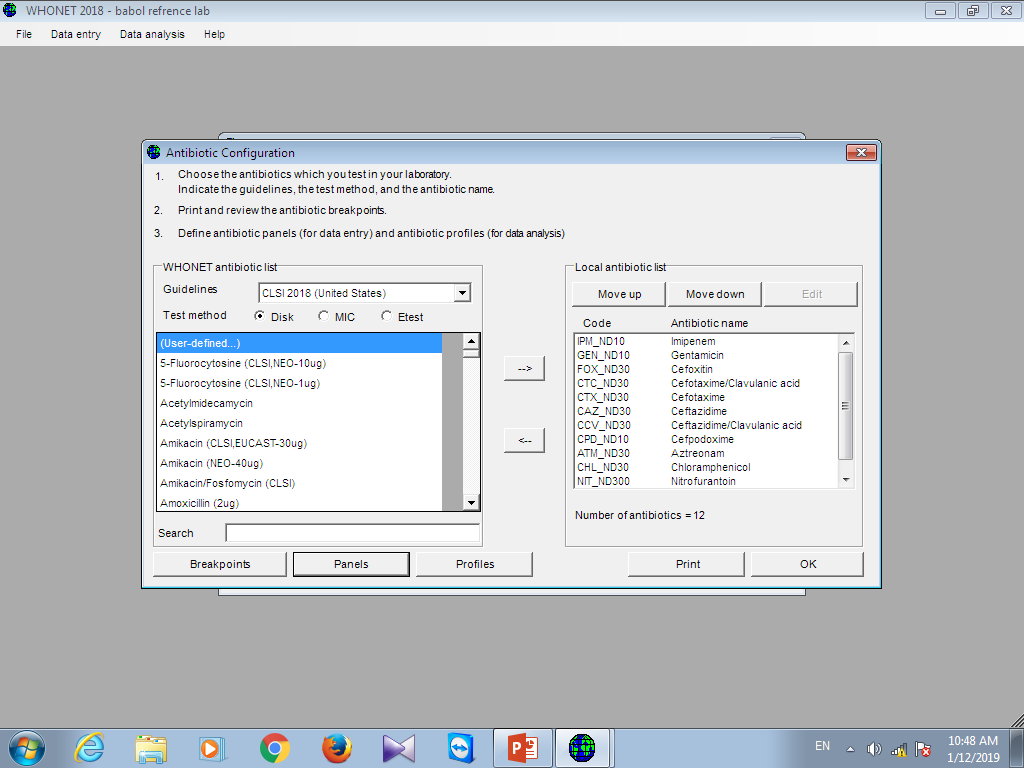 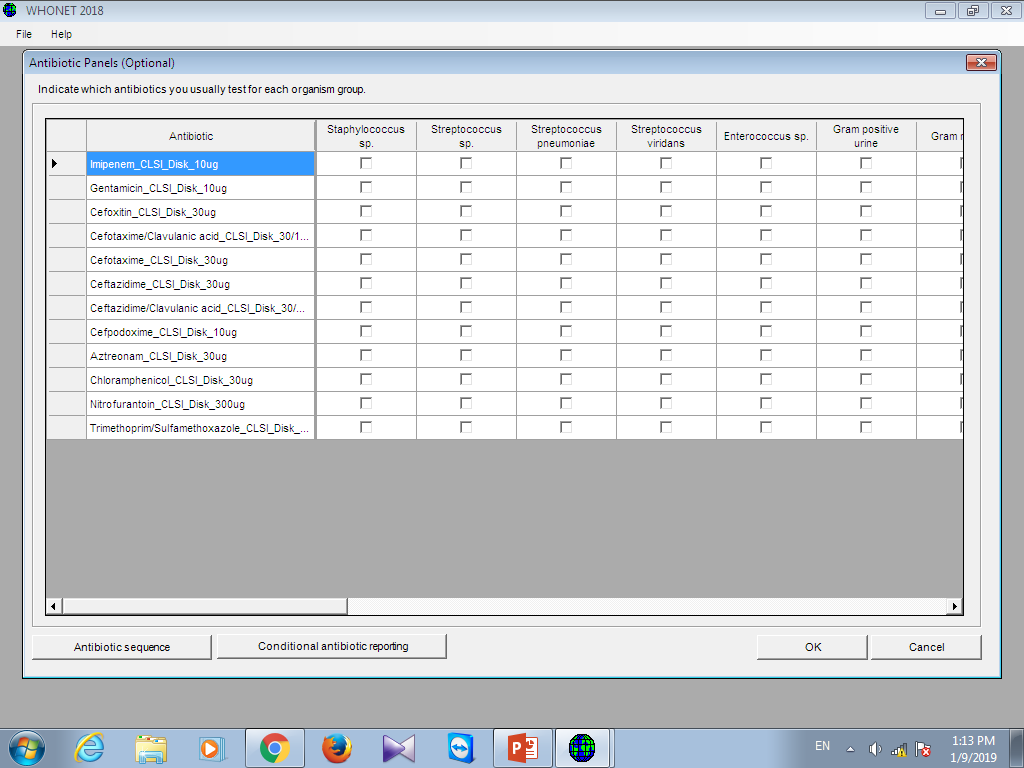 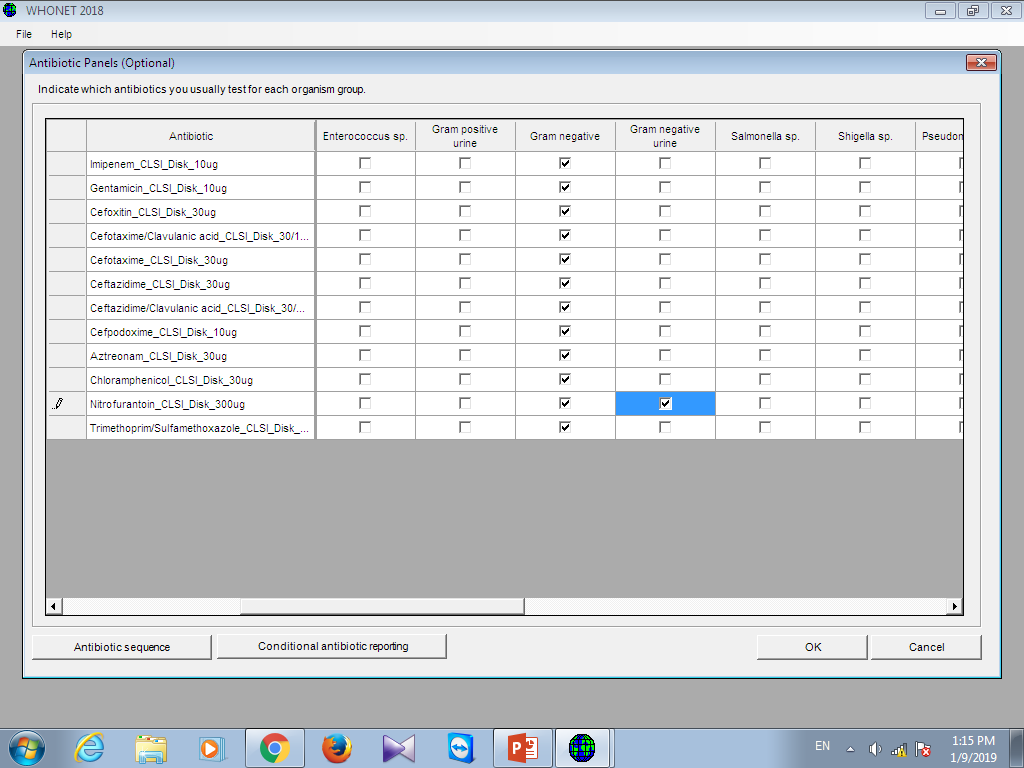 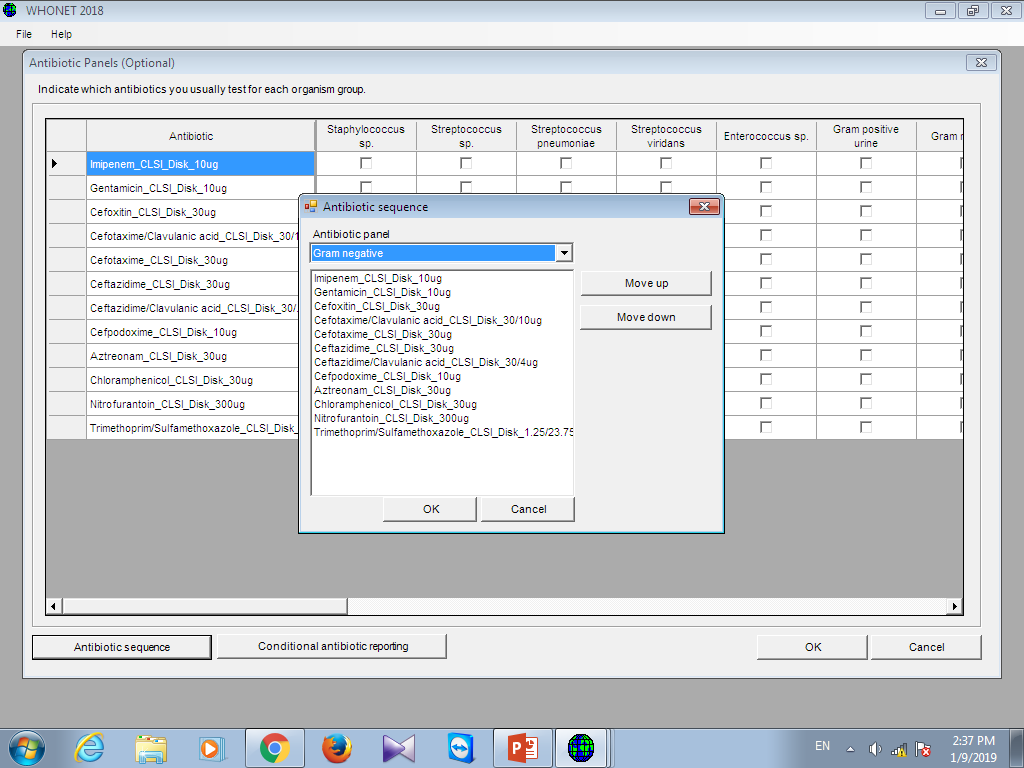 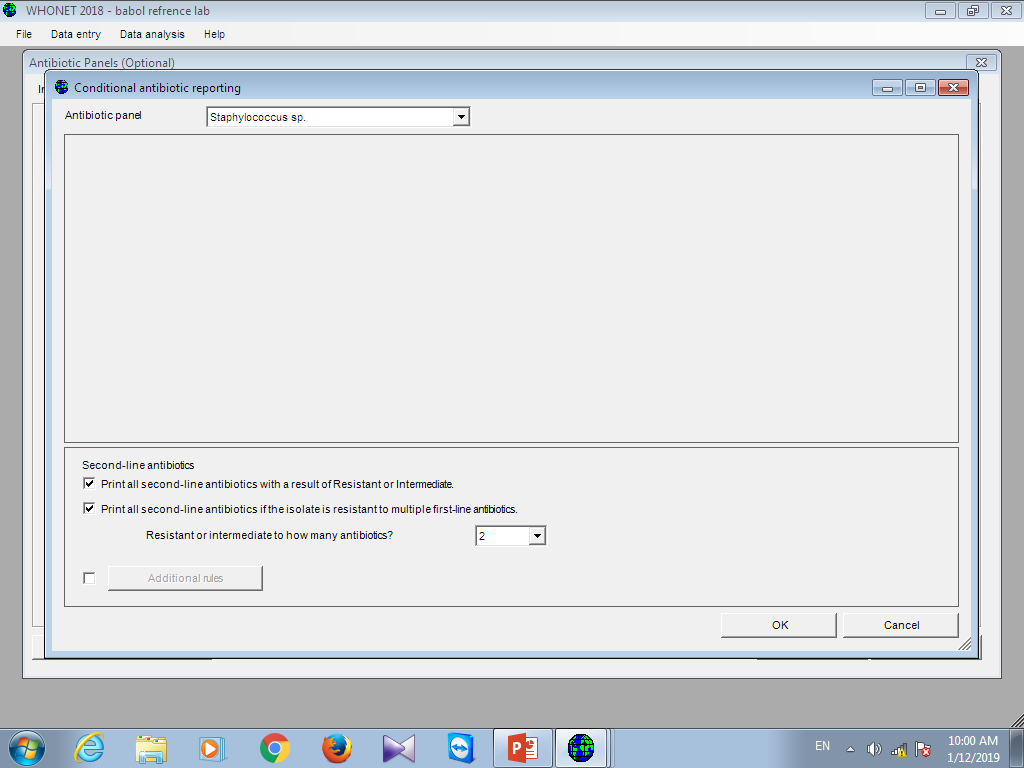 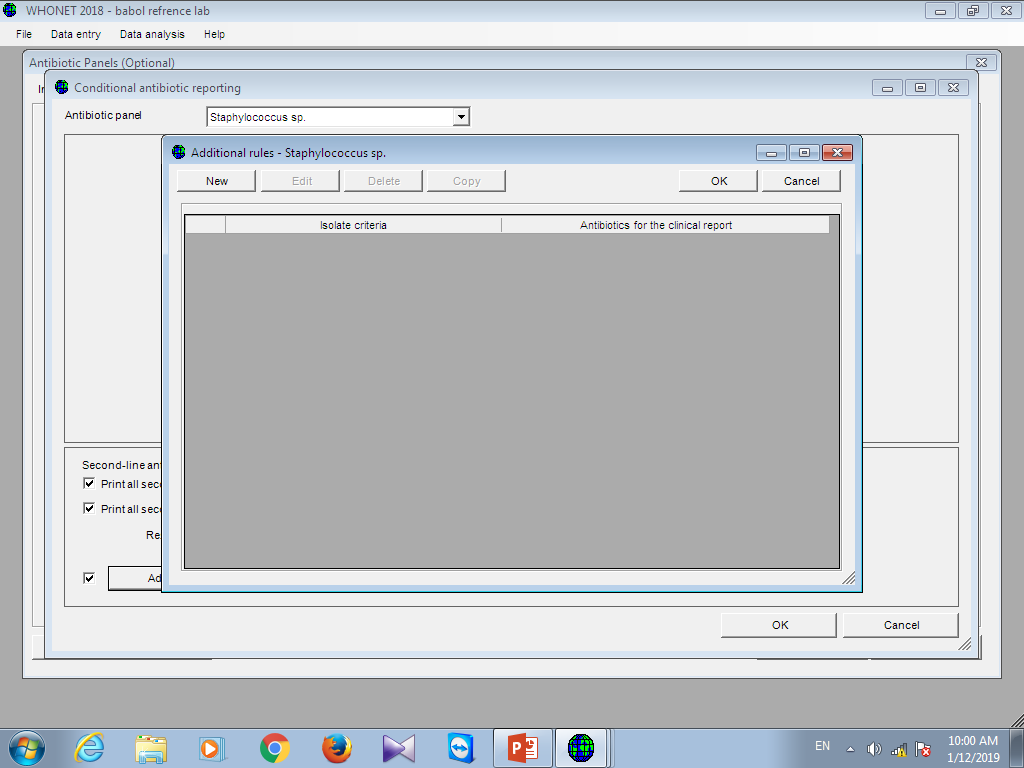 [Speaker Notes: Additional rules]
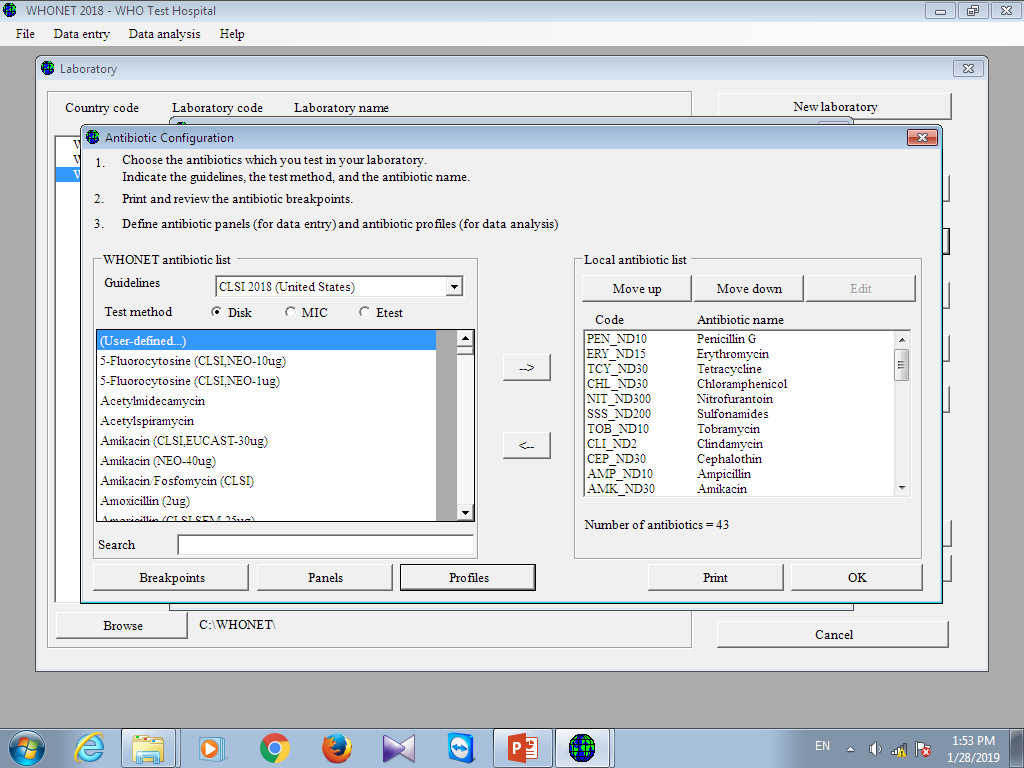 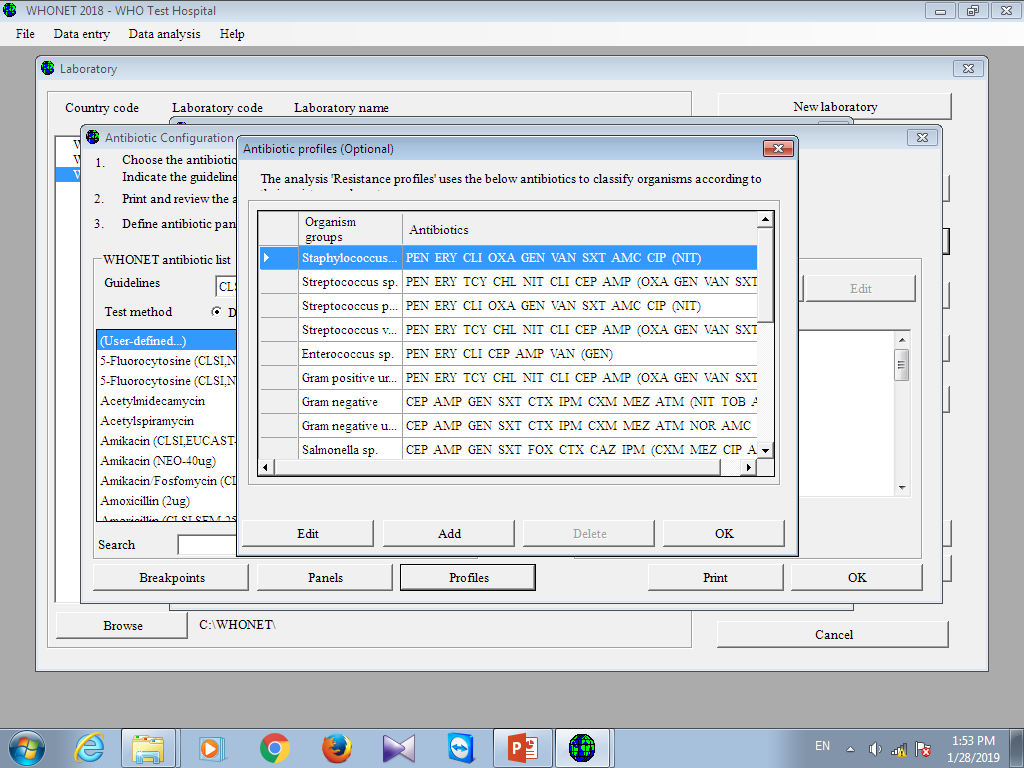 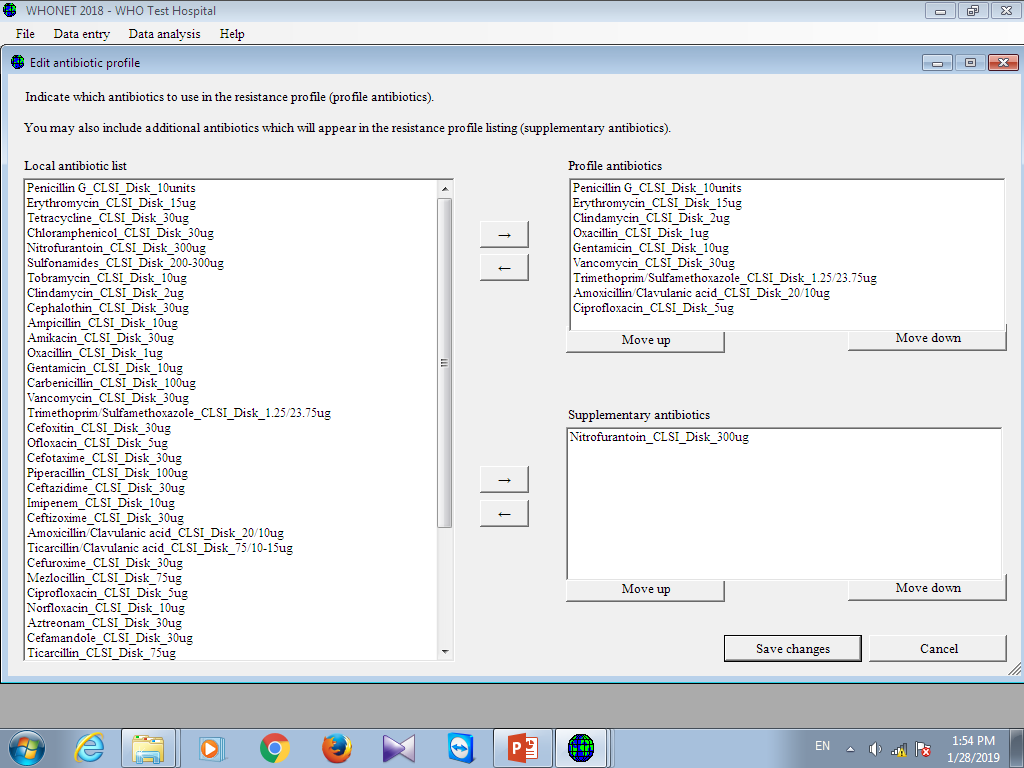 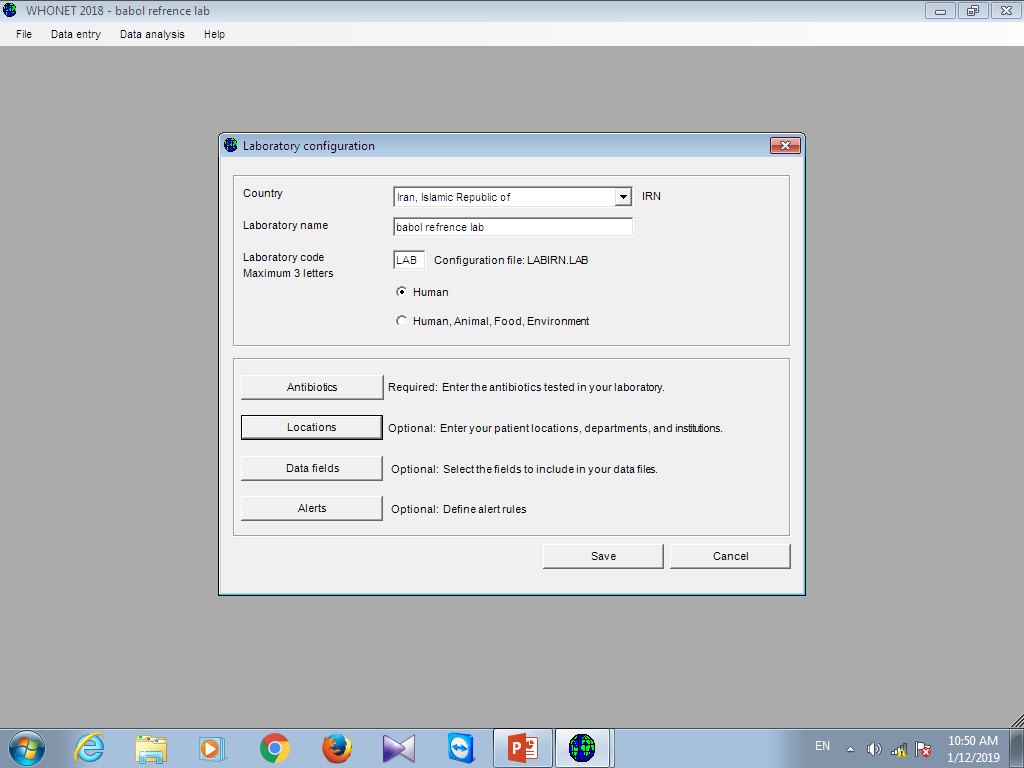 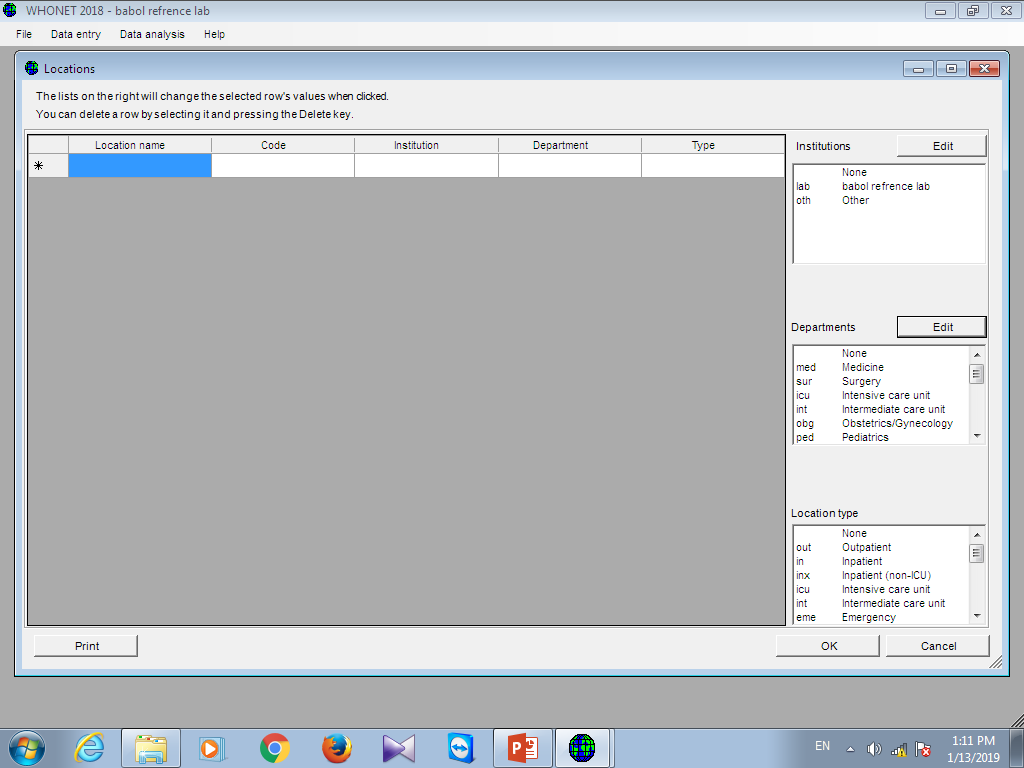 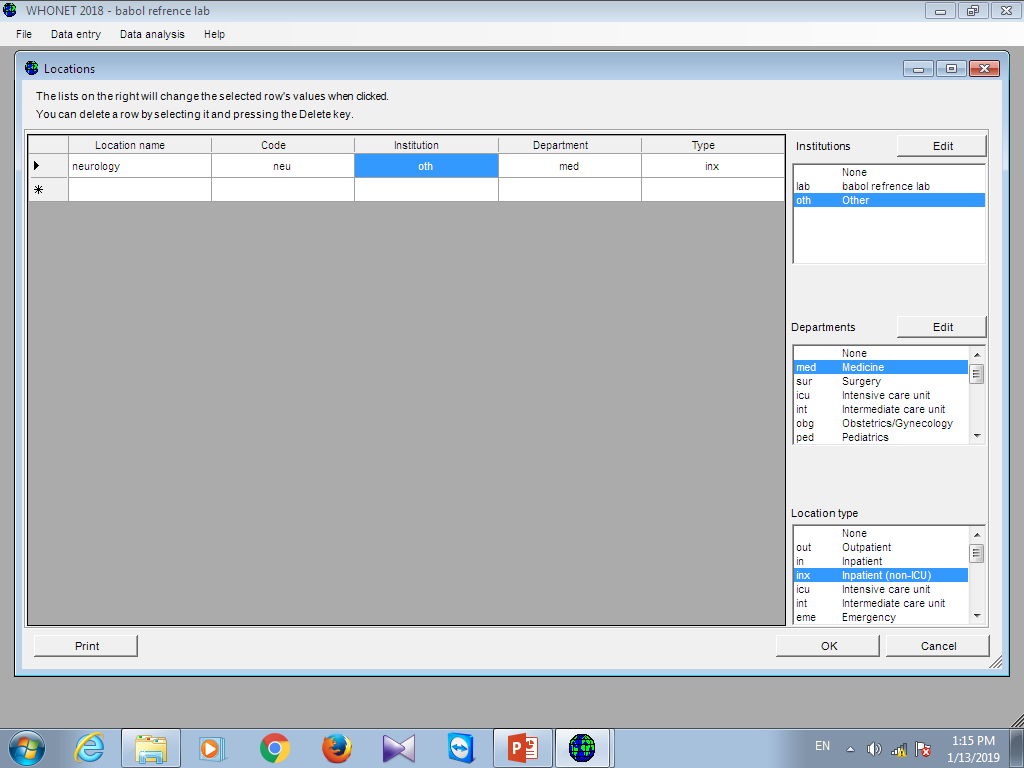 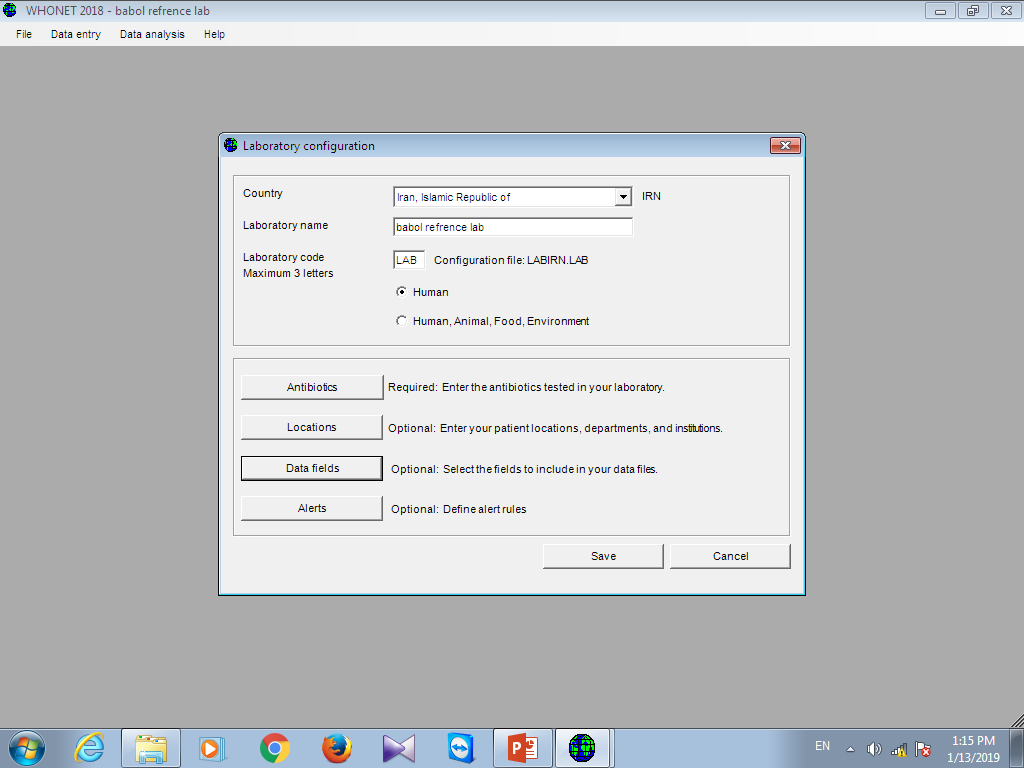 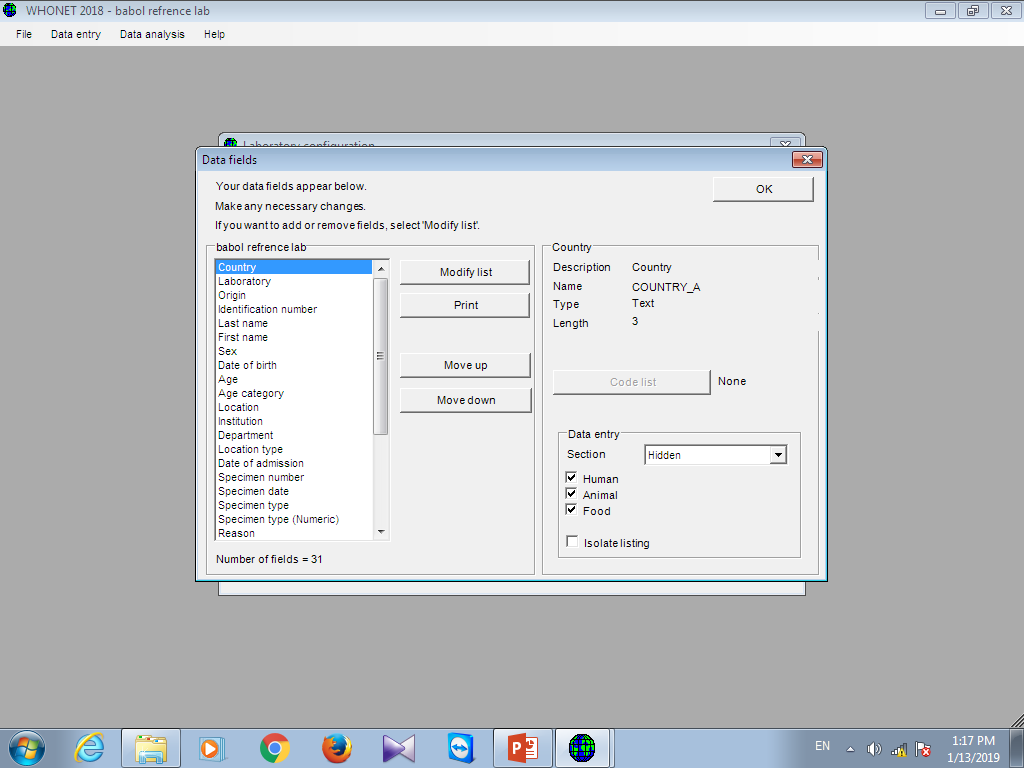 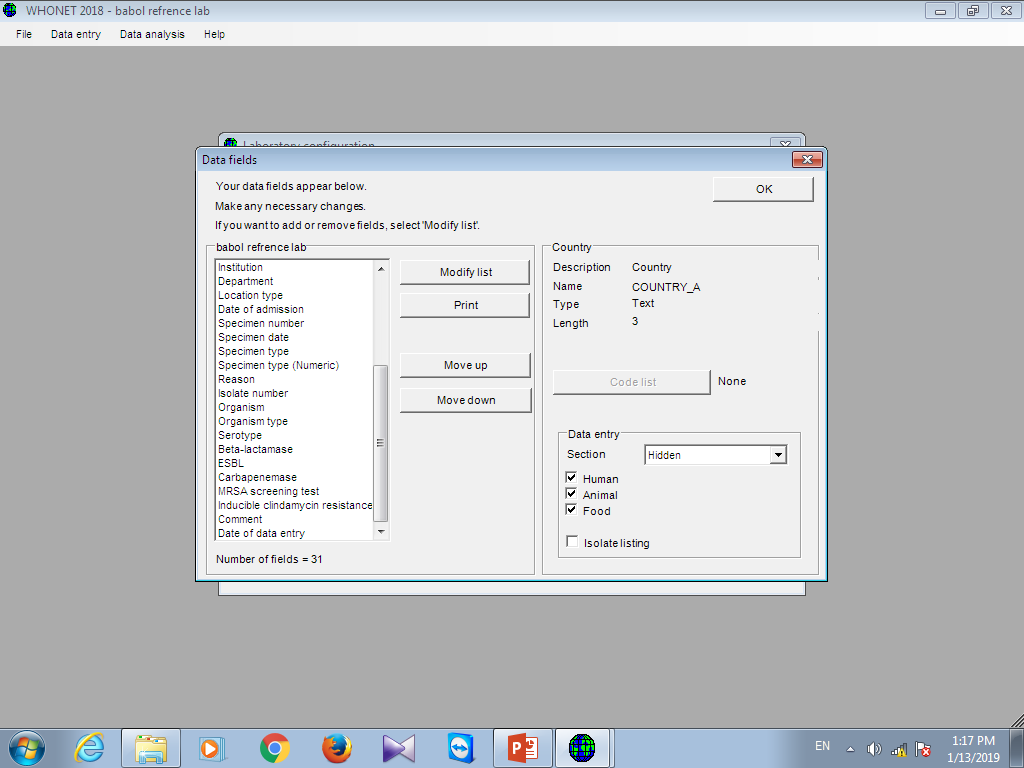 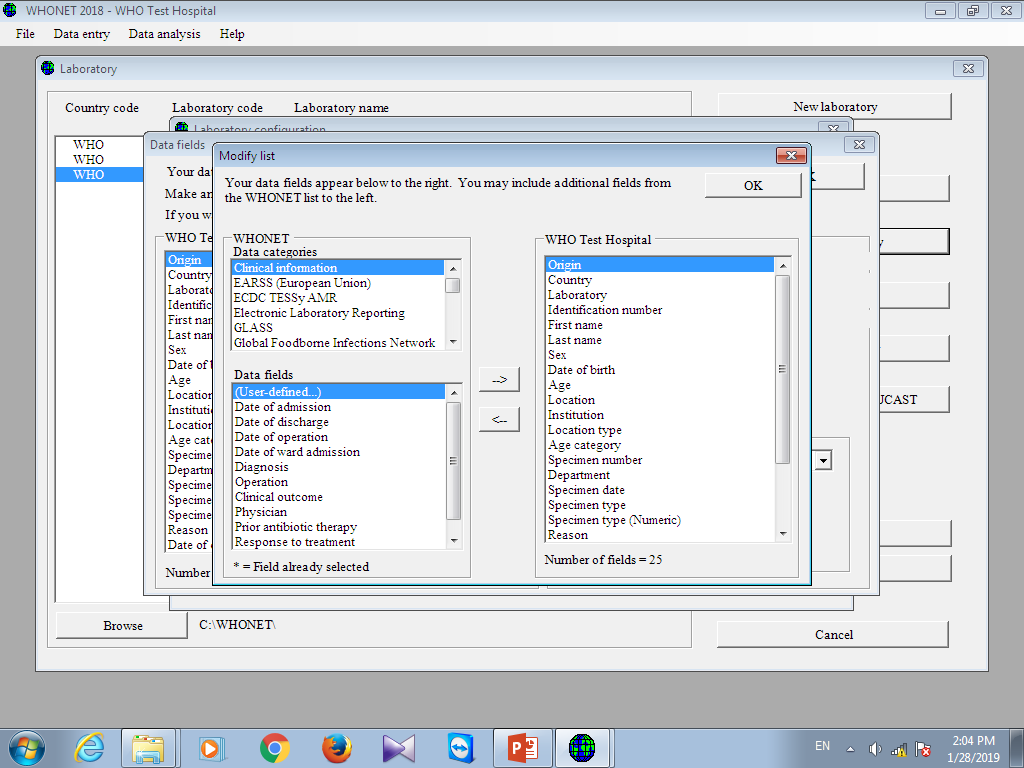 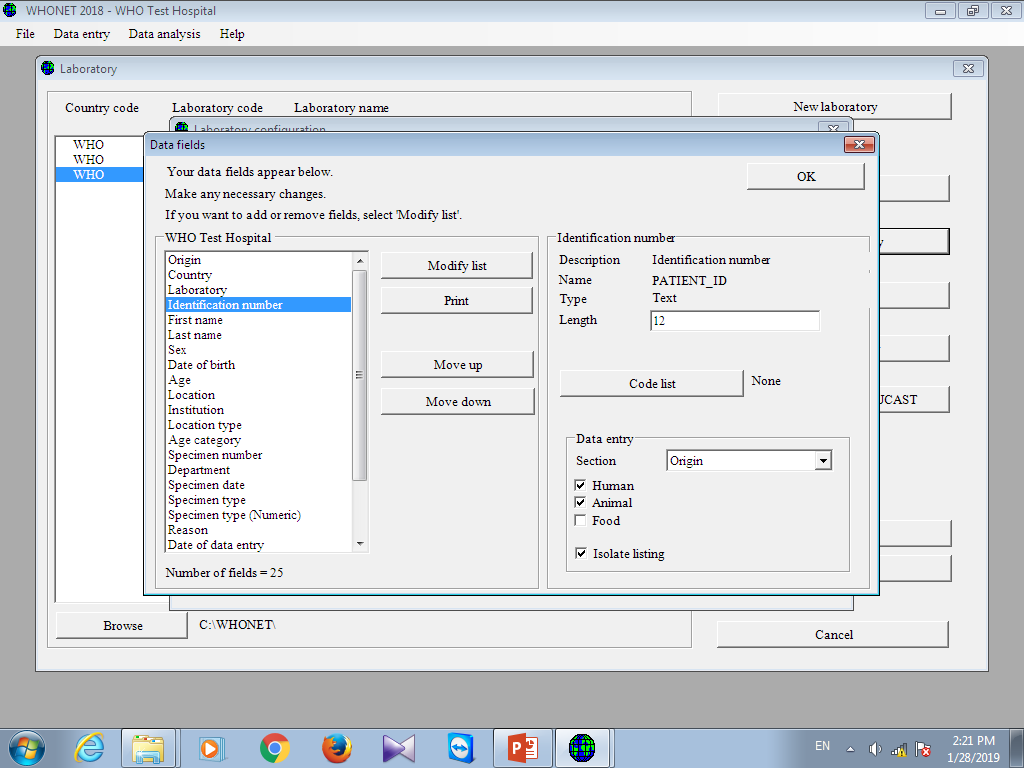 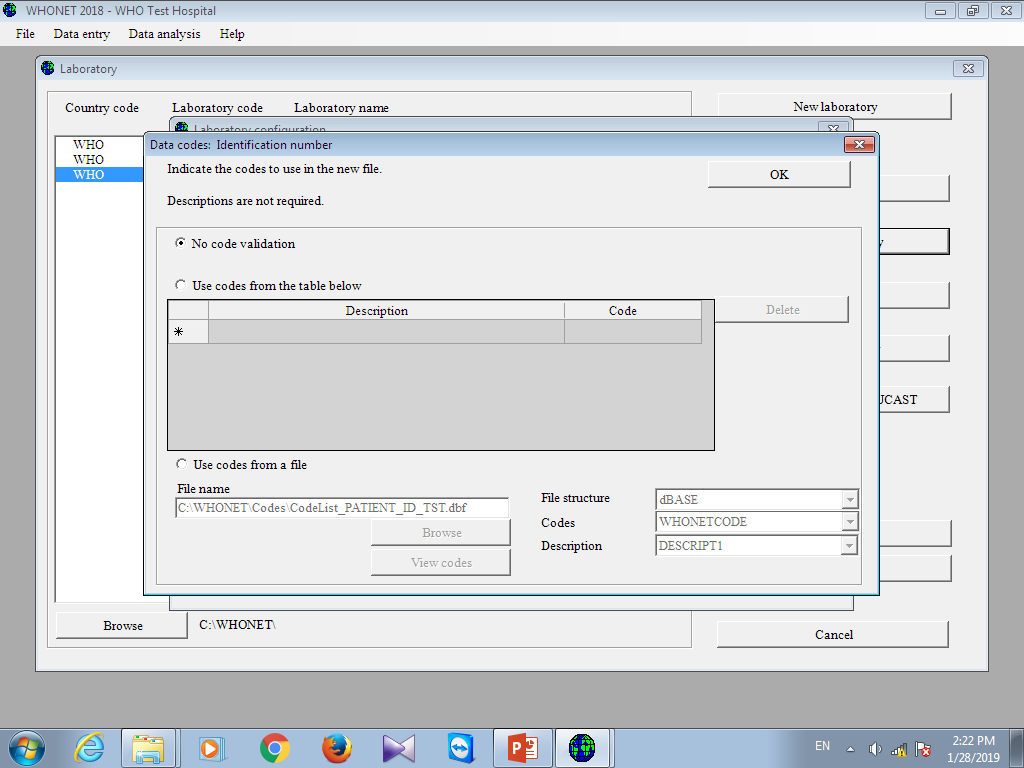 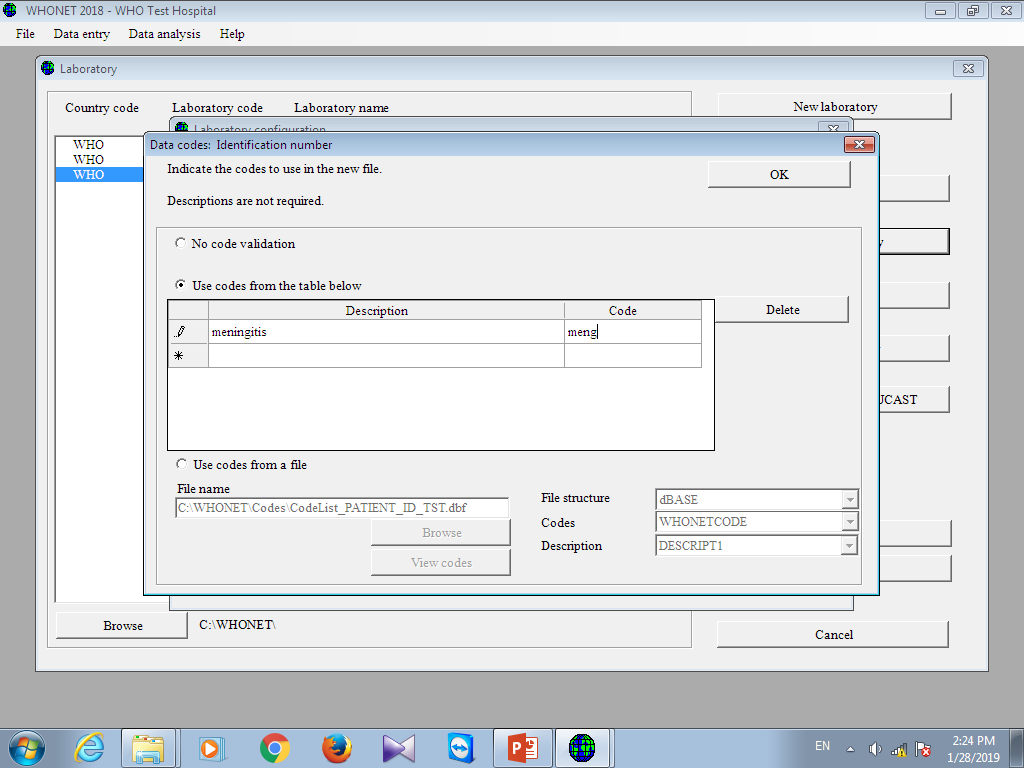 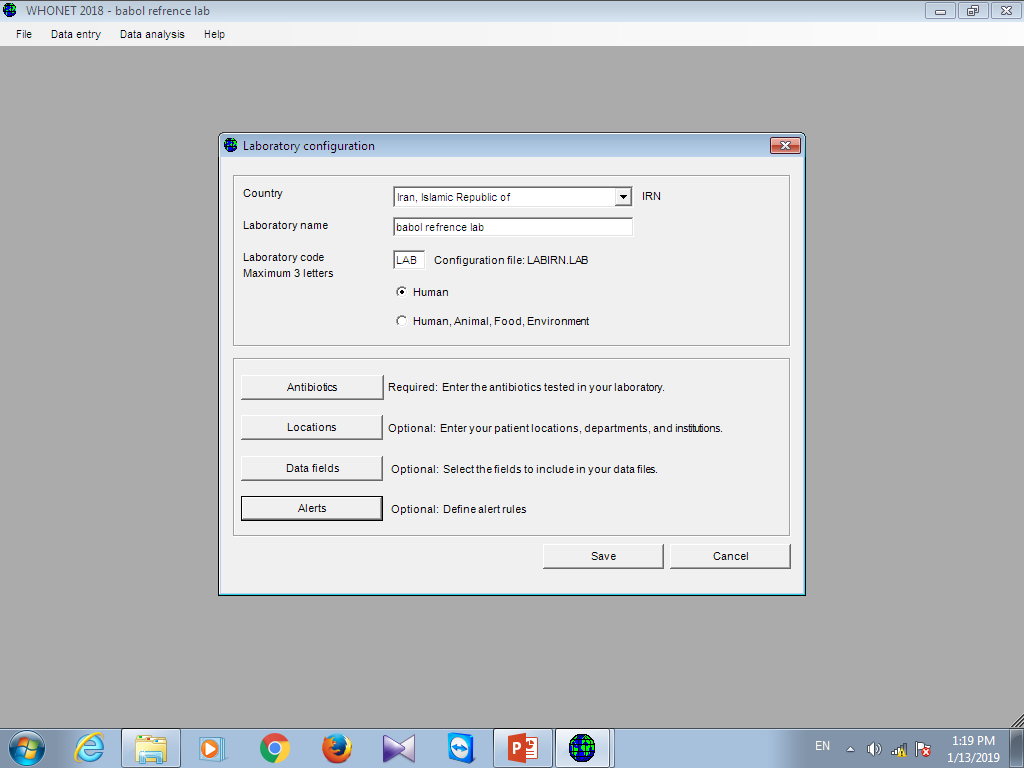 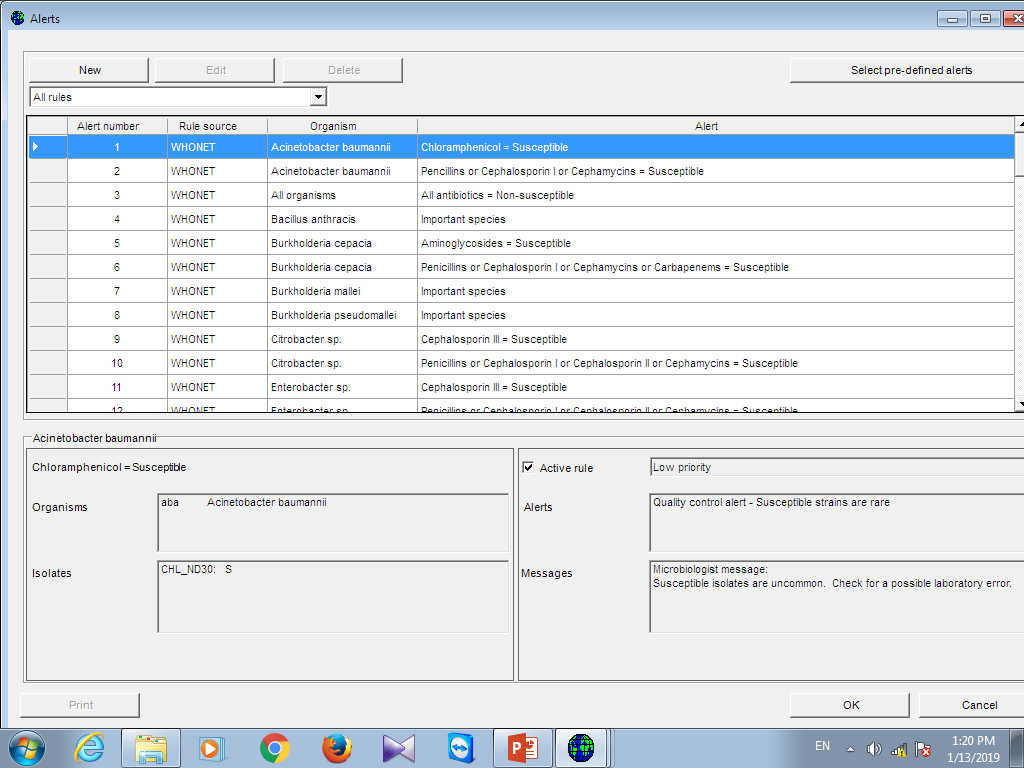 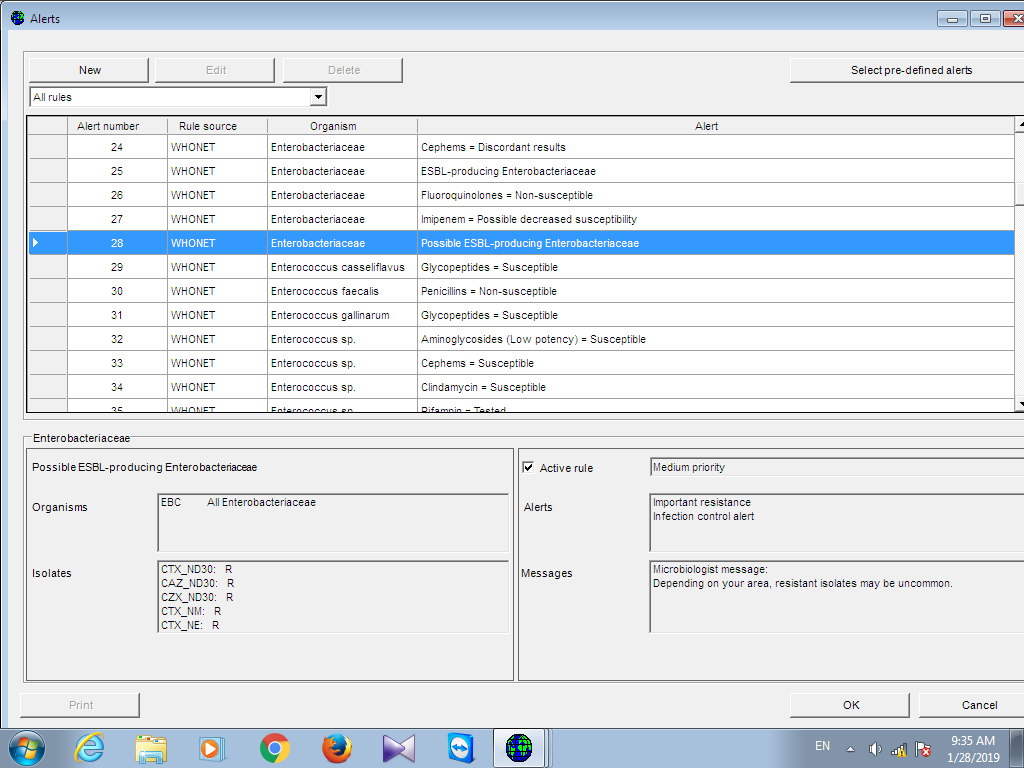 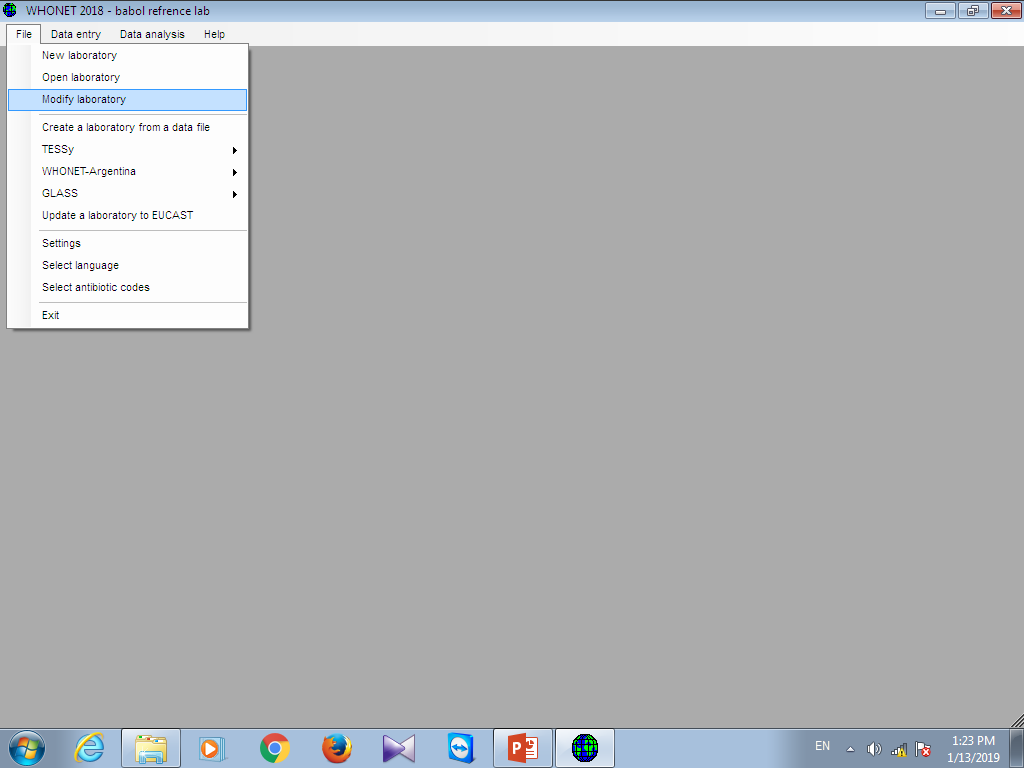 Part 3
Data entry
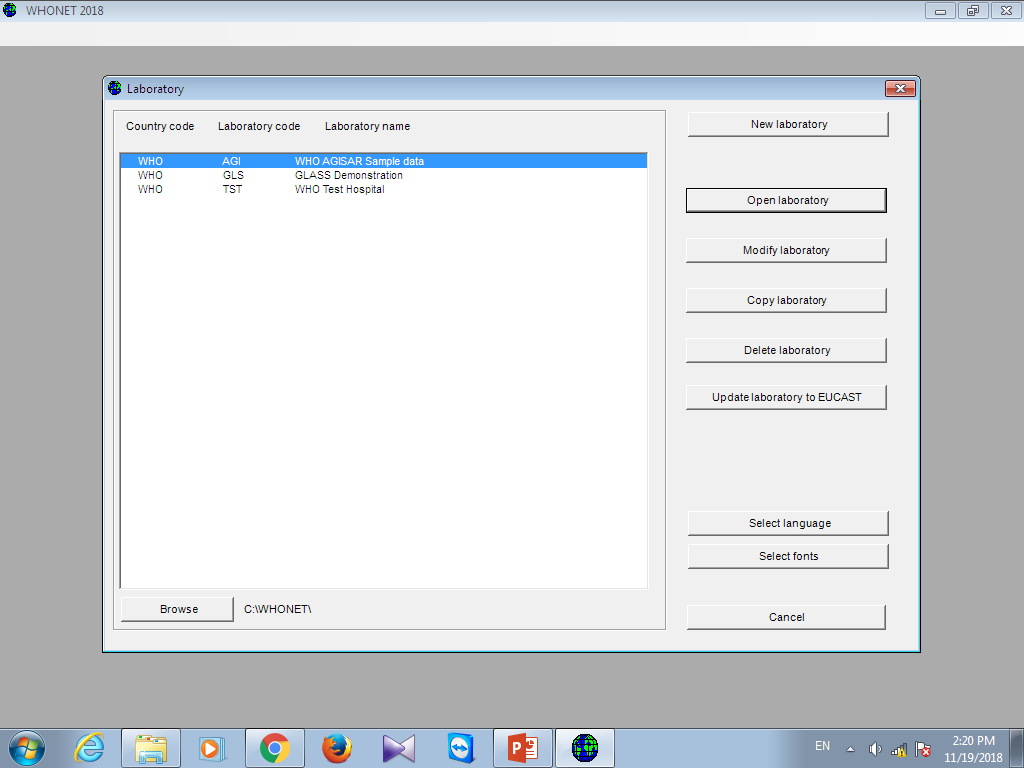 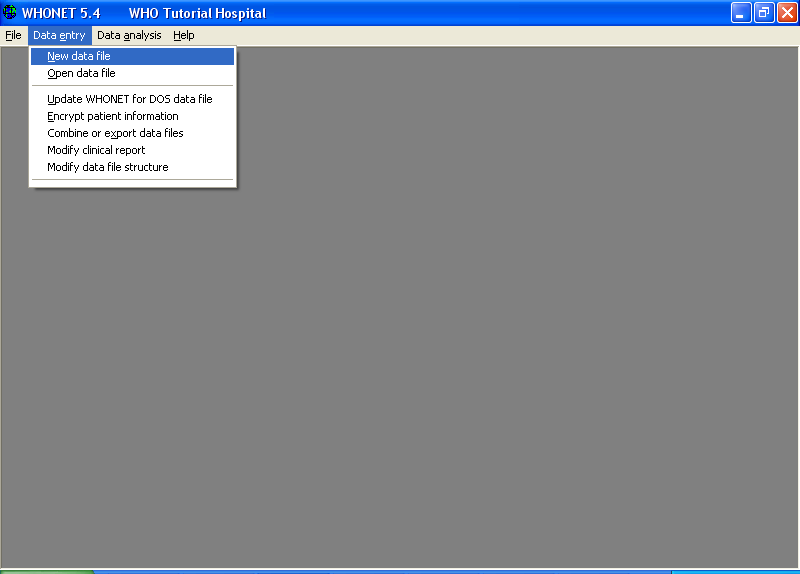 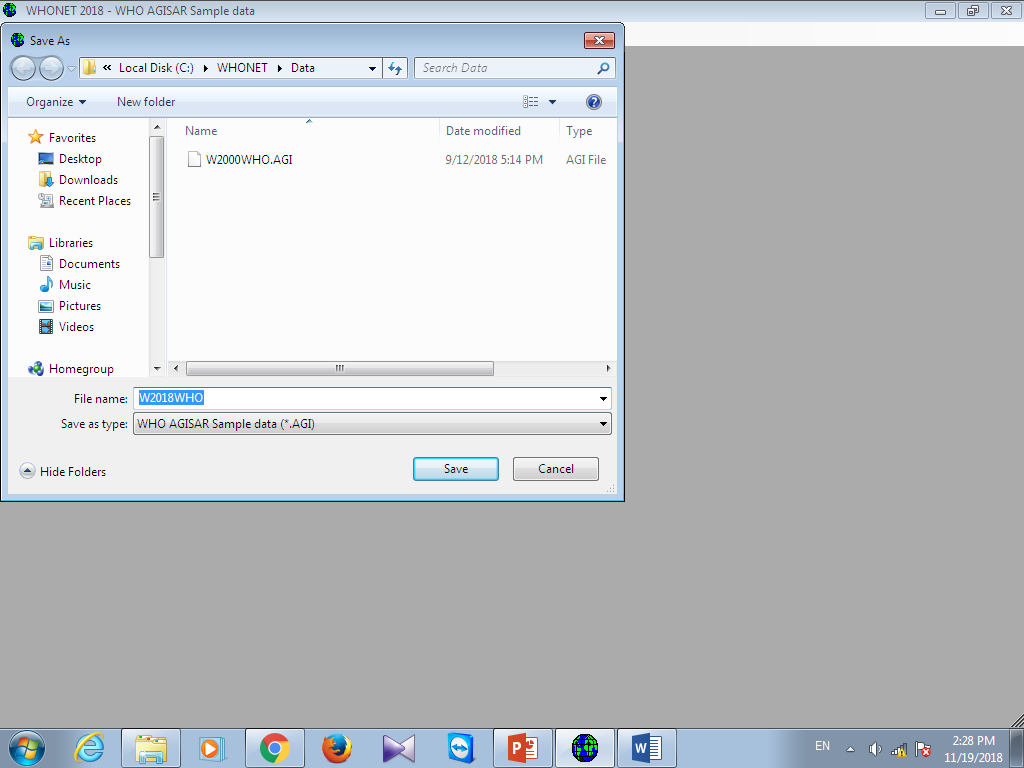 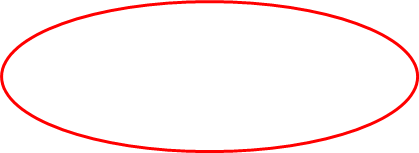 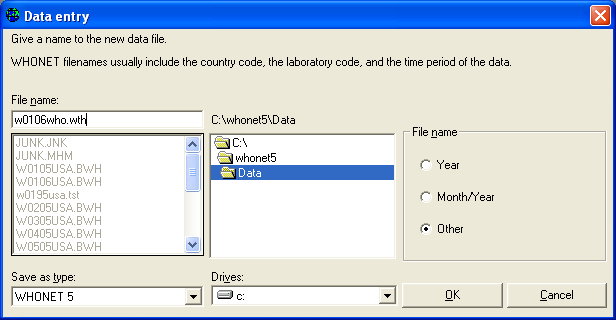 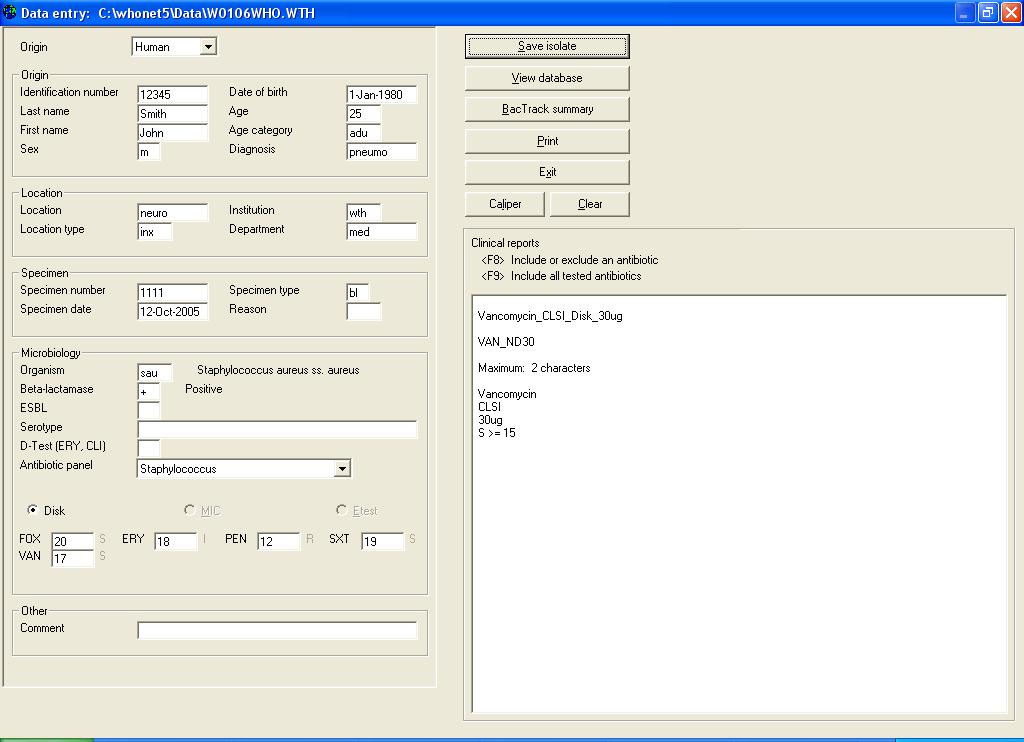 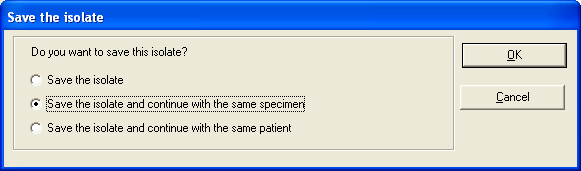 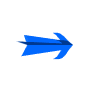 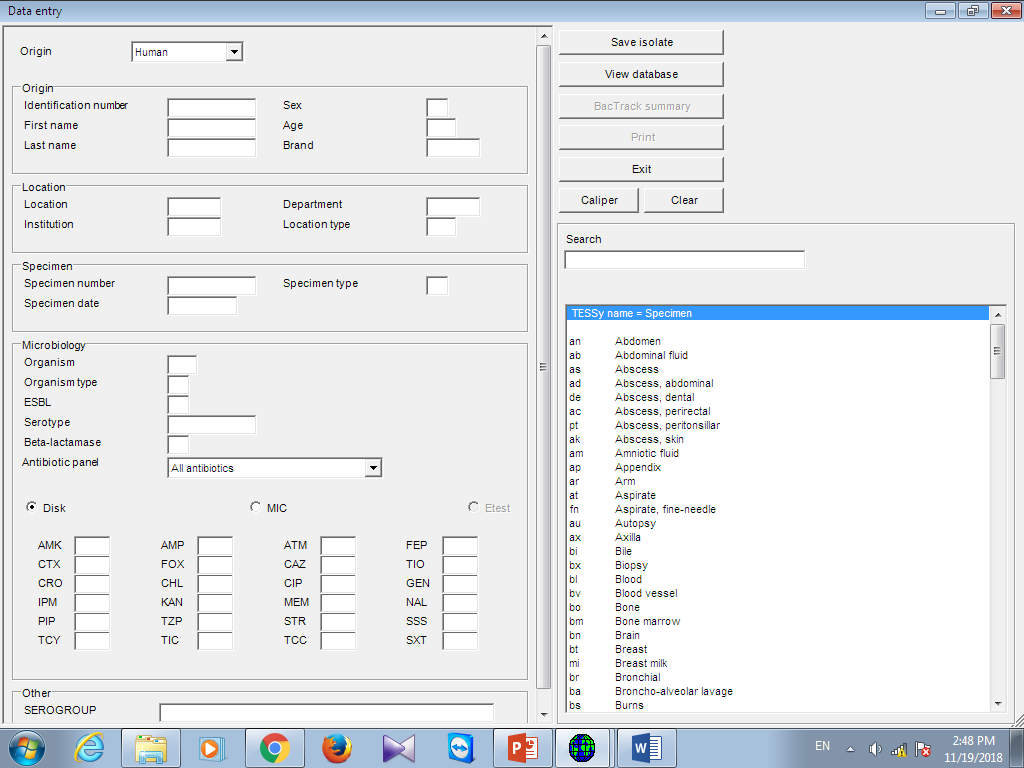 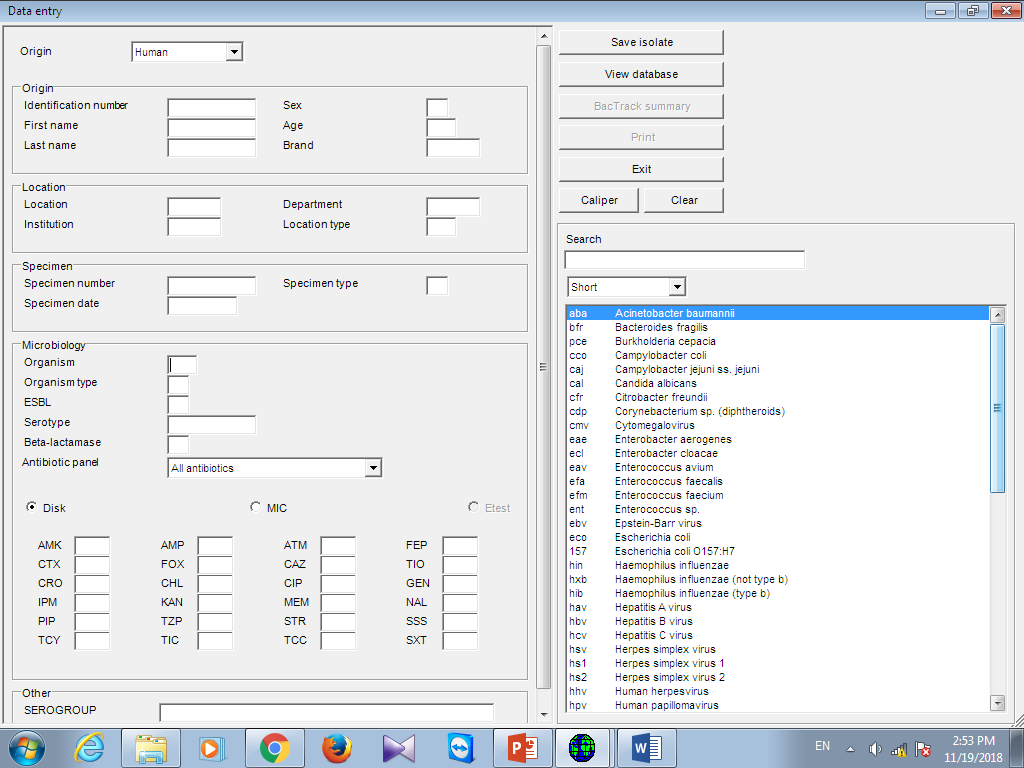 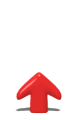 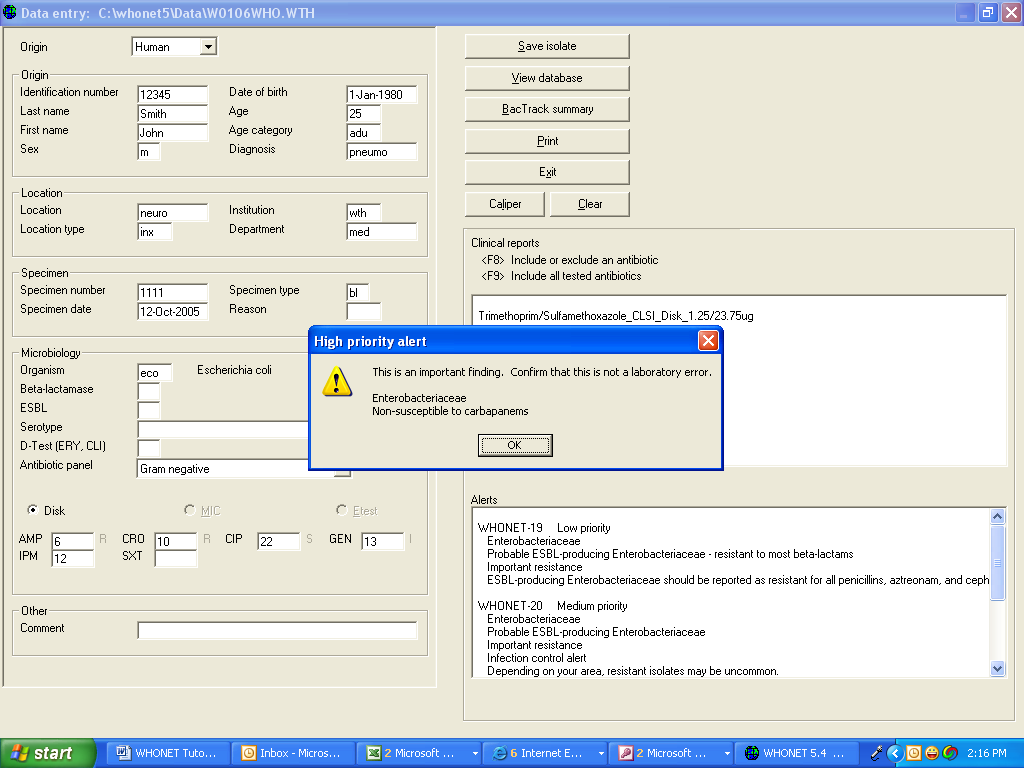 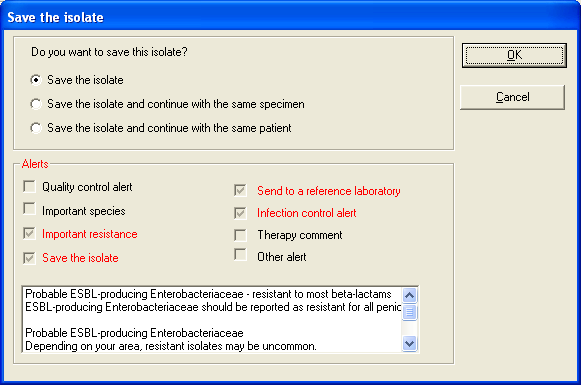 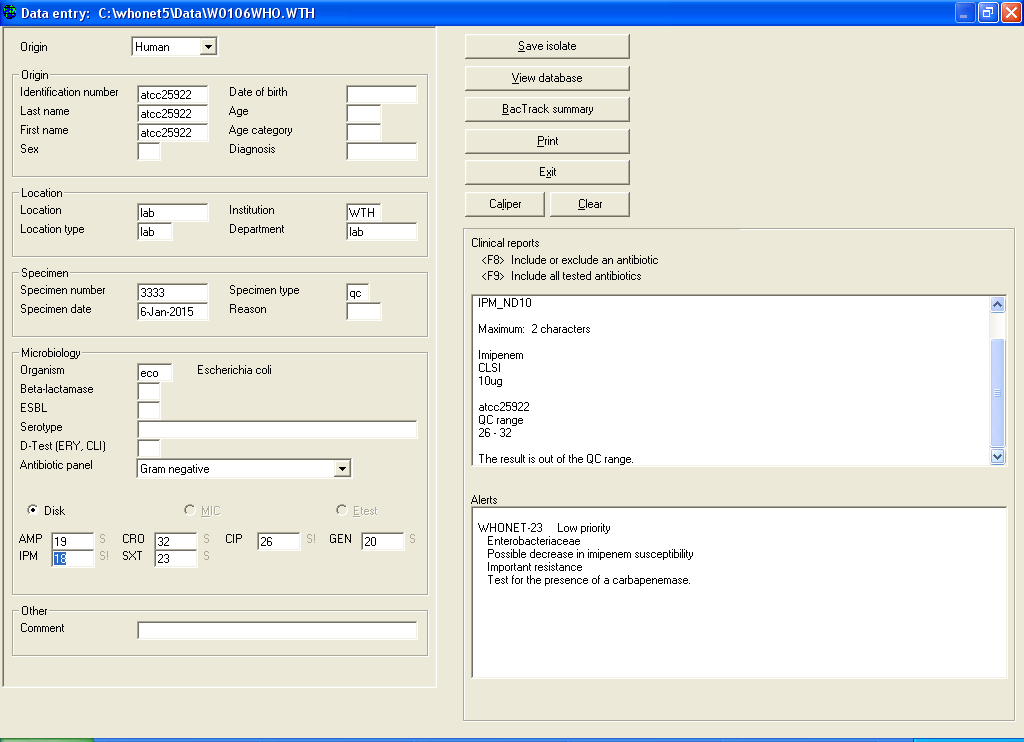 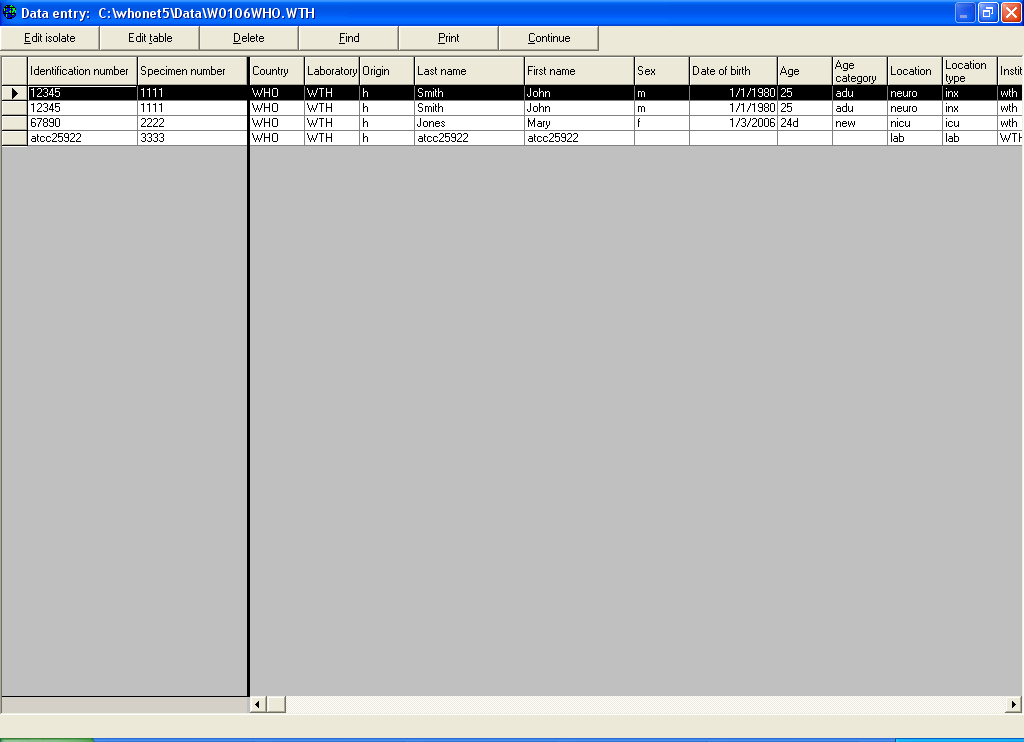 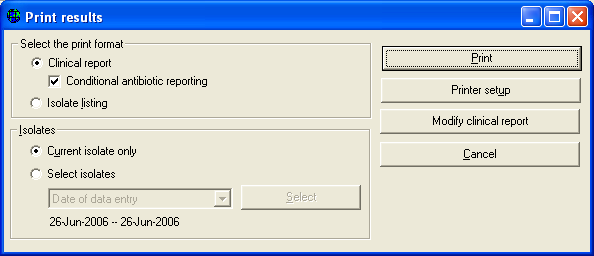 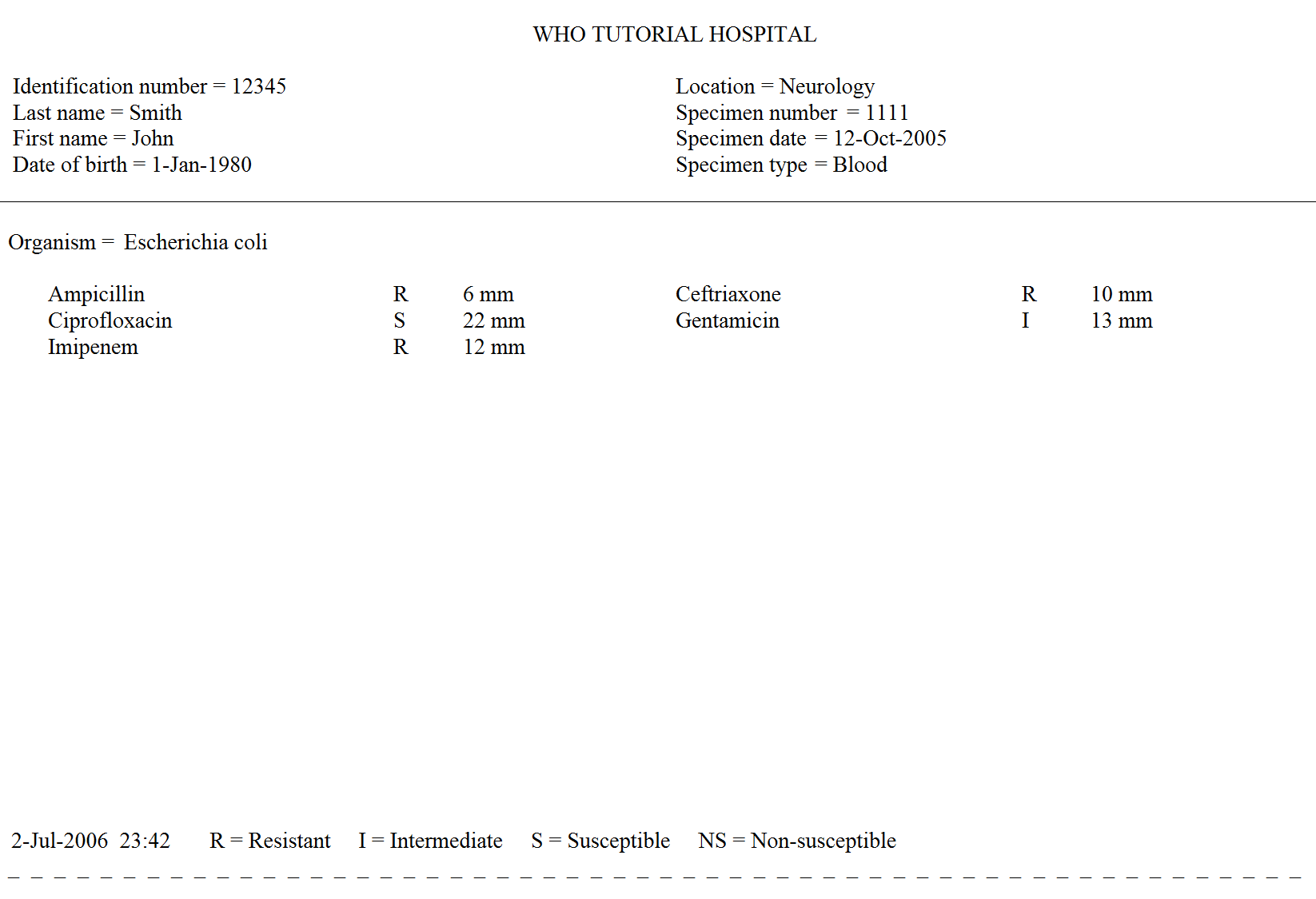 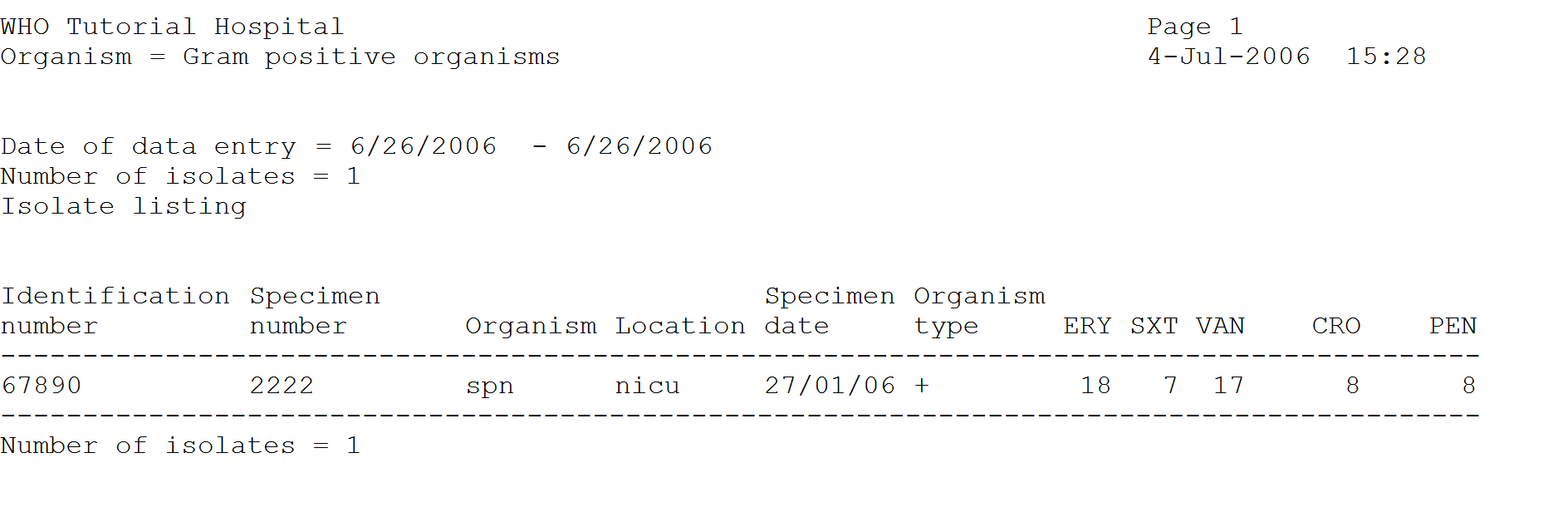 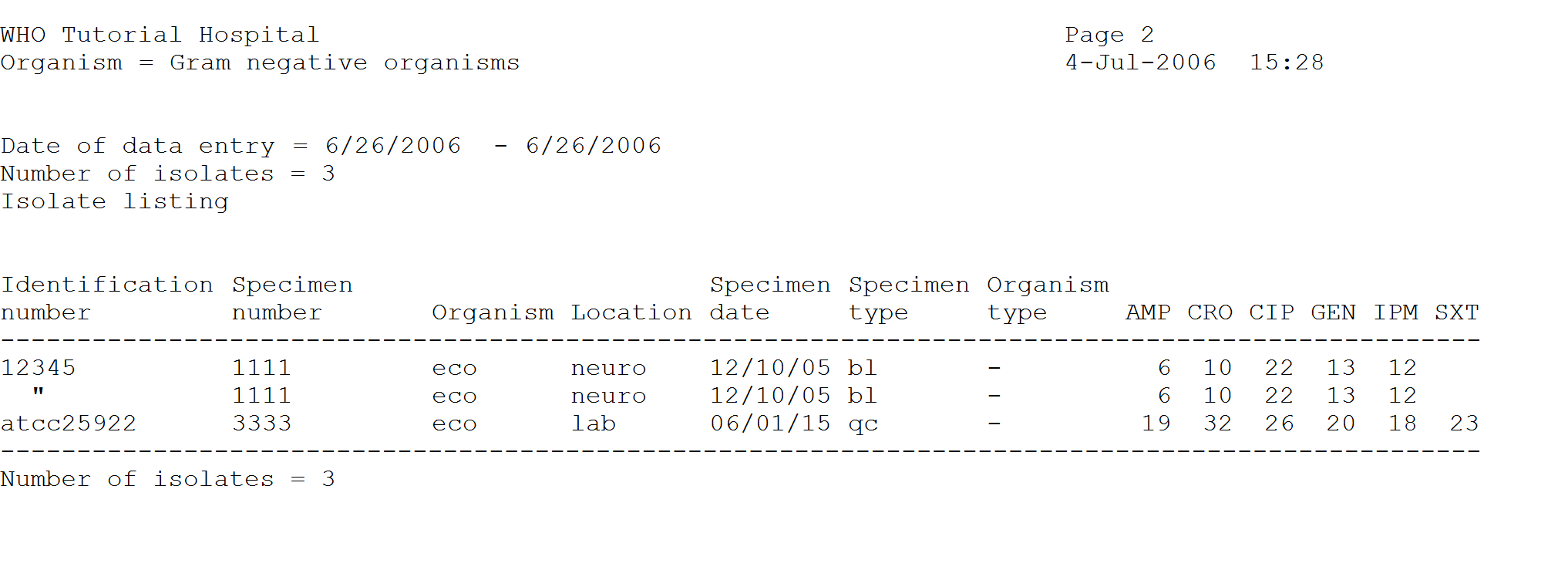 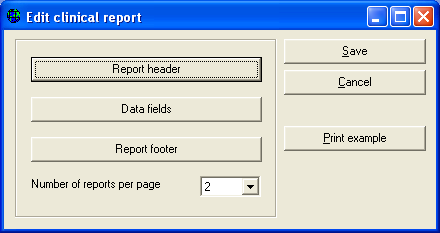 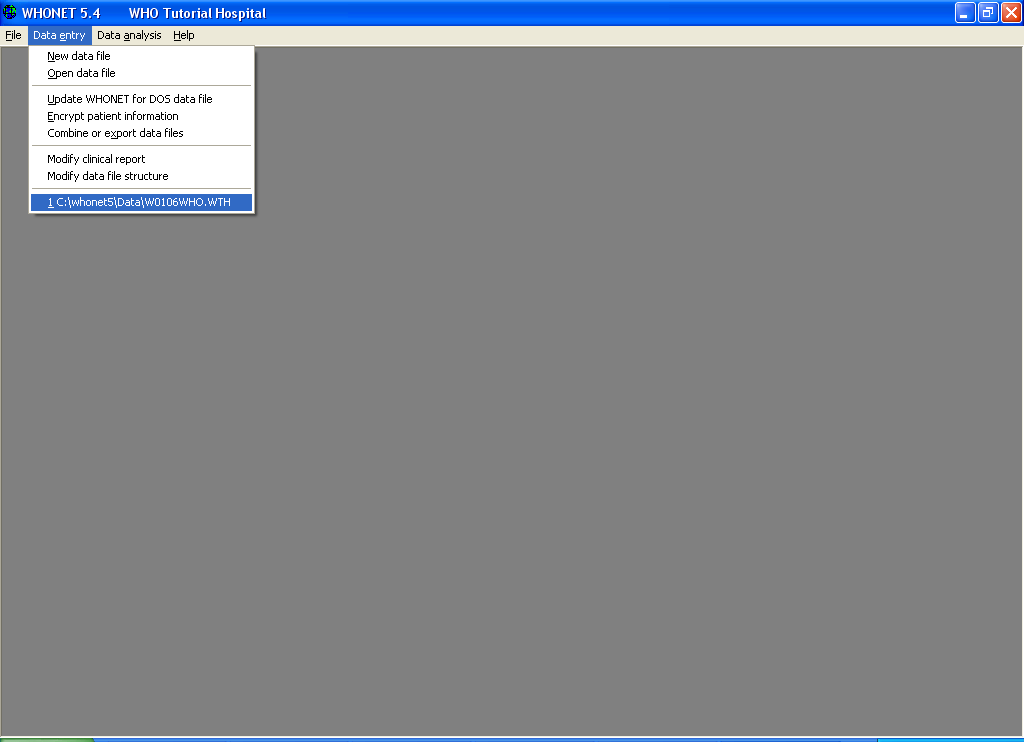 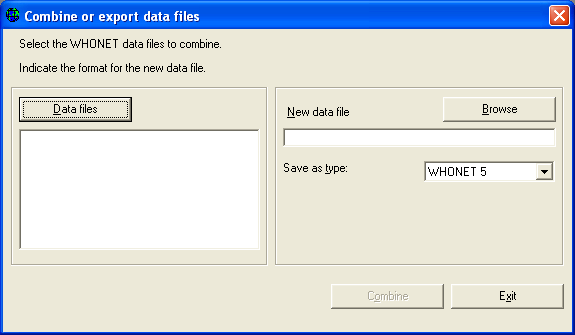 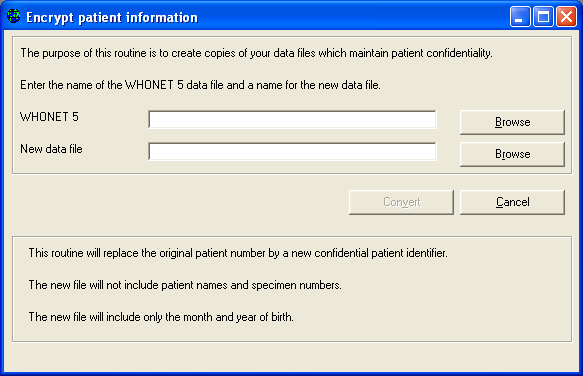 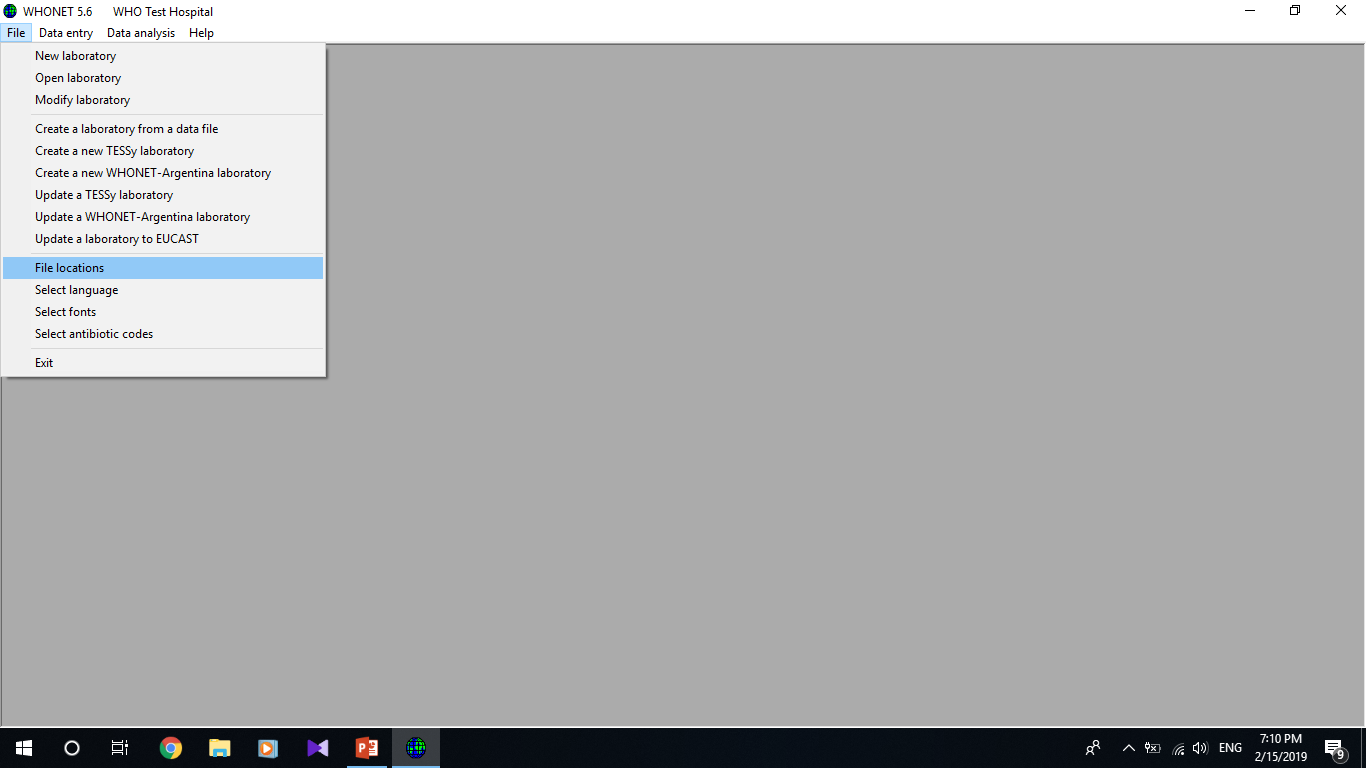 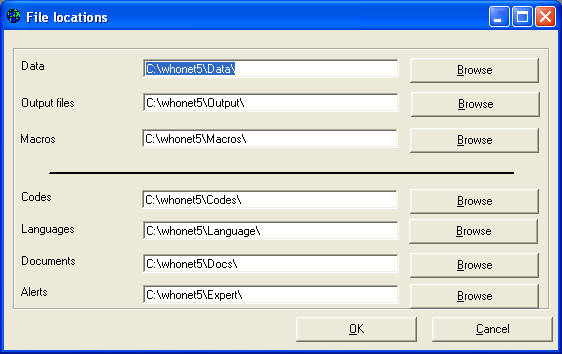 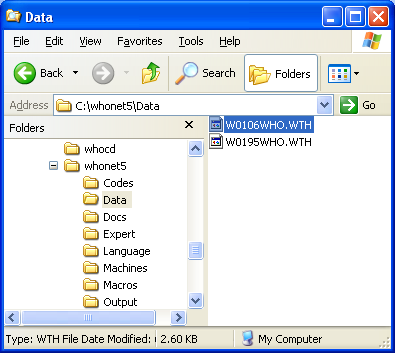 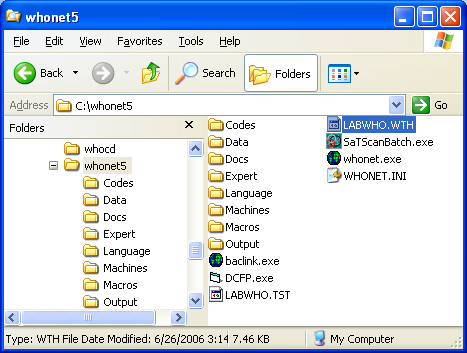 Part 4
Data Analysis
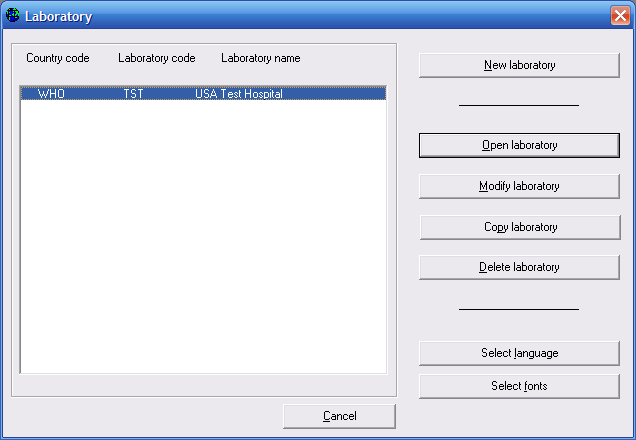 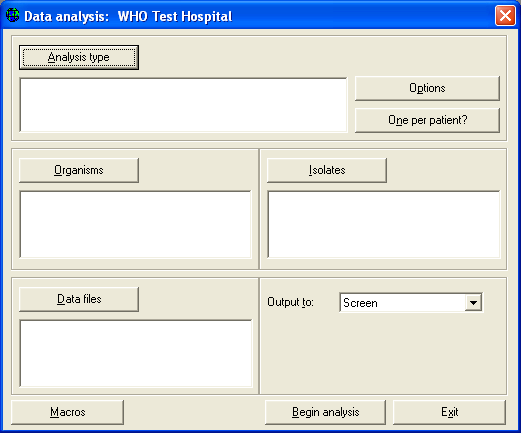 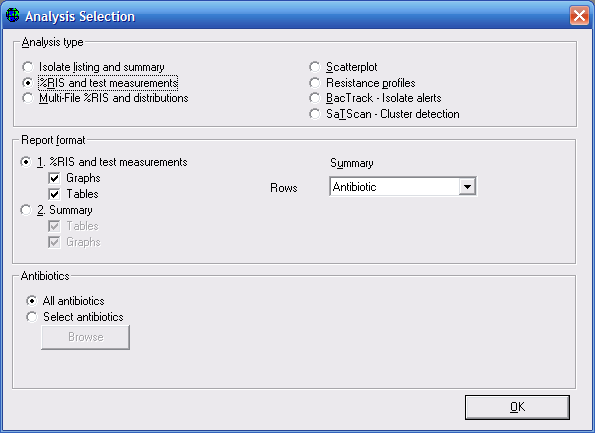 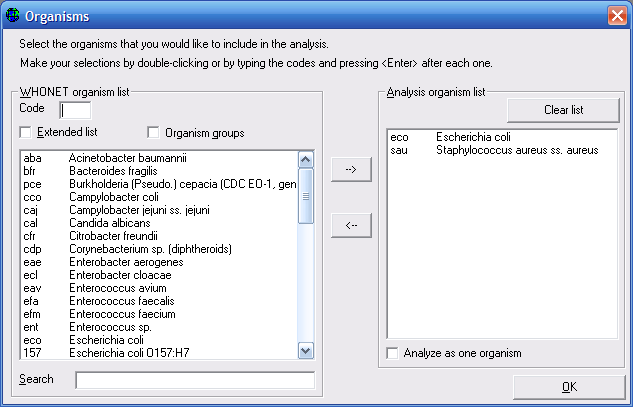 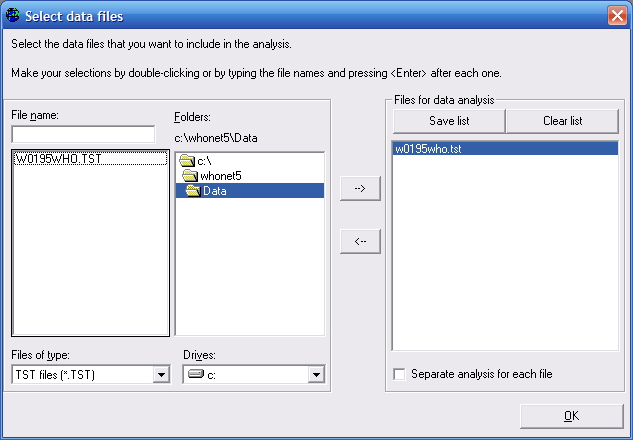 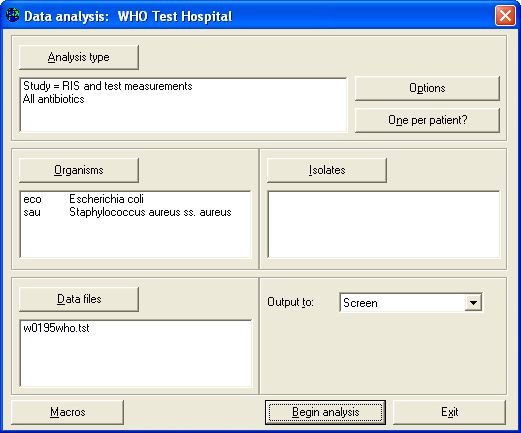 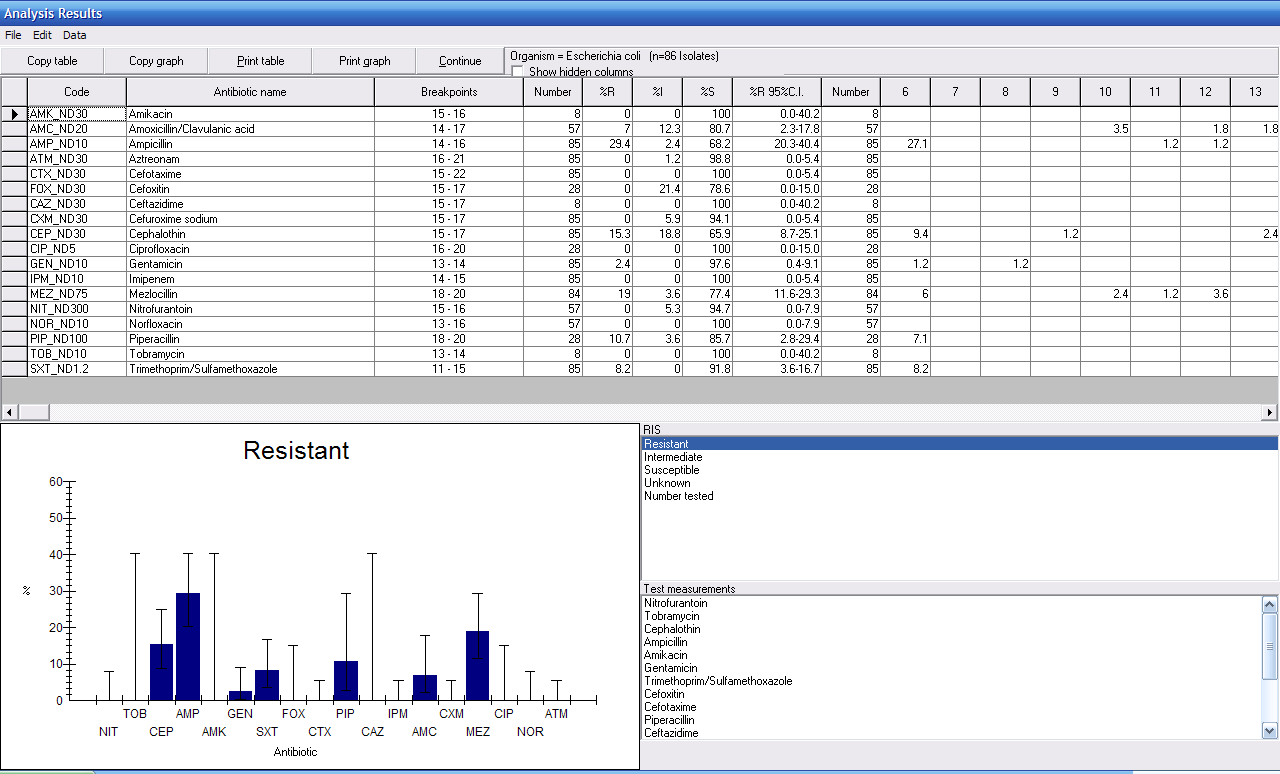 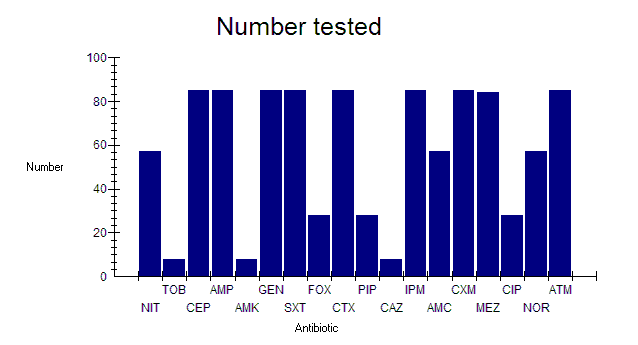 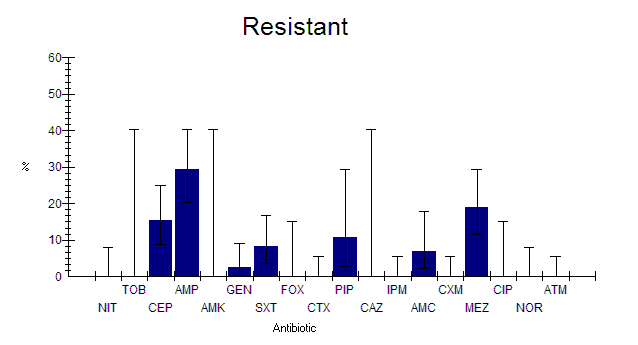 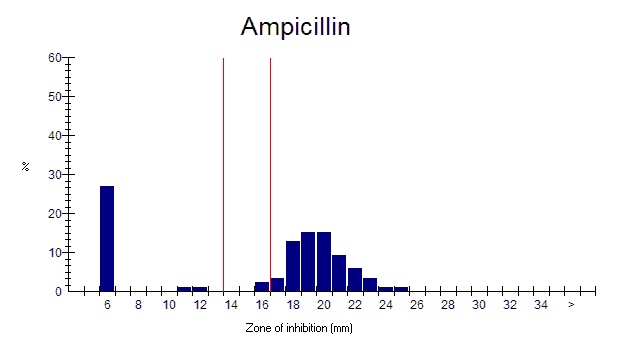 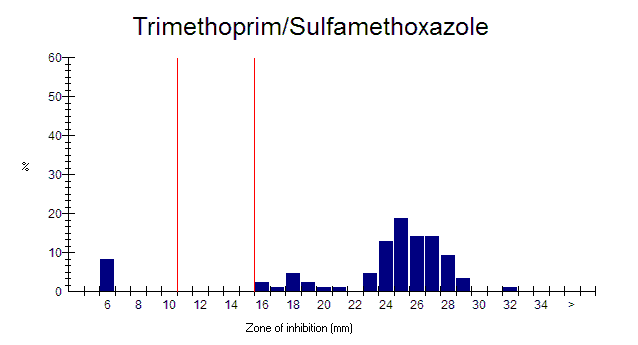 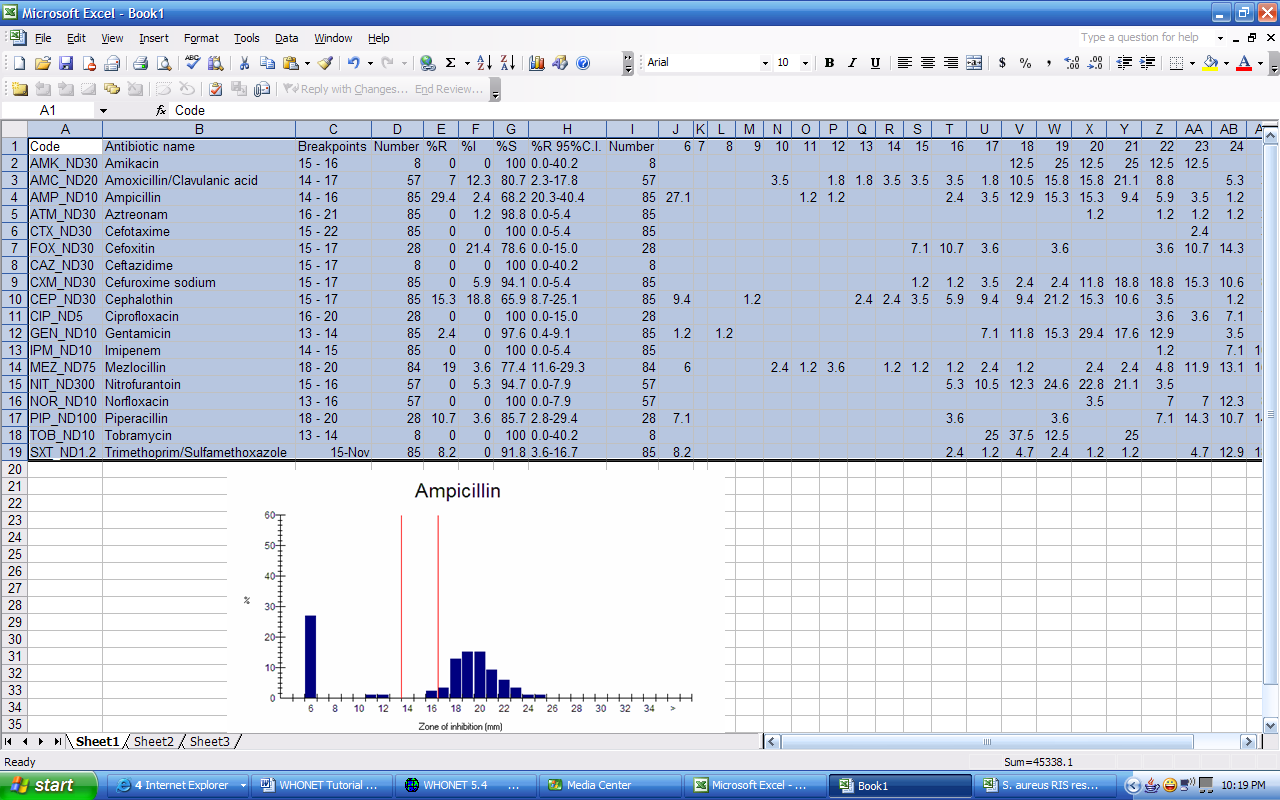 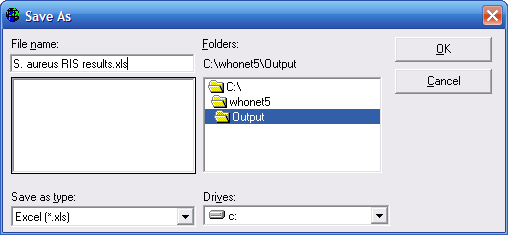 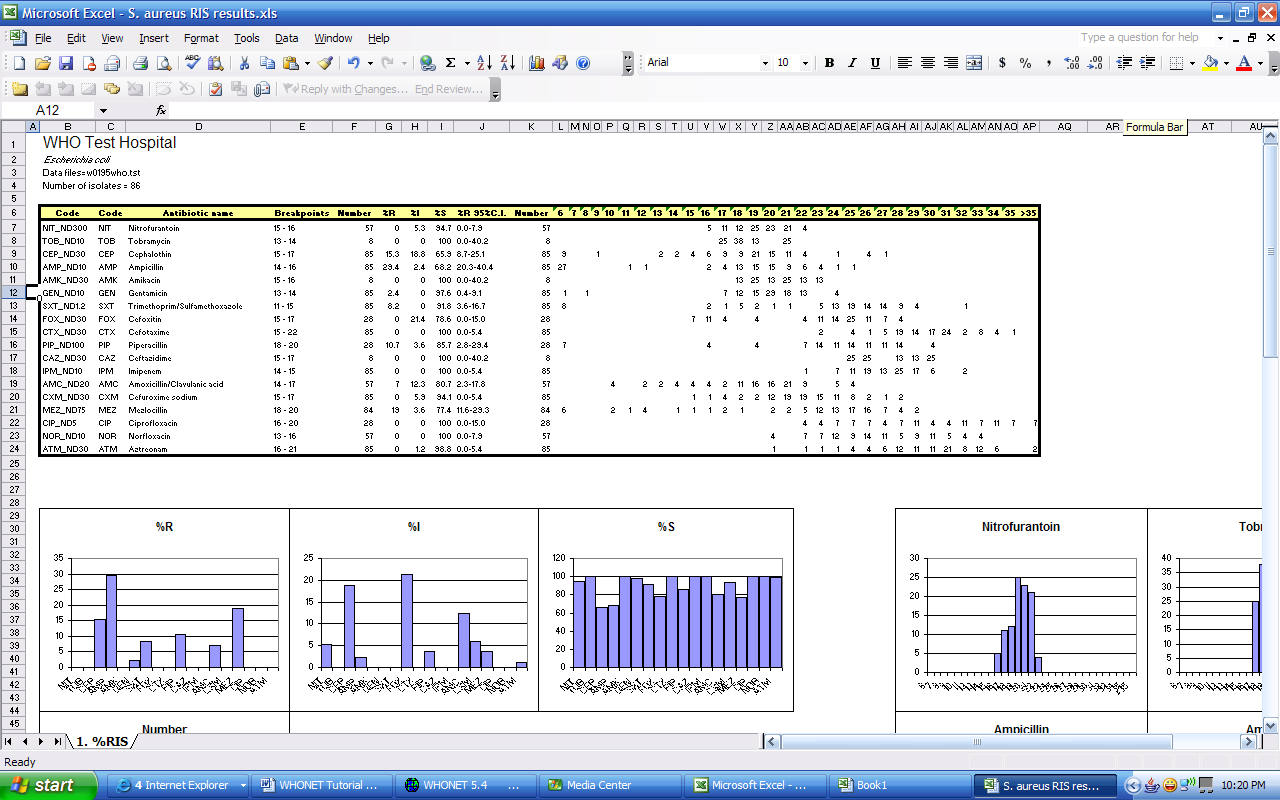 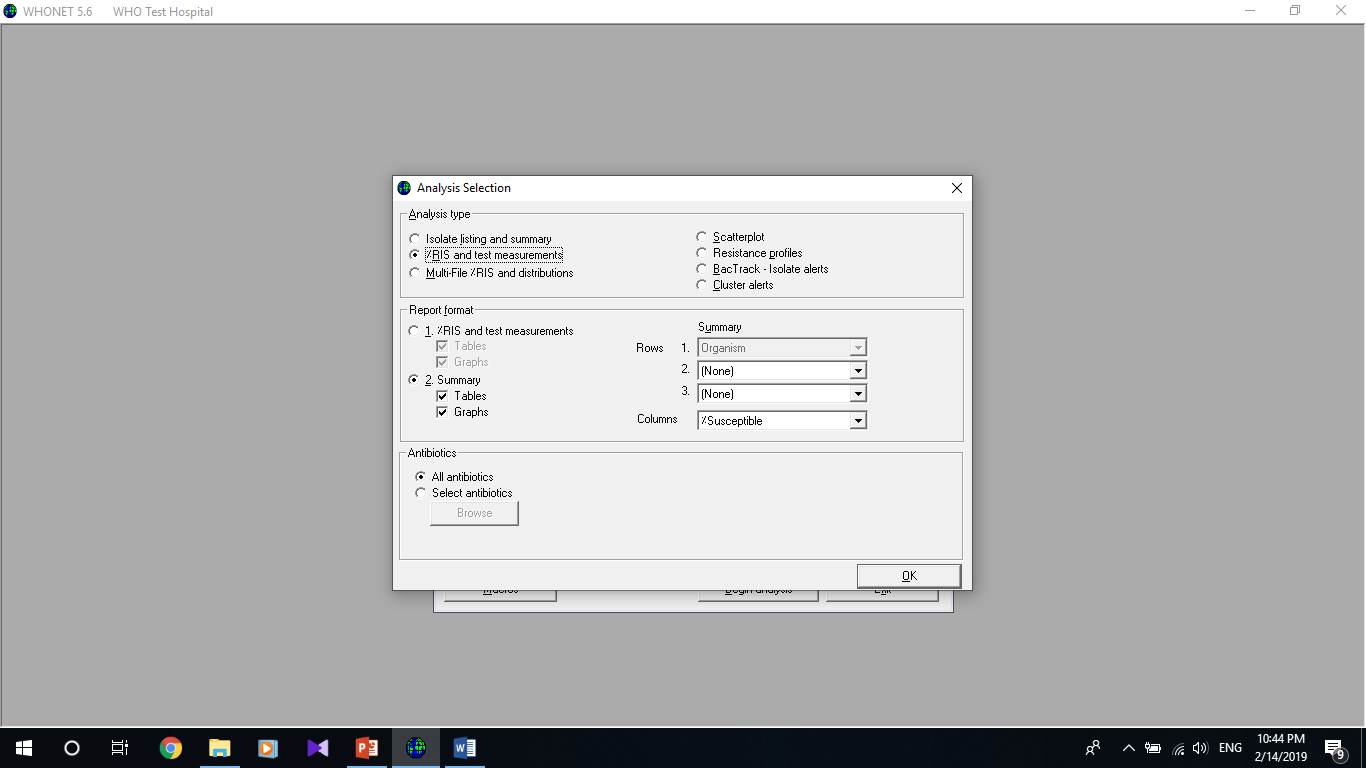 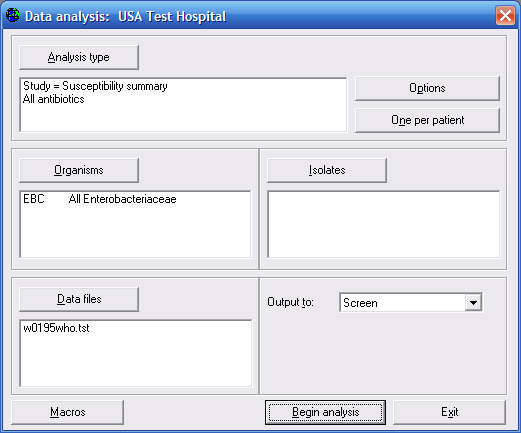 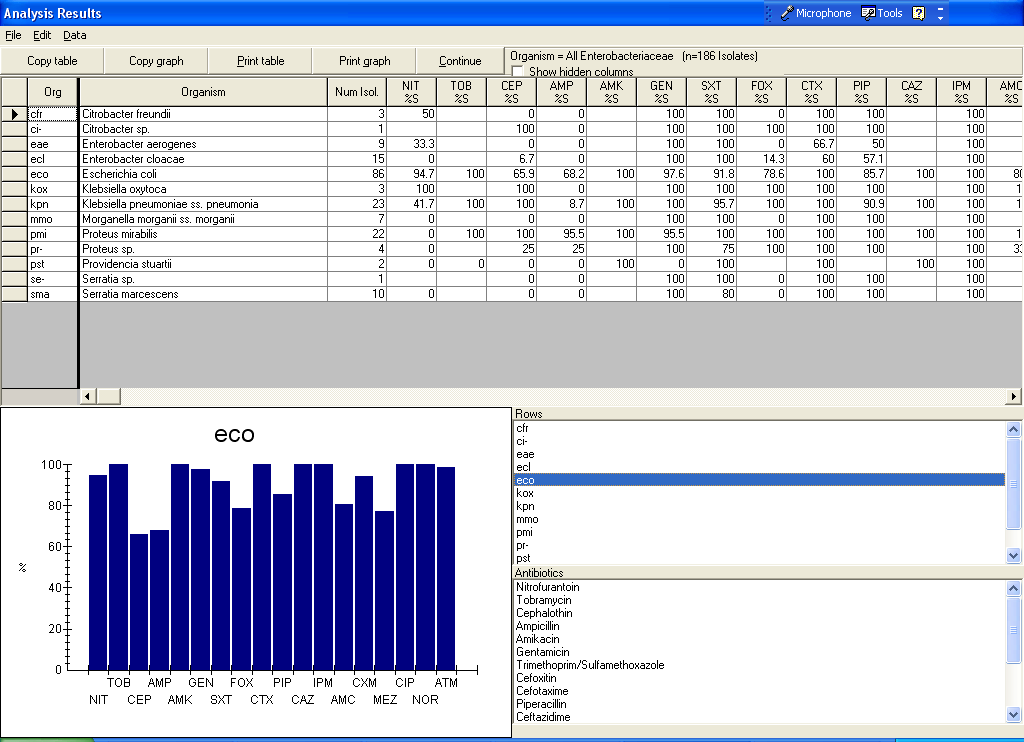 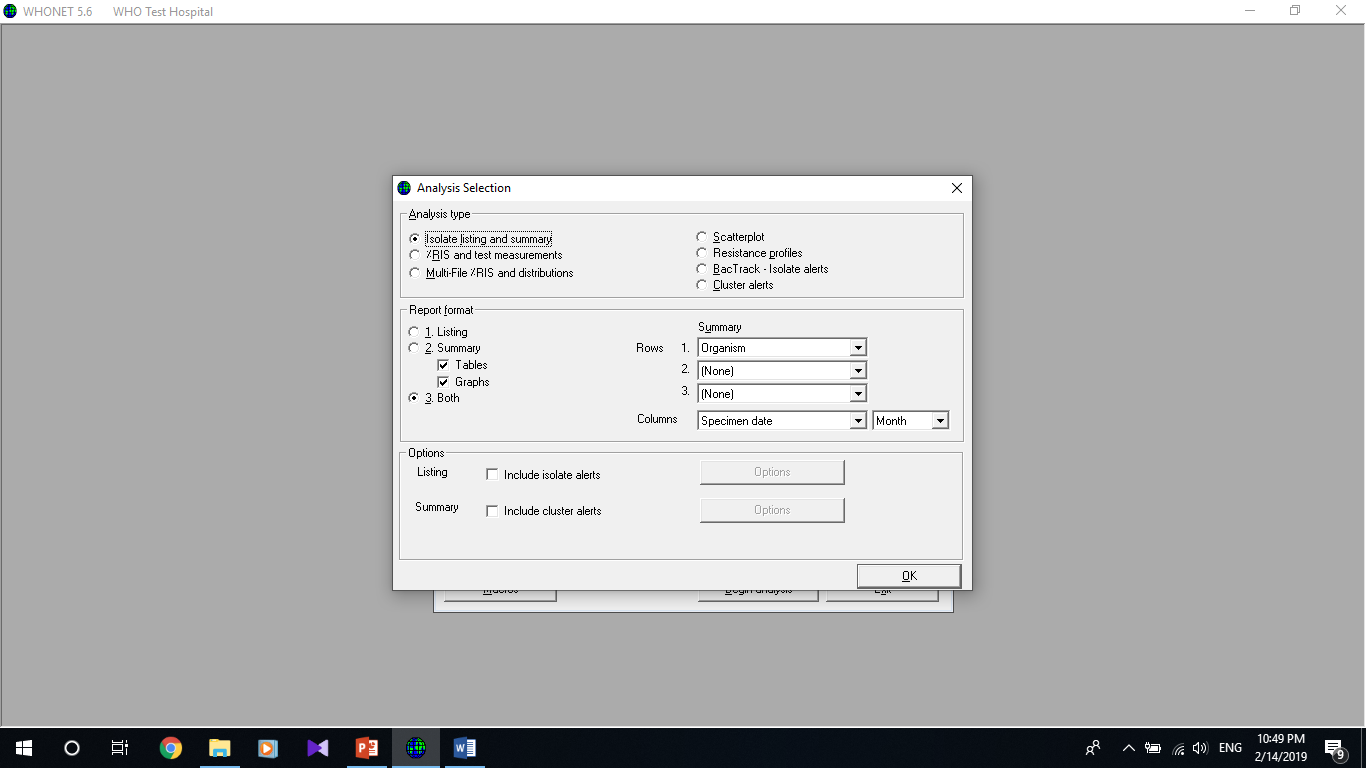 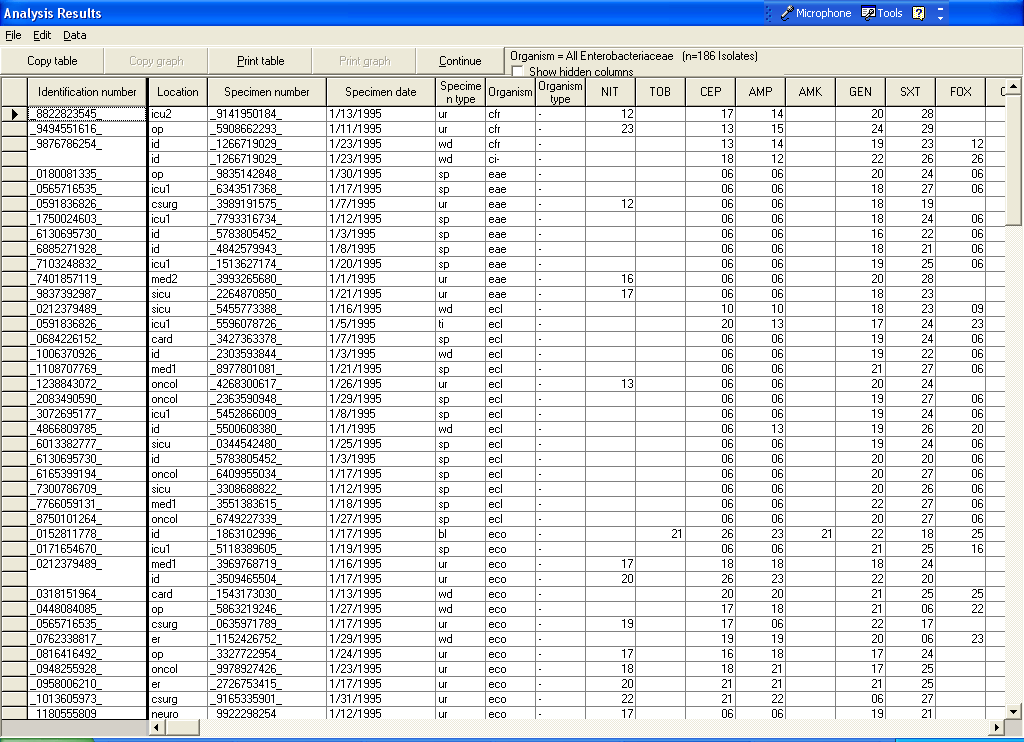 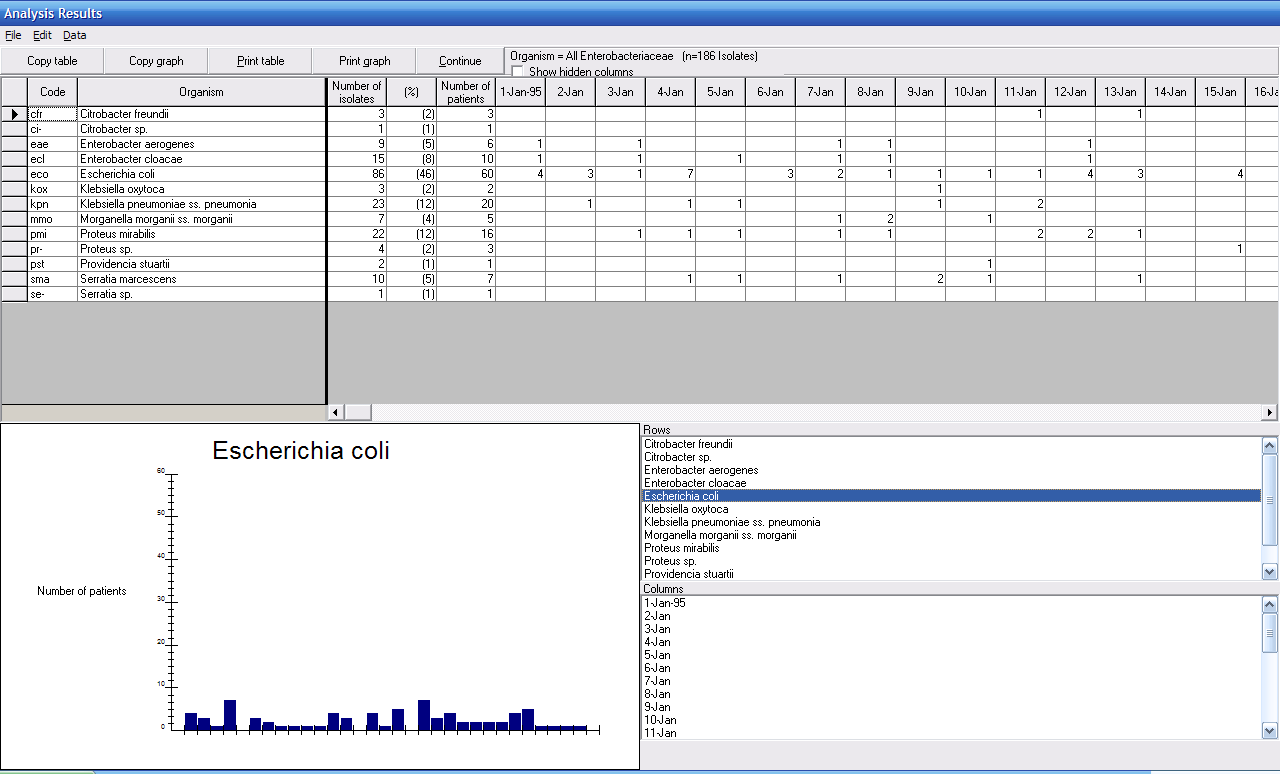 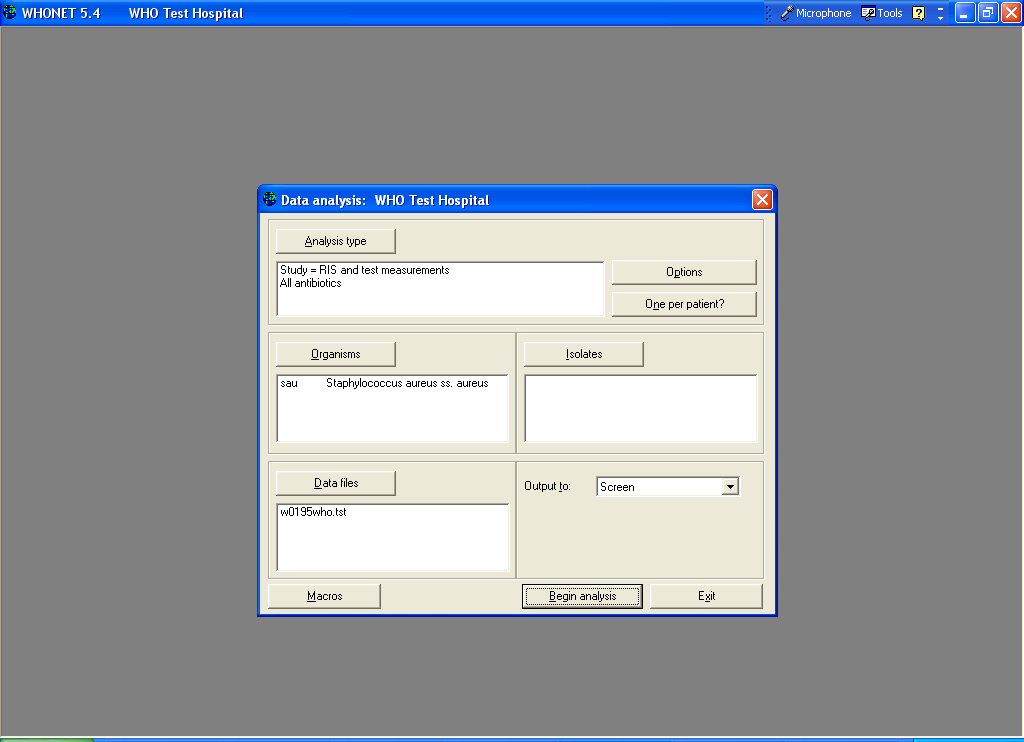 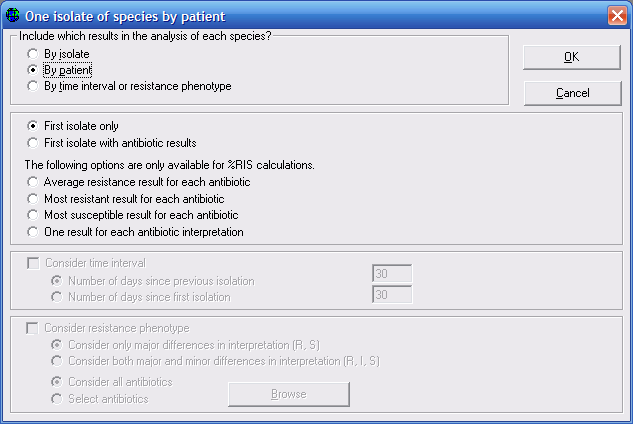 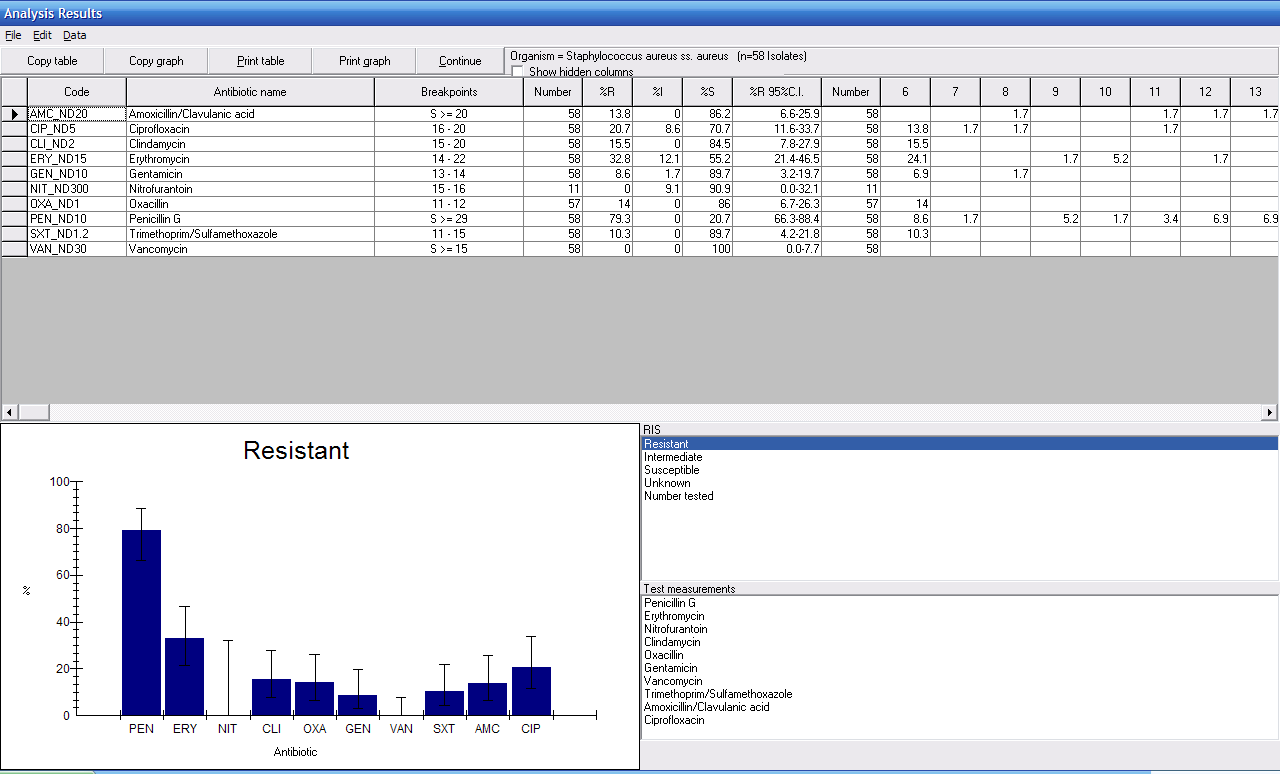 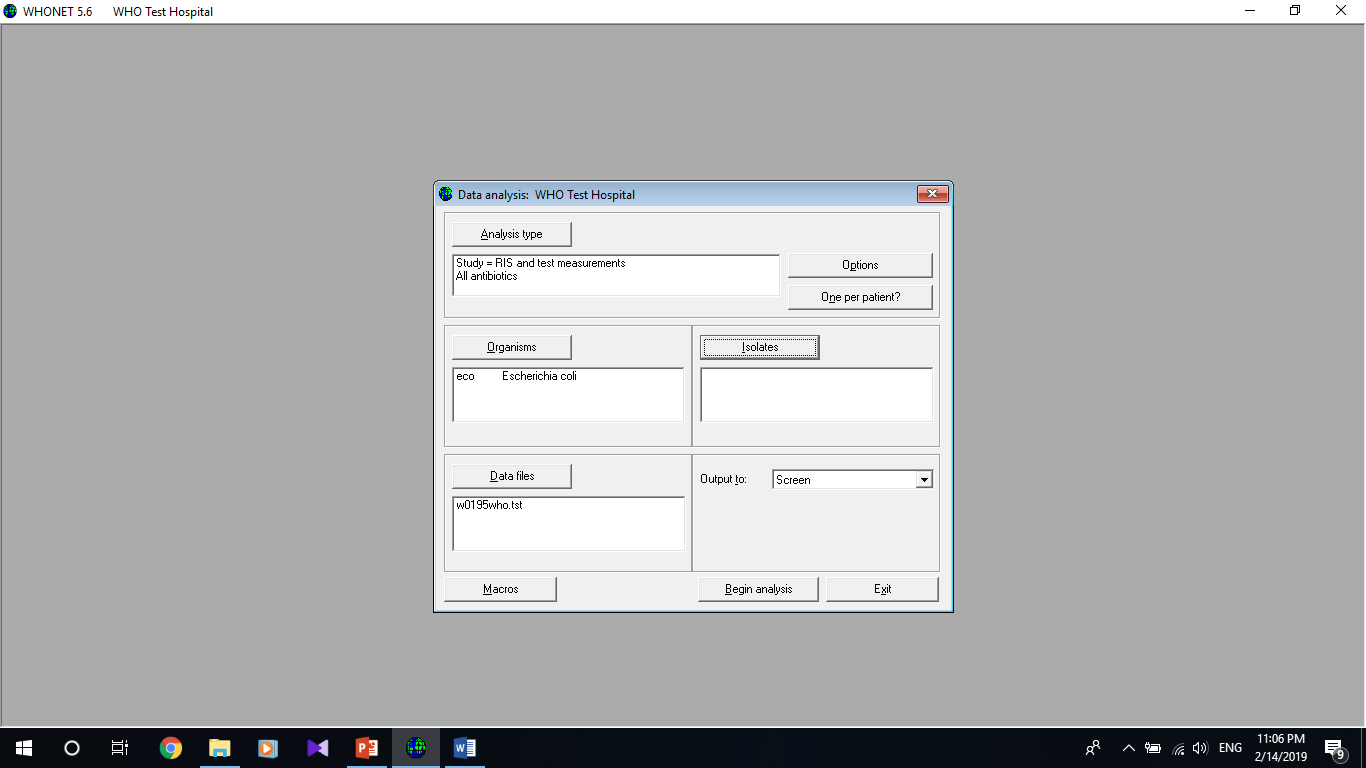 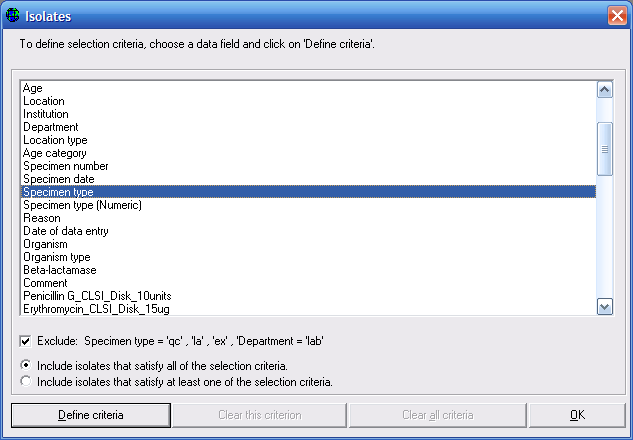 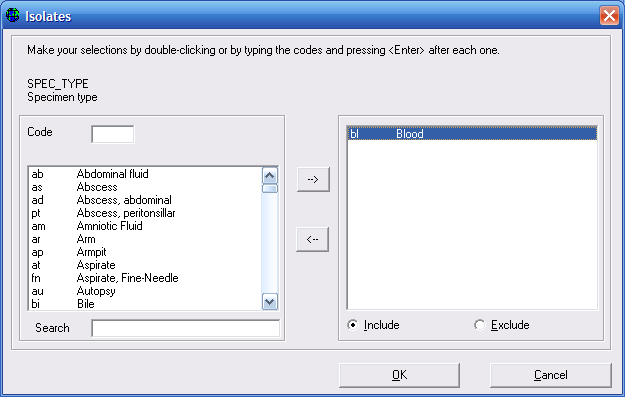 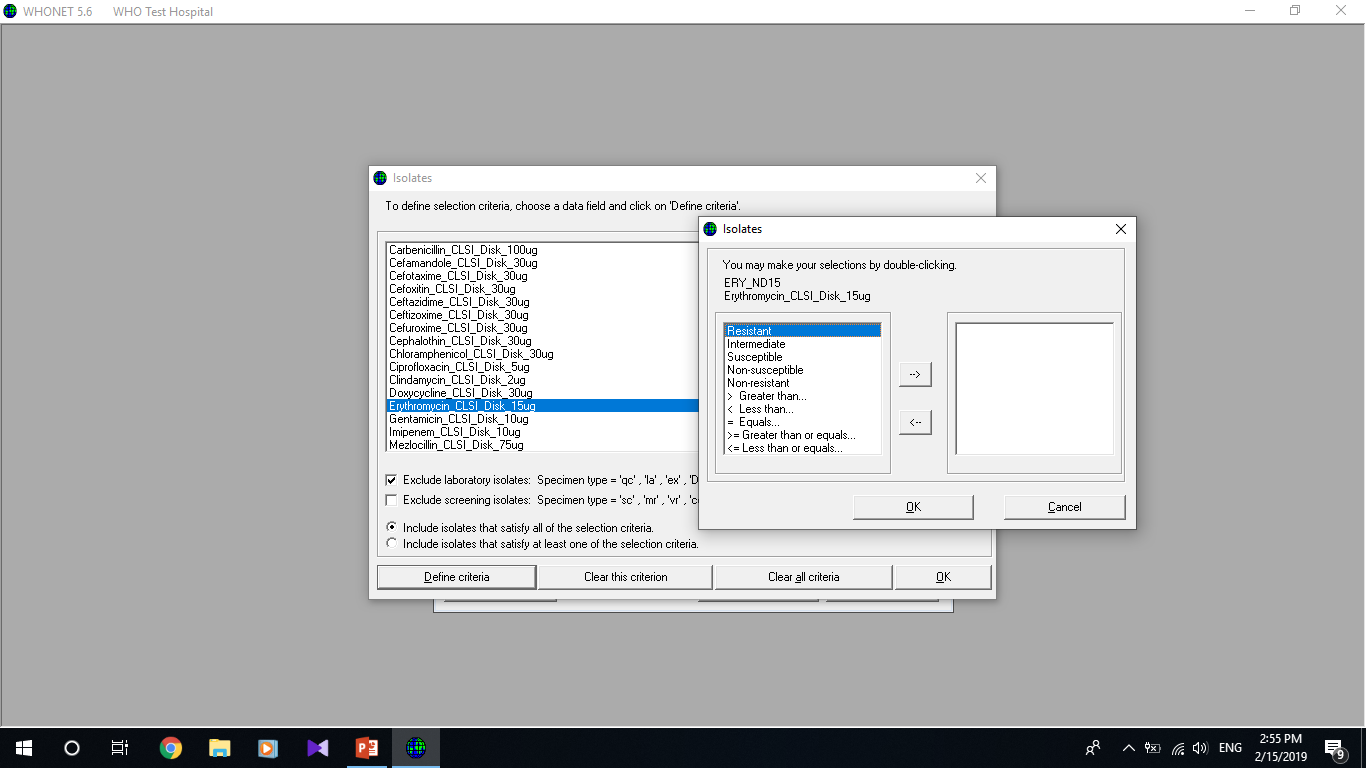 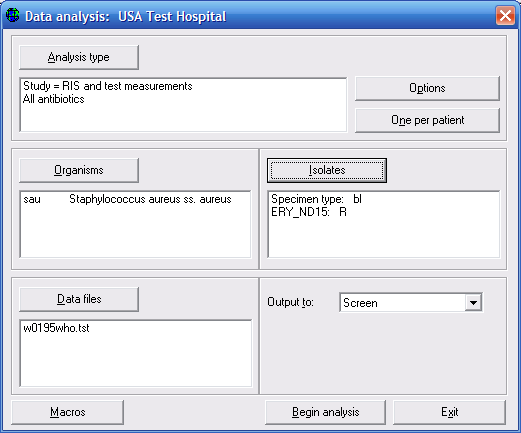 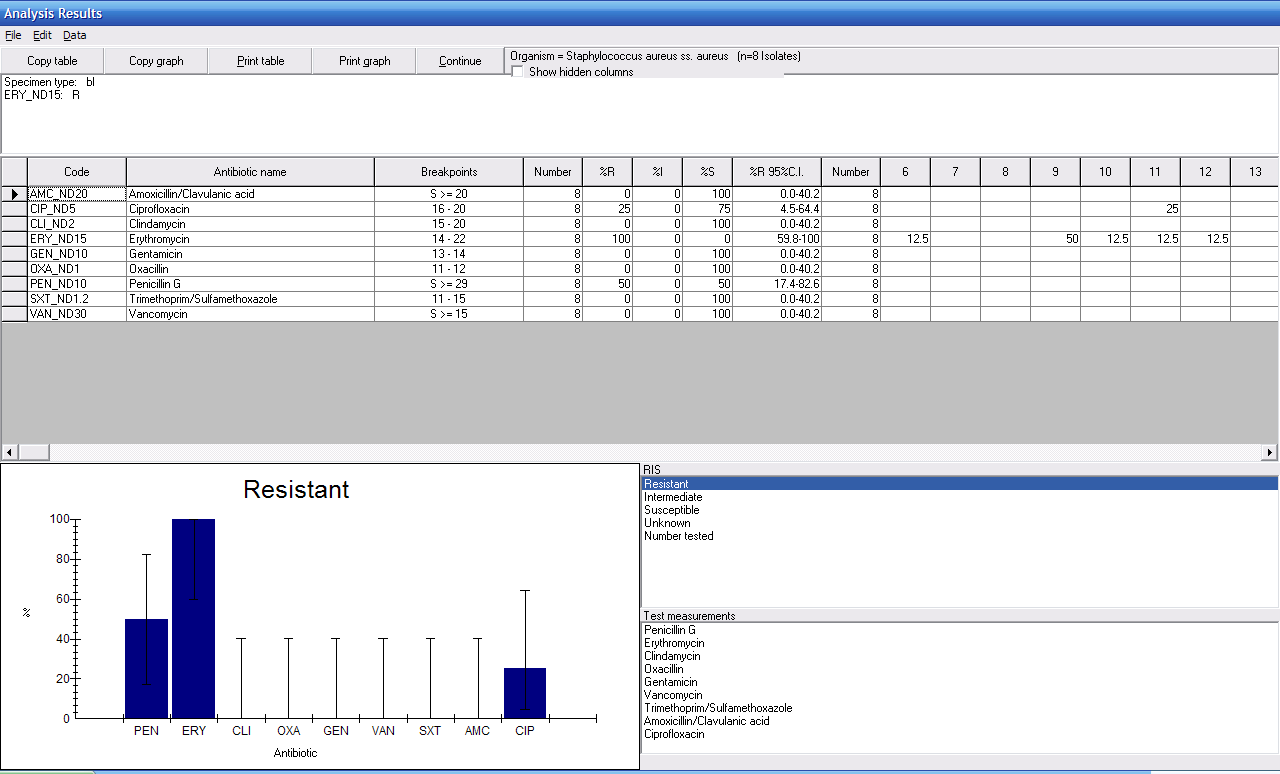 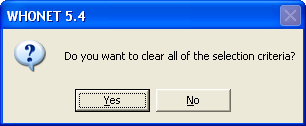 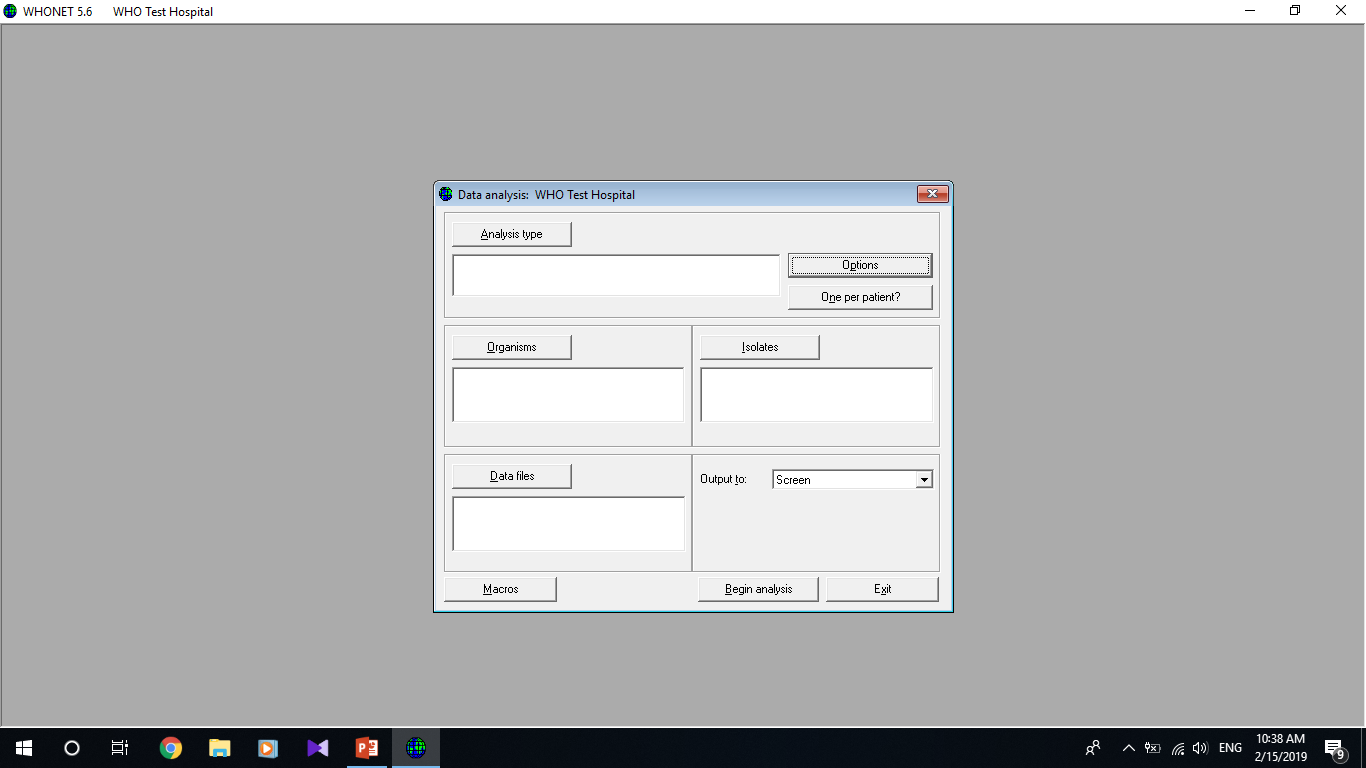 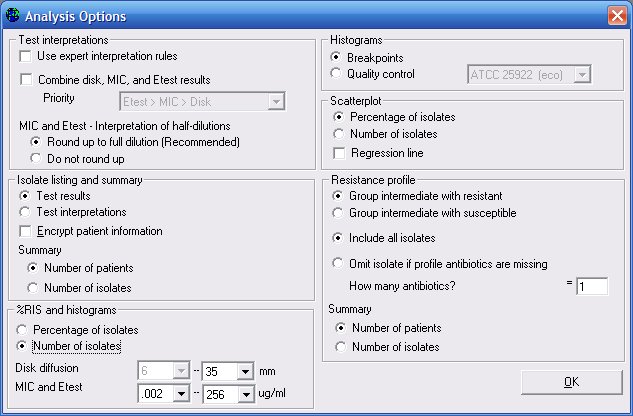 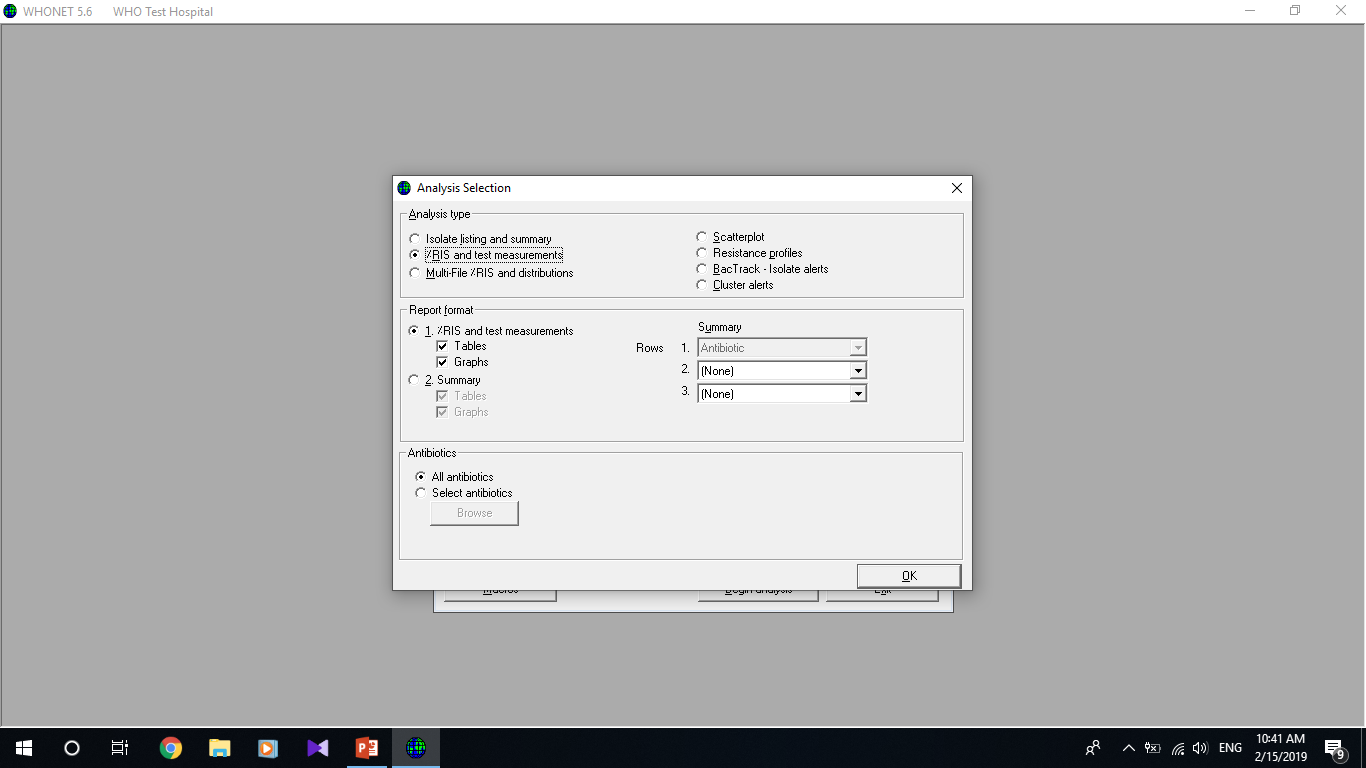 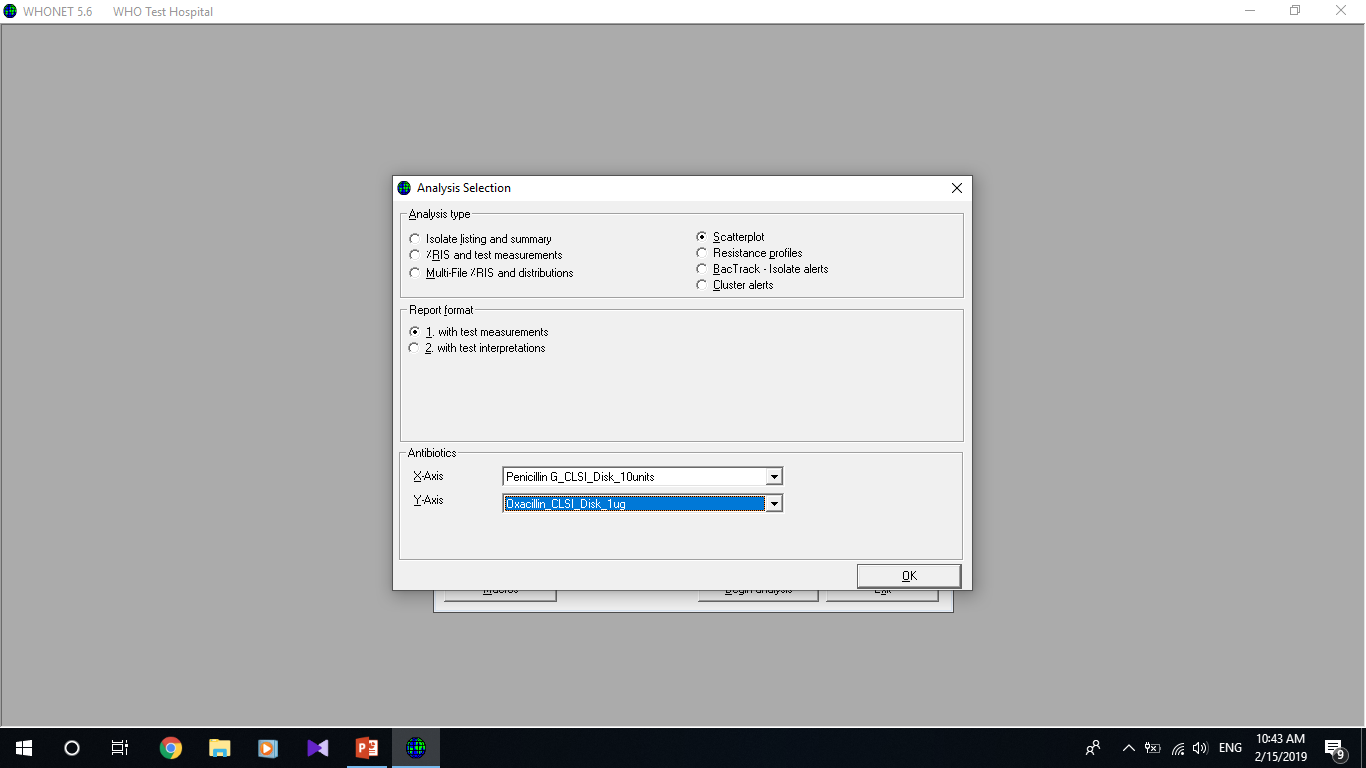 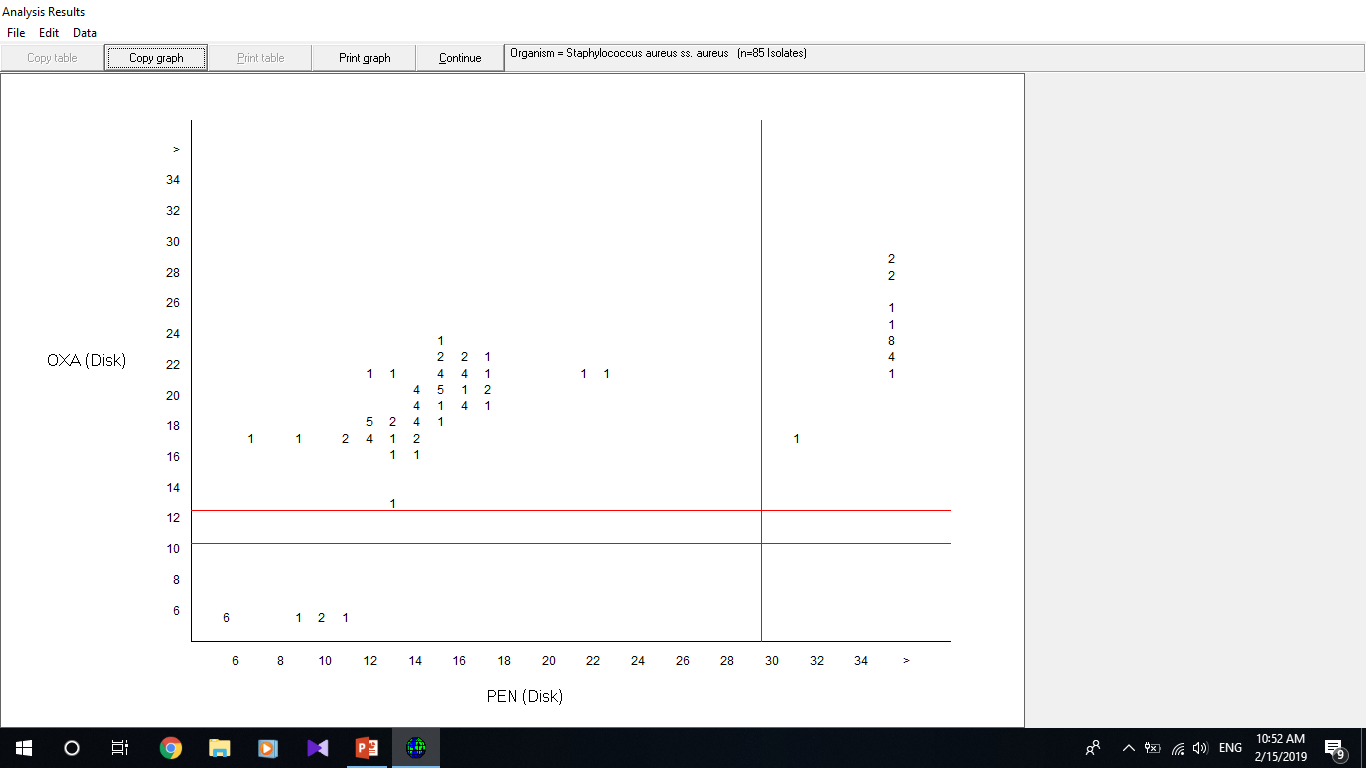 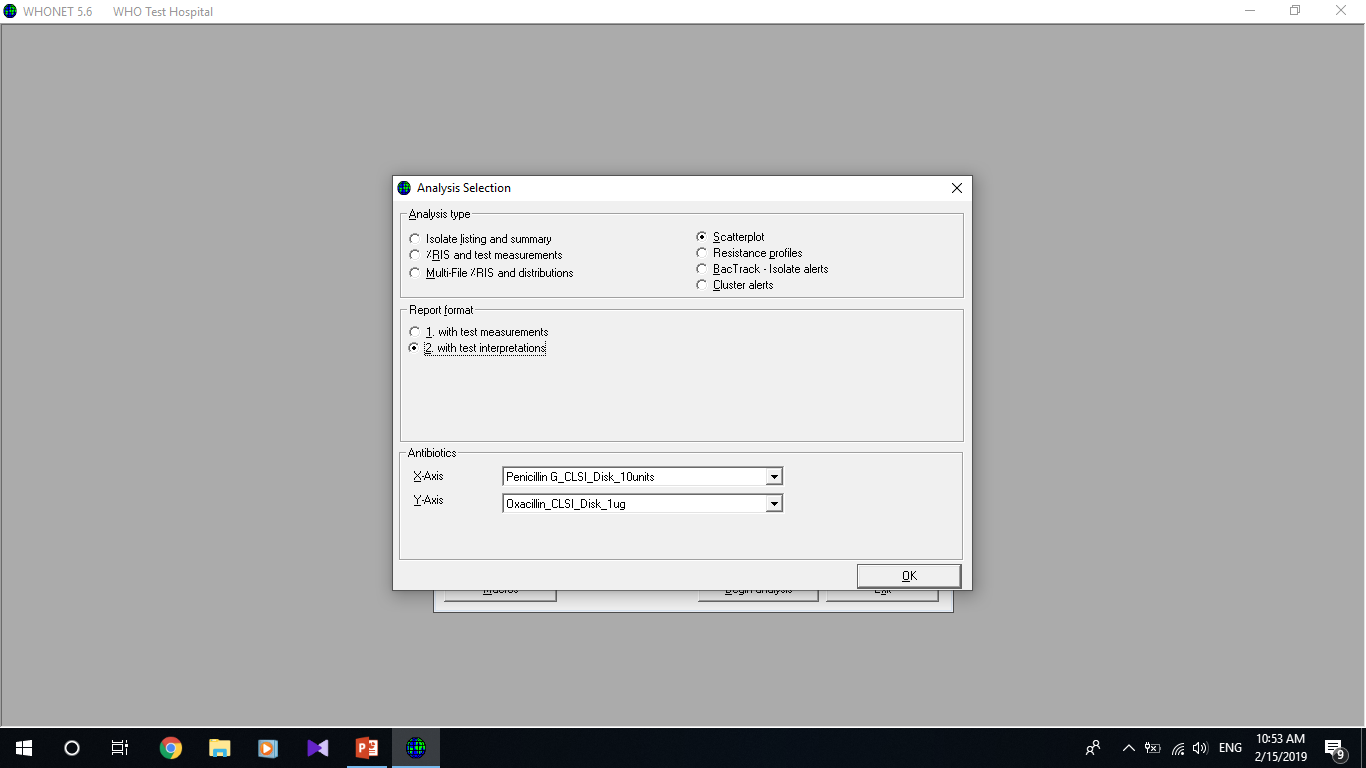 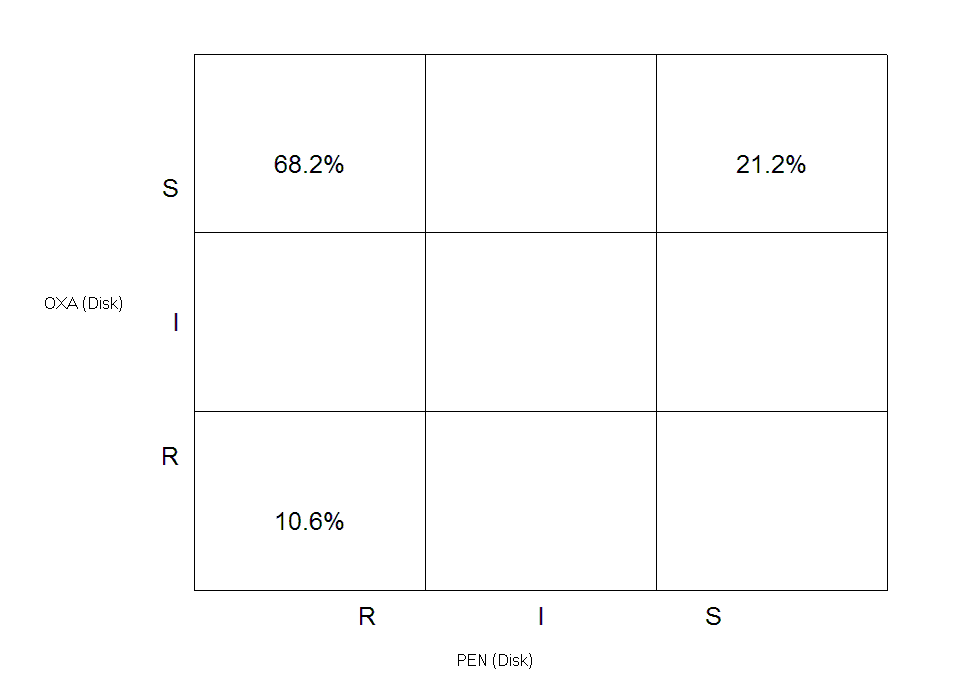 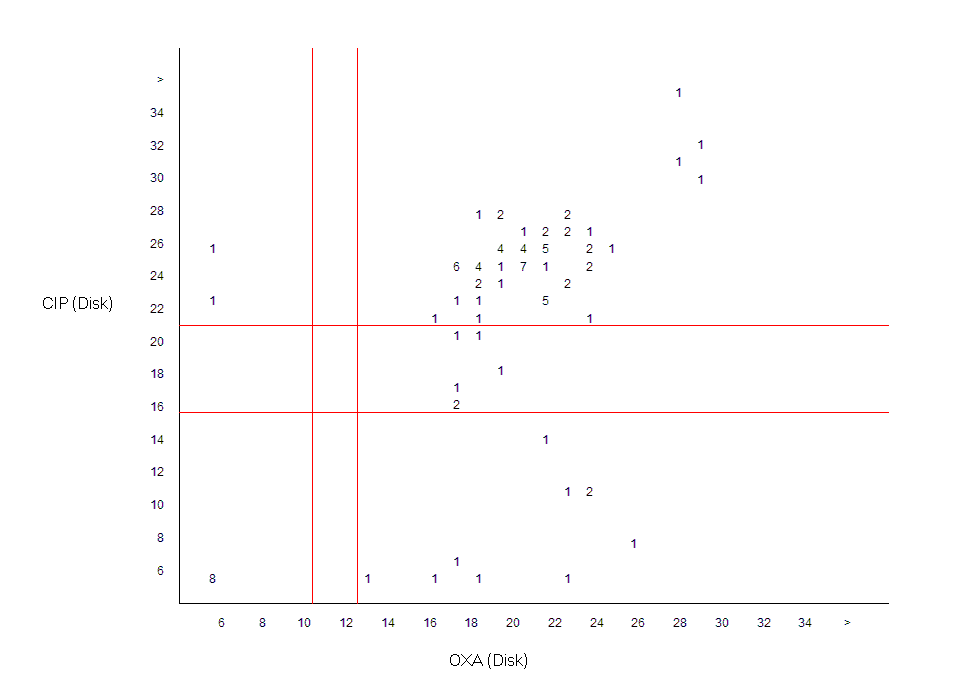 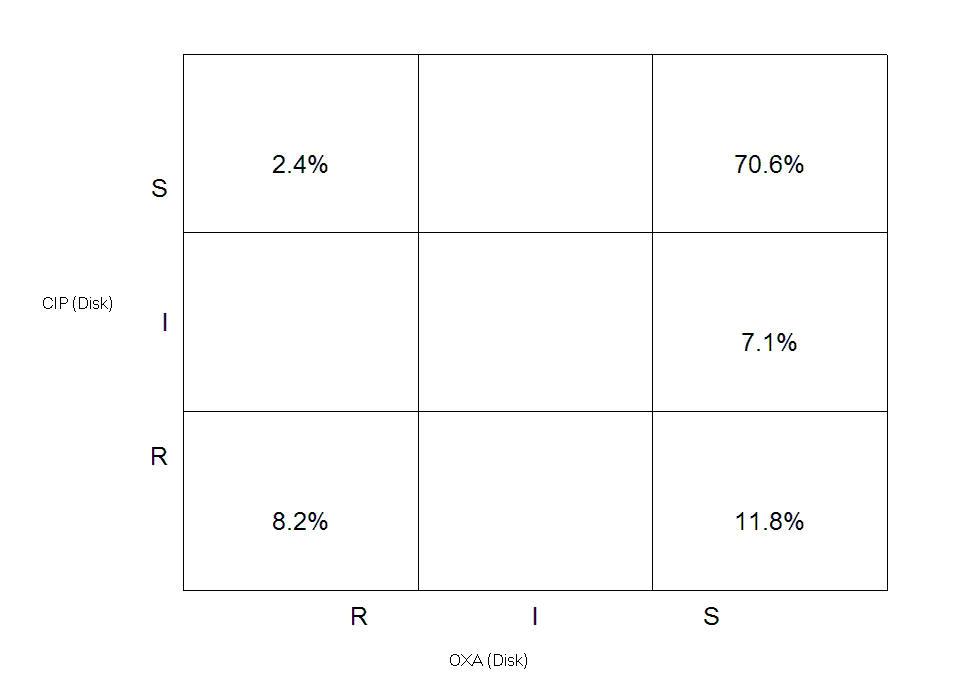 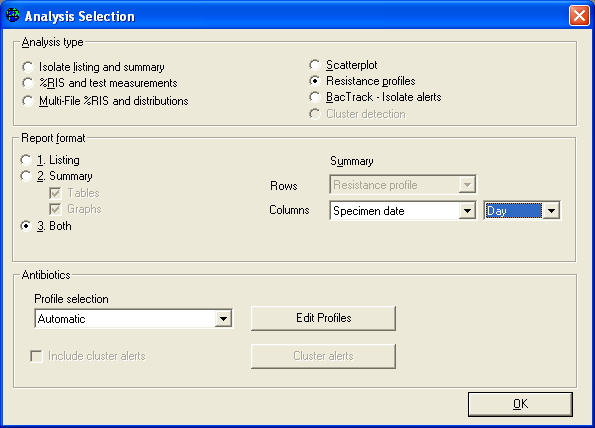 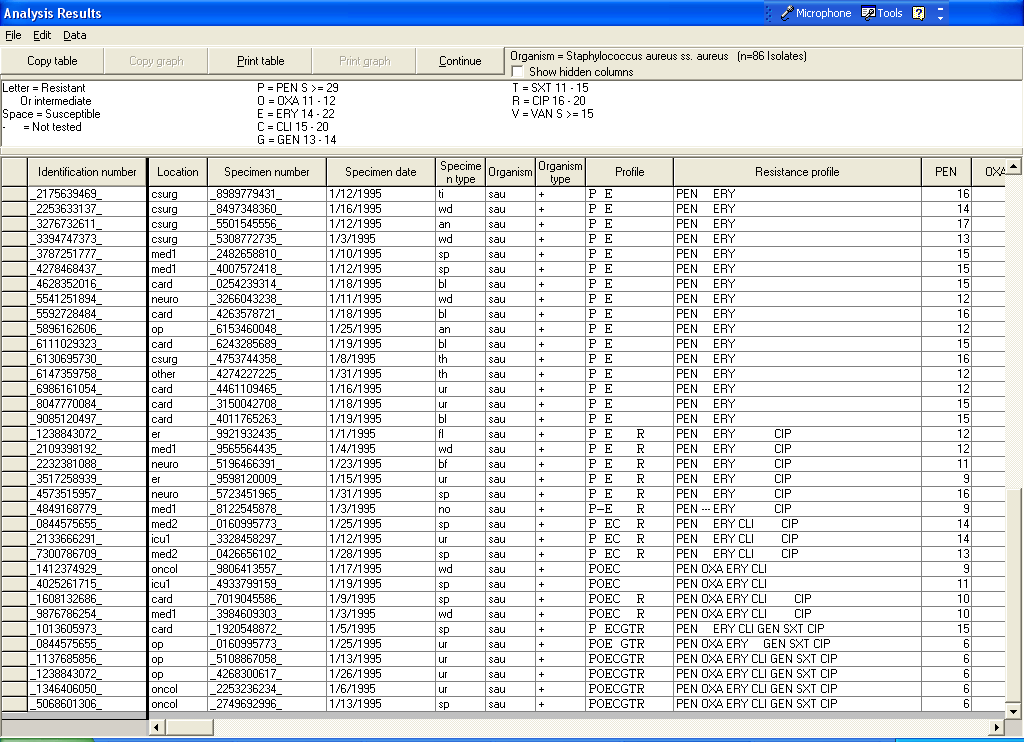 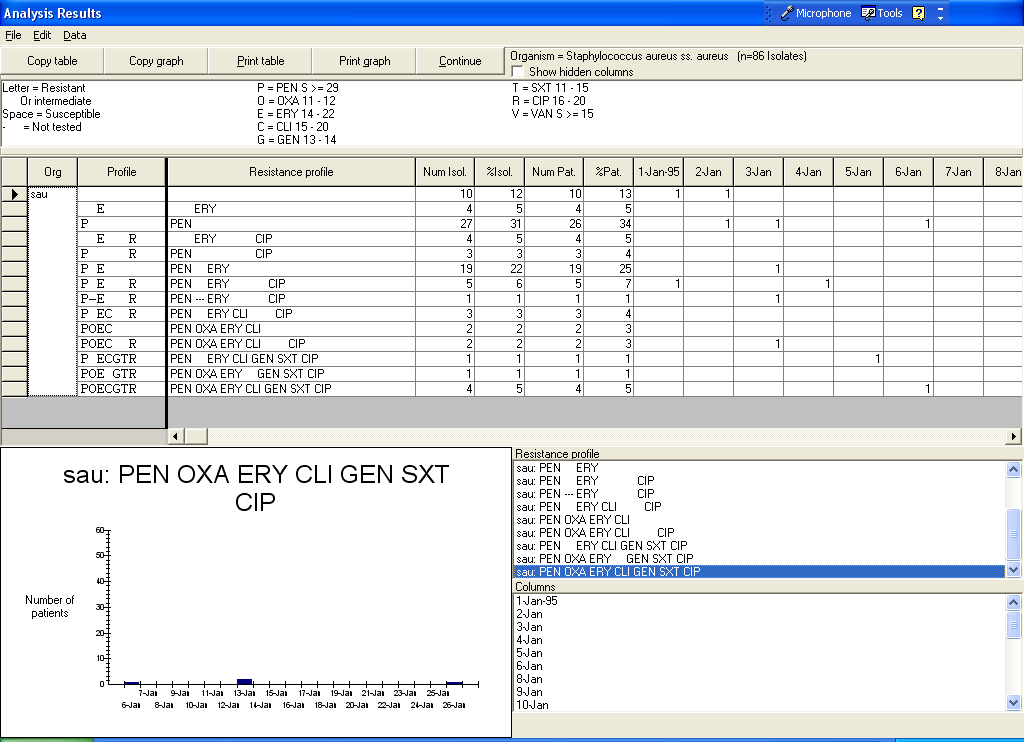 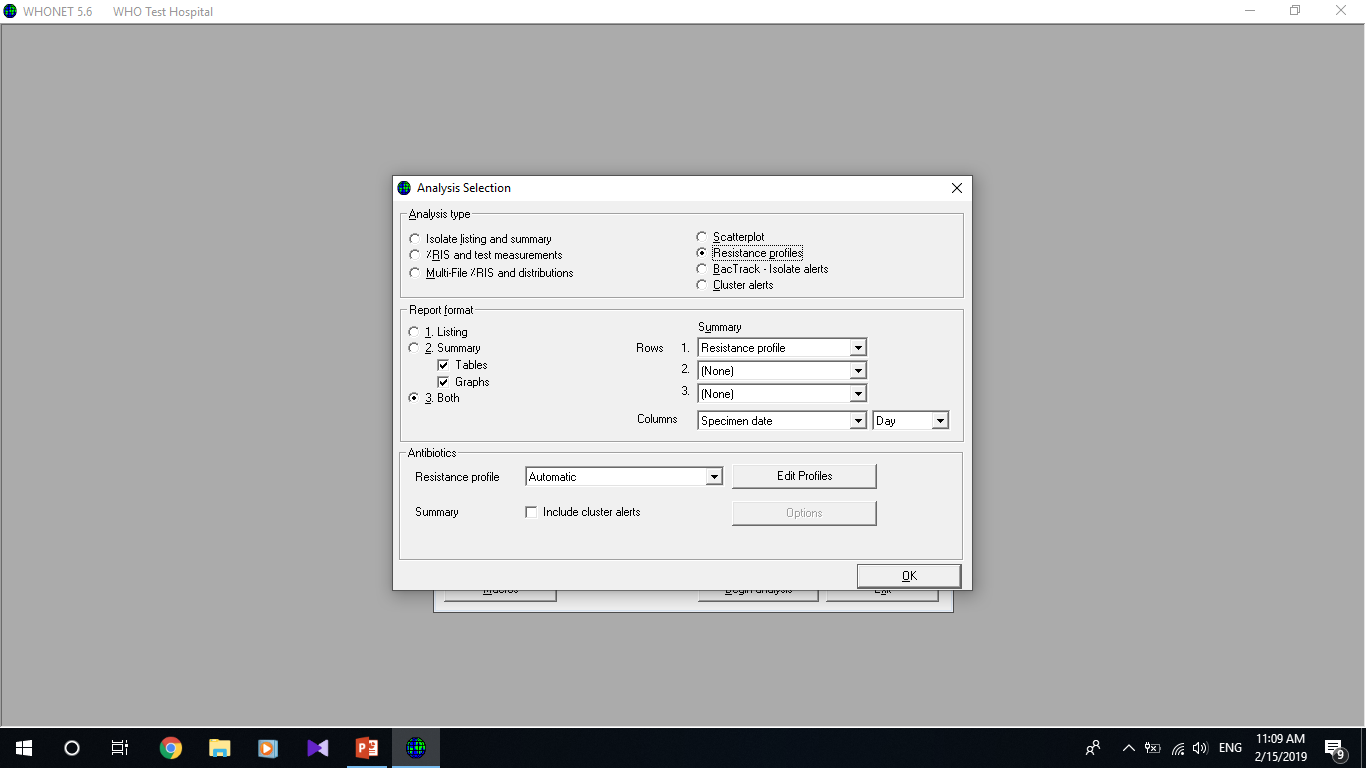 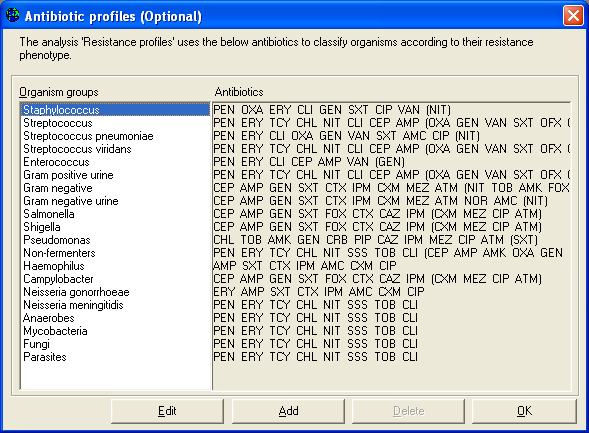 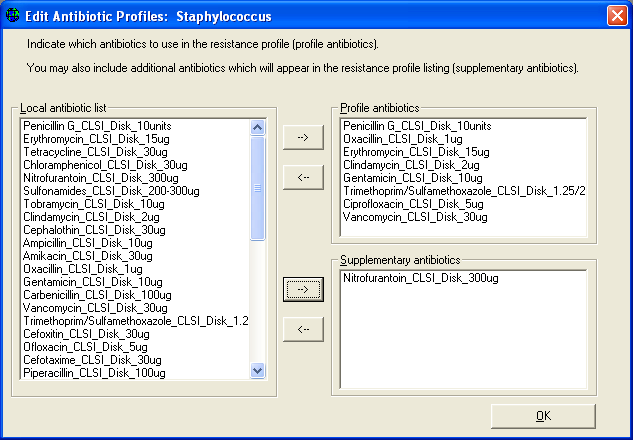 Macros and Excel Reports
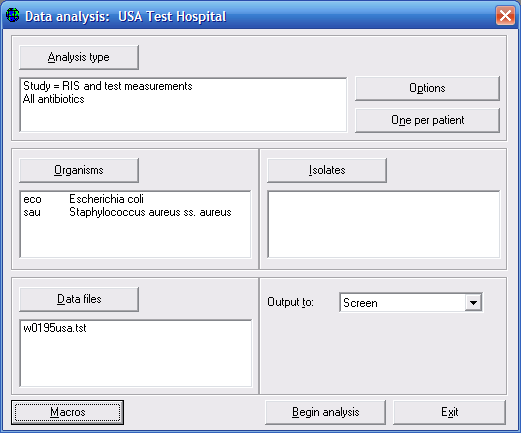 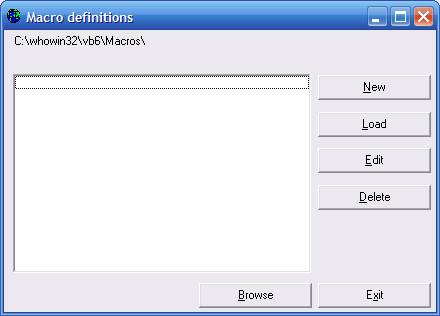 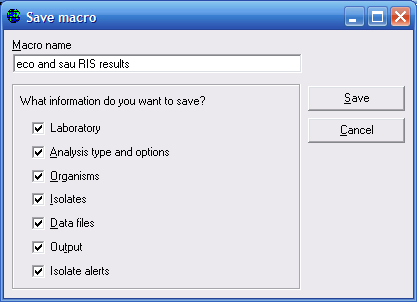 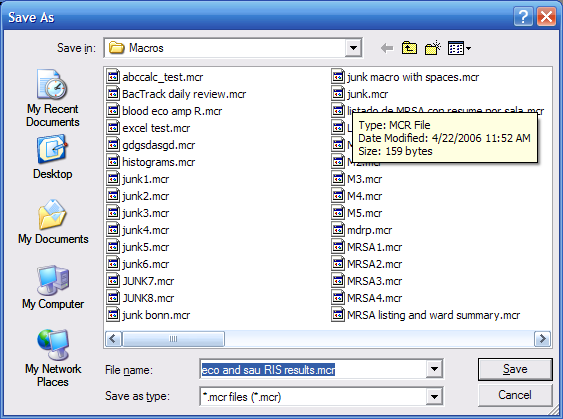 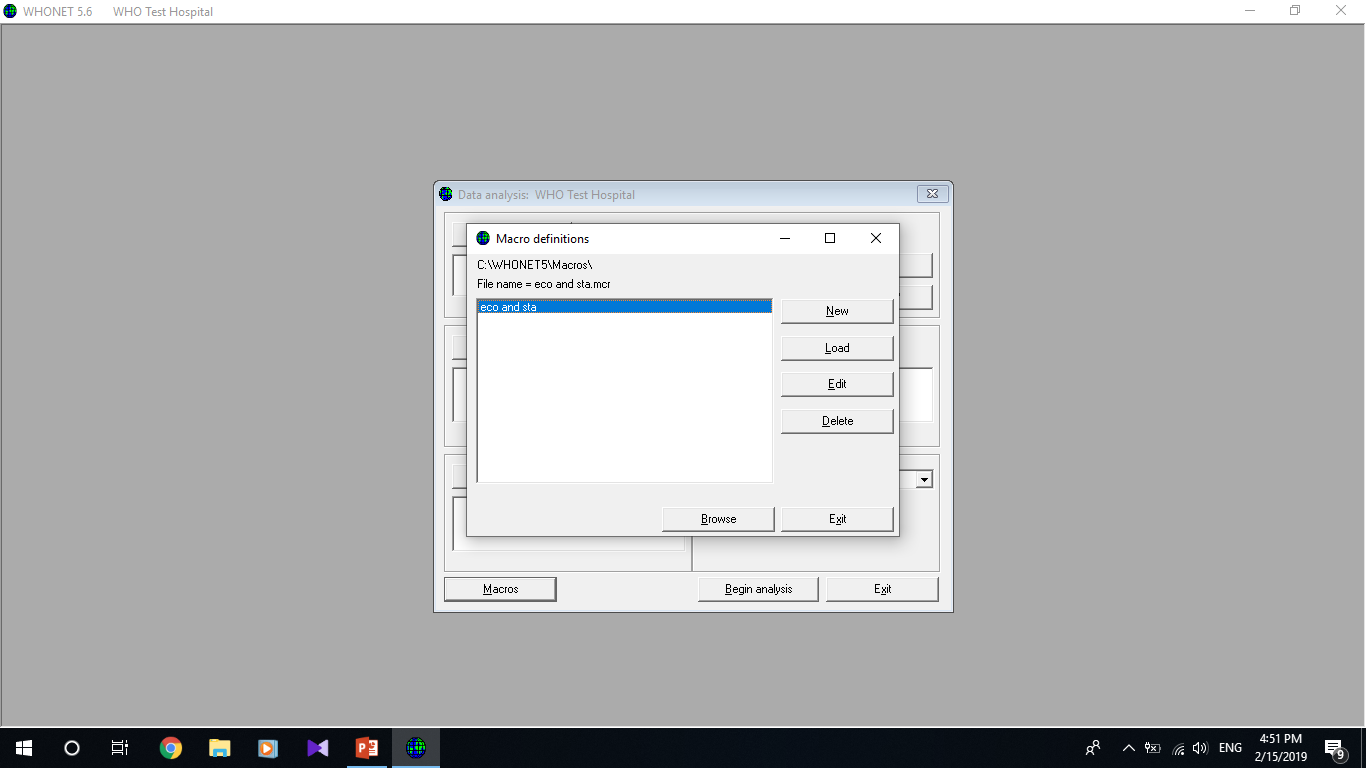 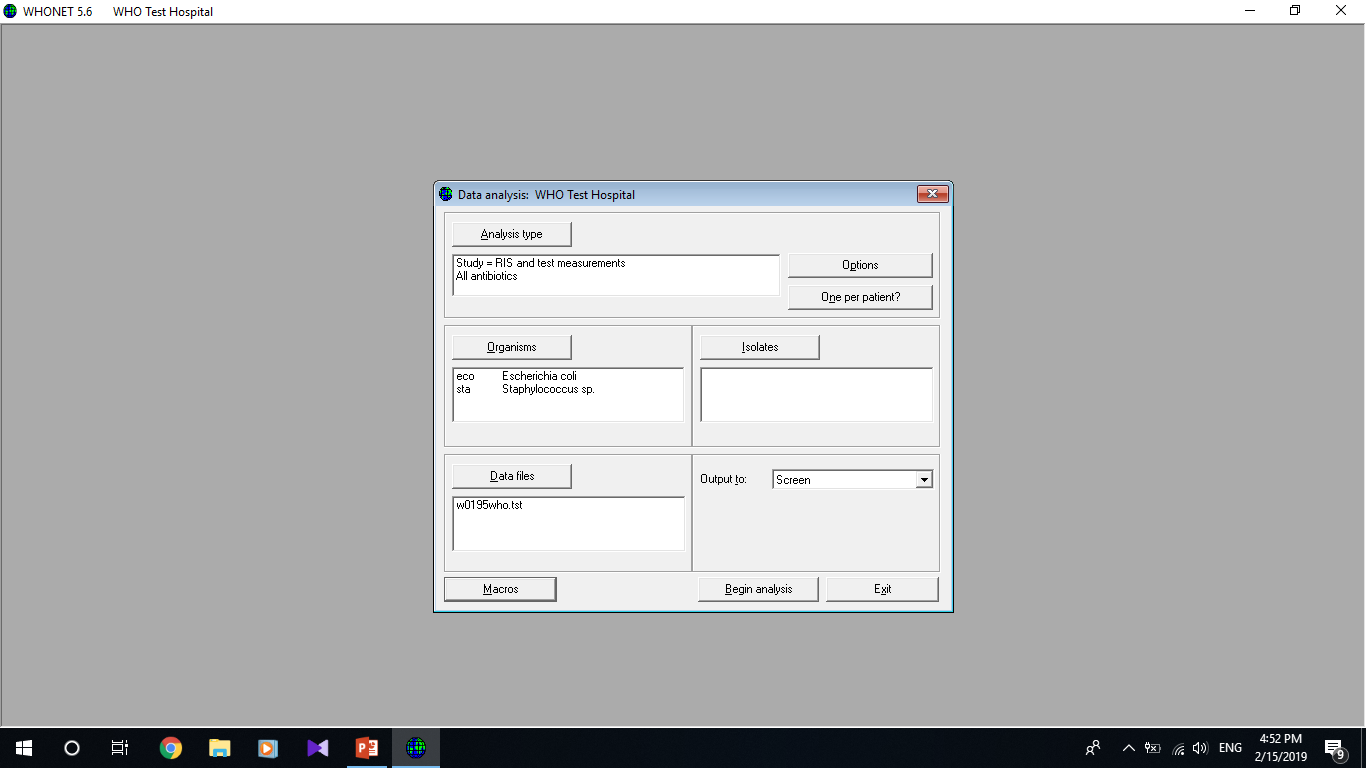 Saving analysis results as an Excel file
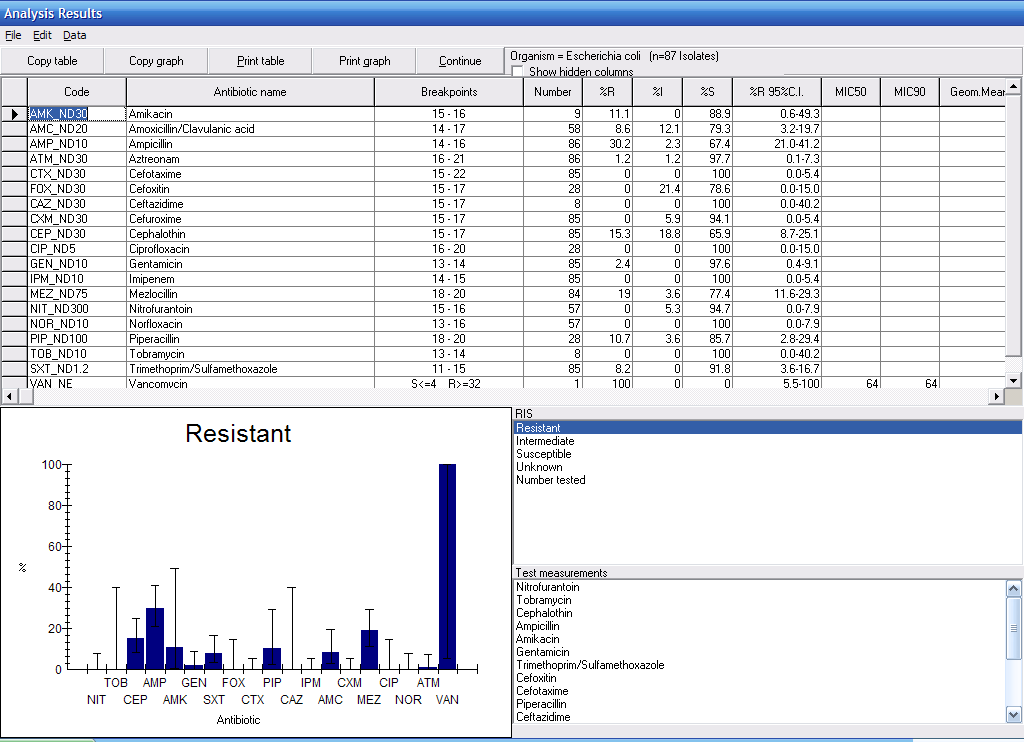 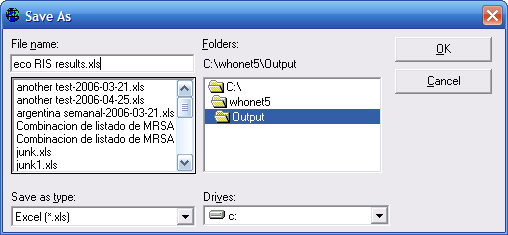 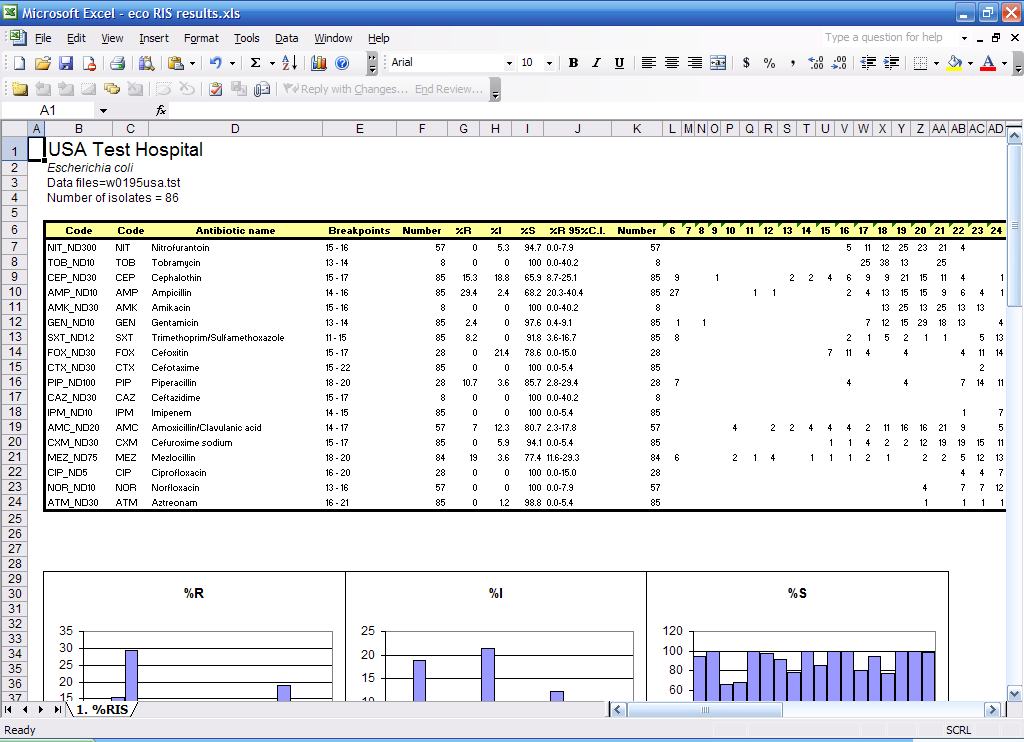 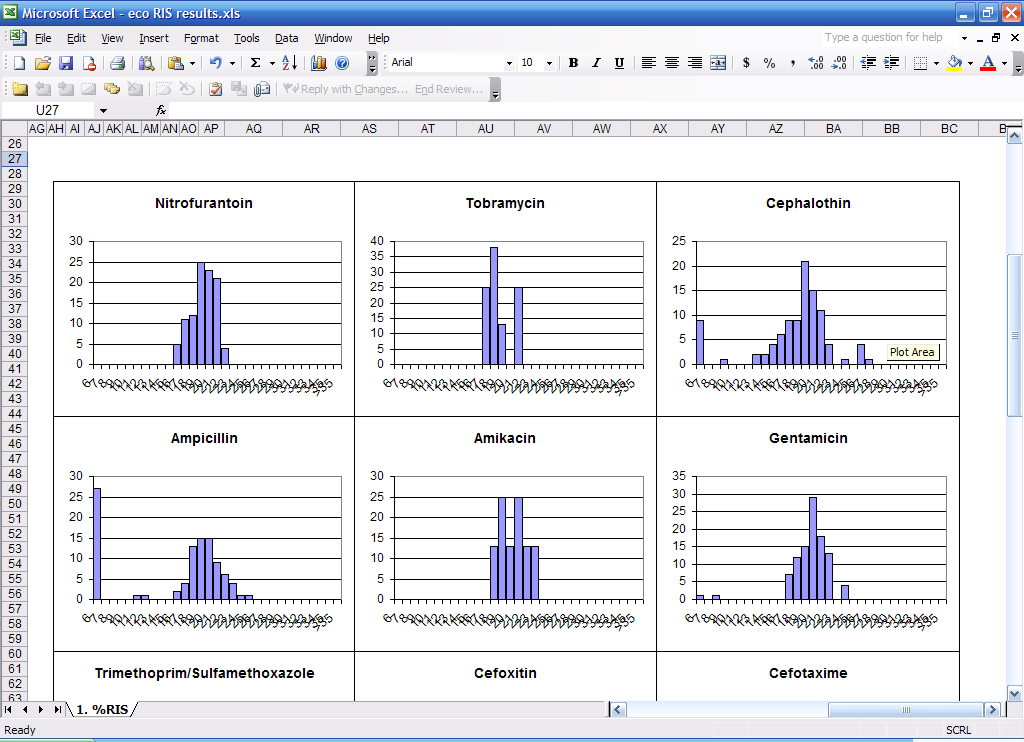 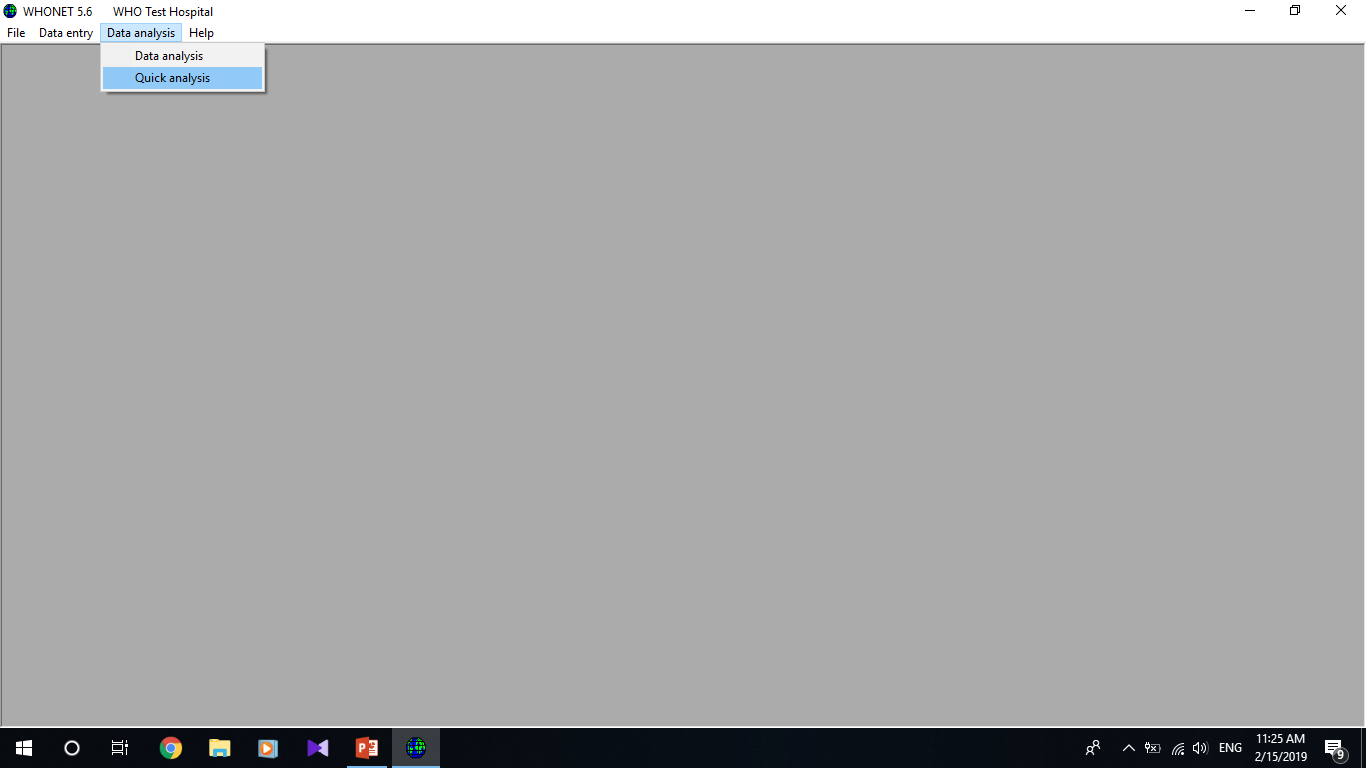 Quick Analysis and Standard Reports
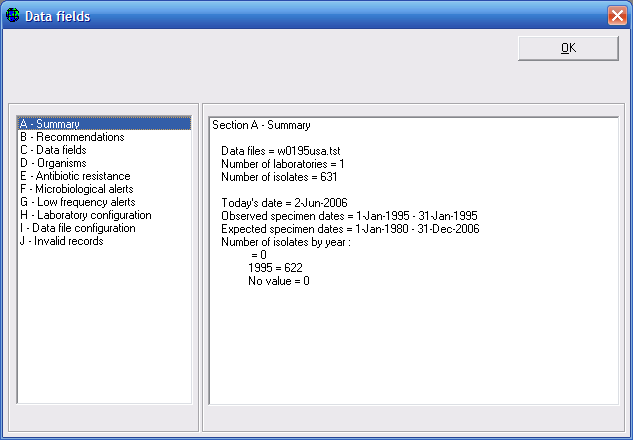 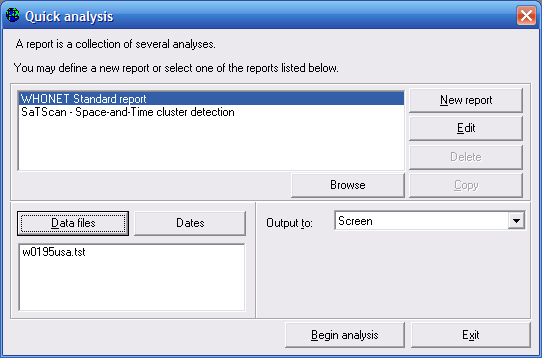 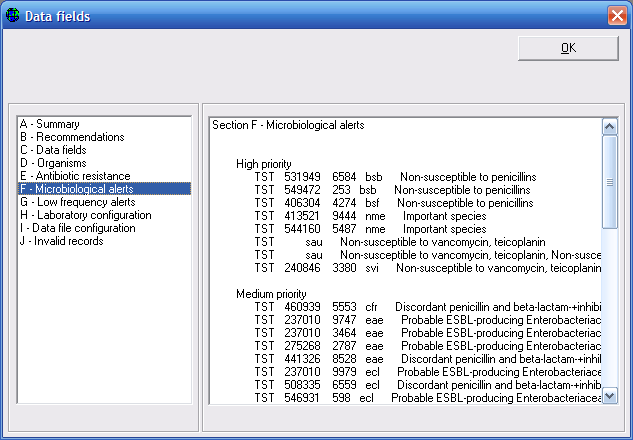 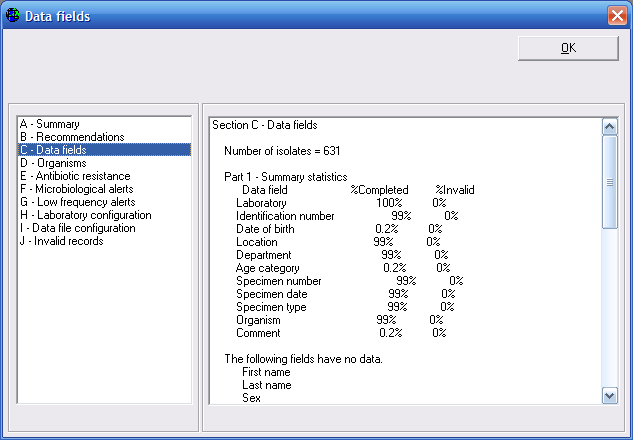 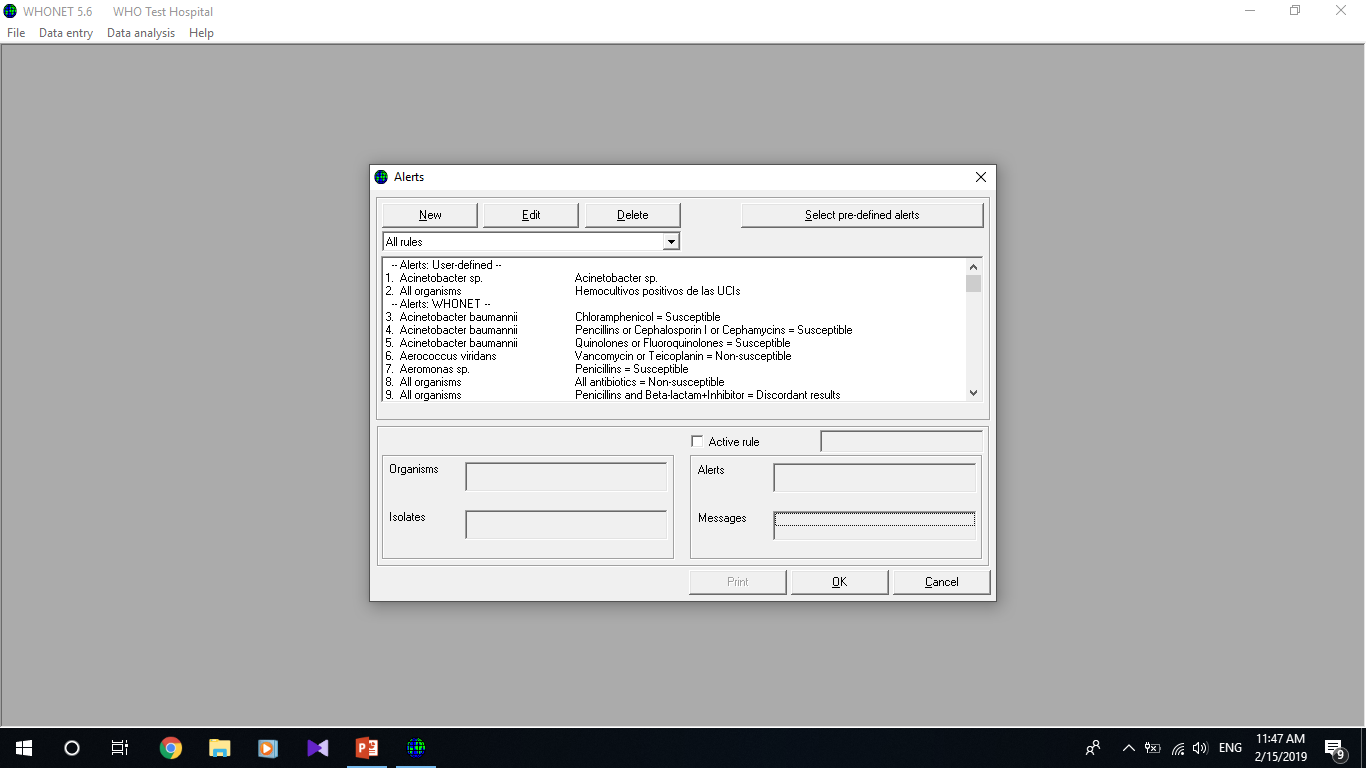 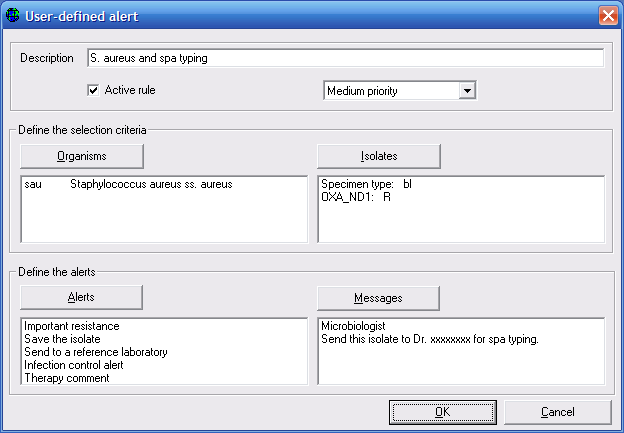 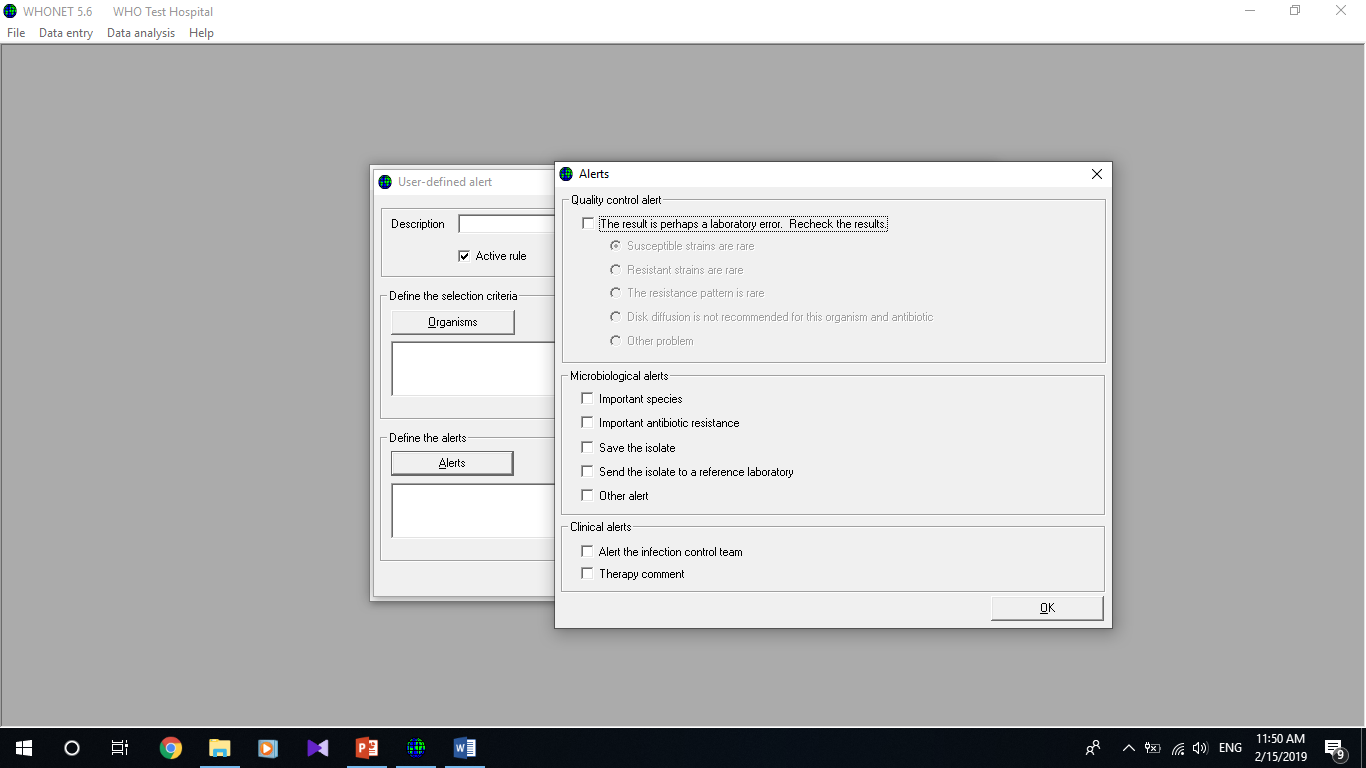 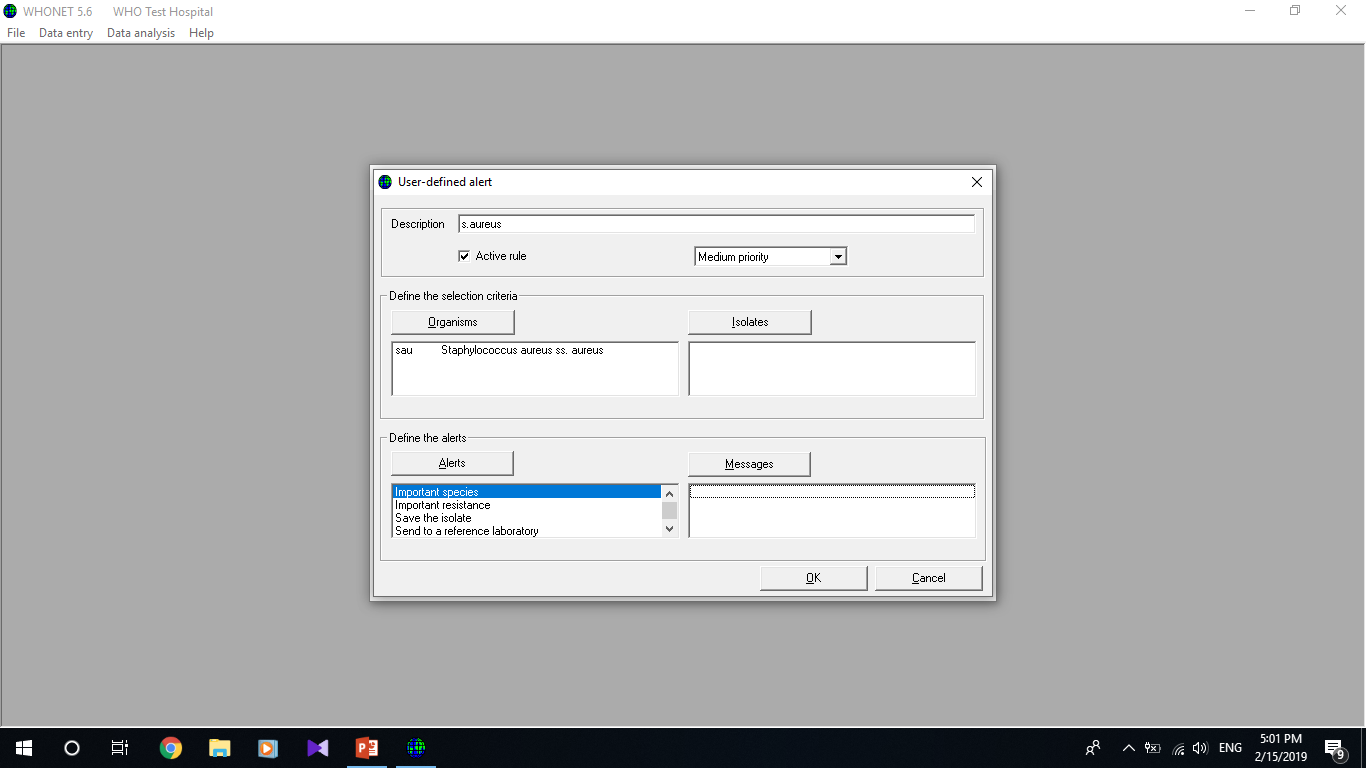 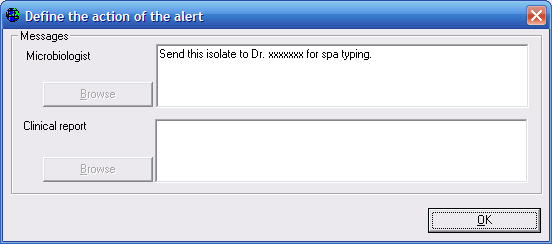 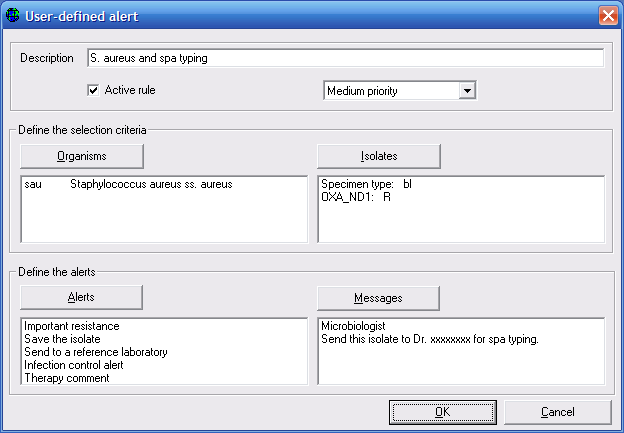 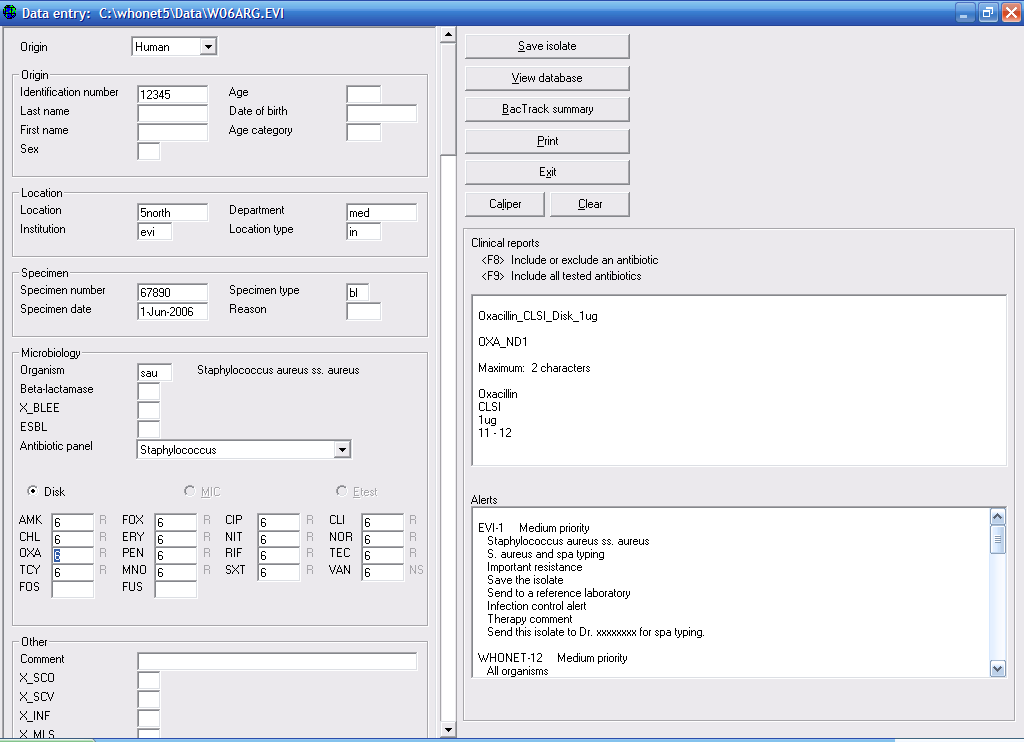 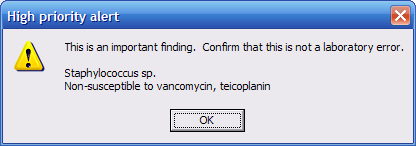 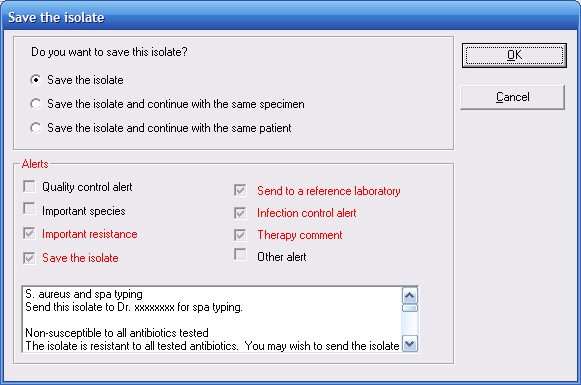 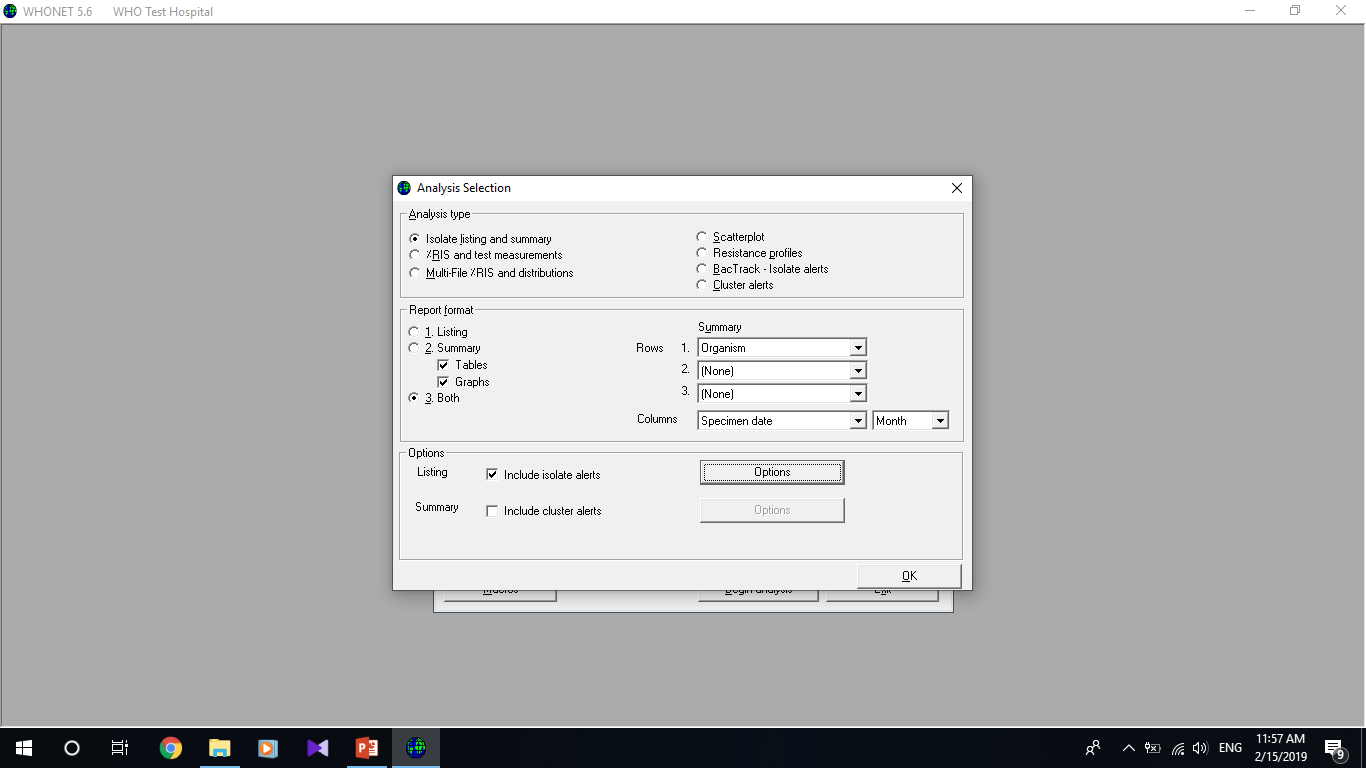 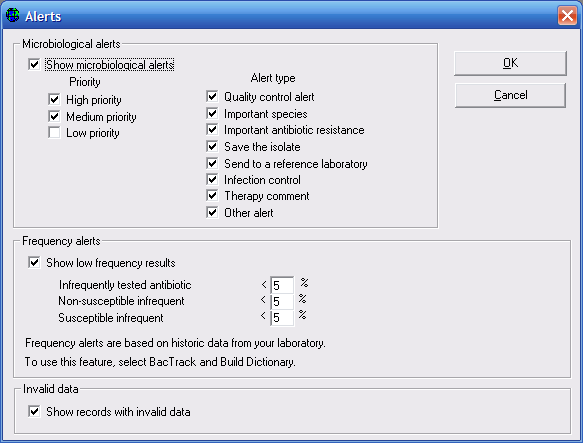 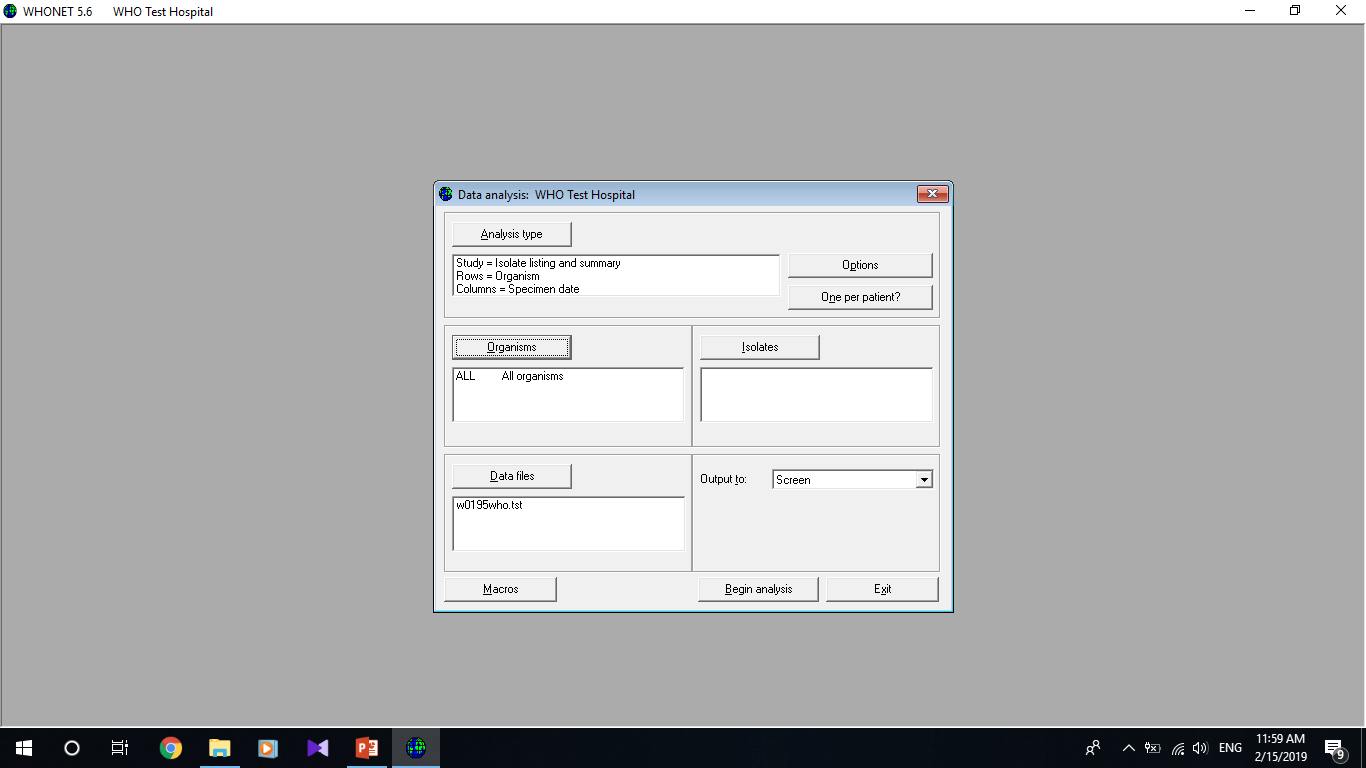 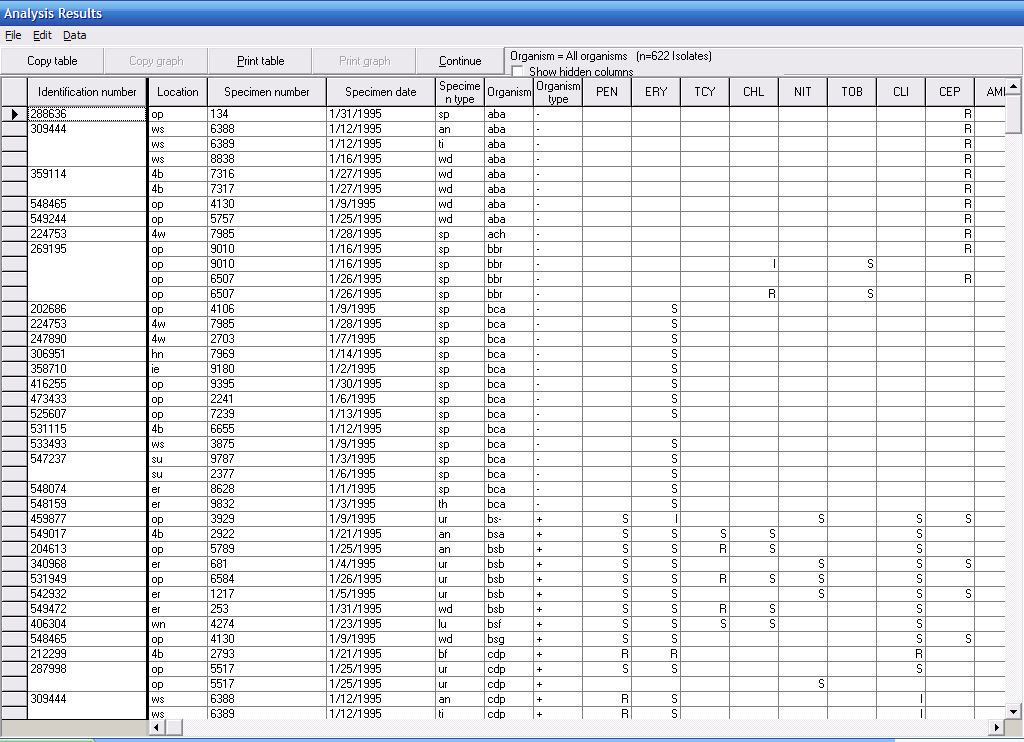 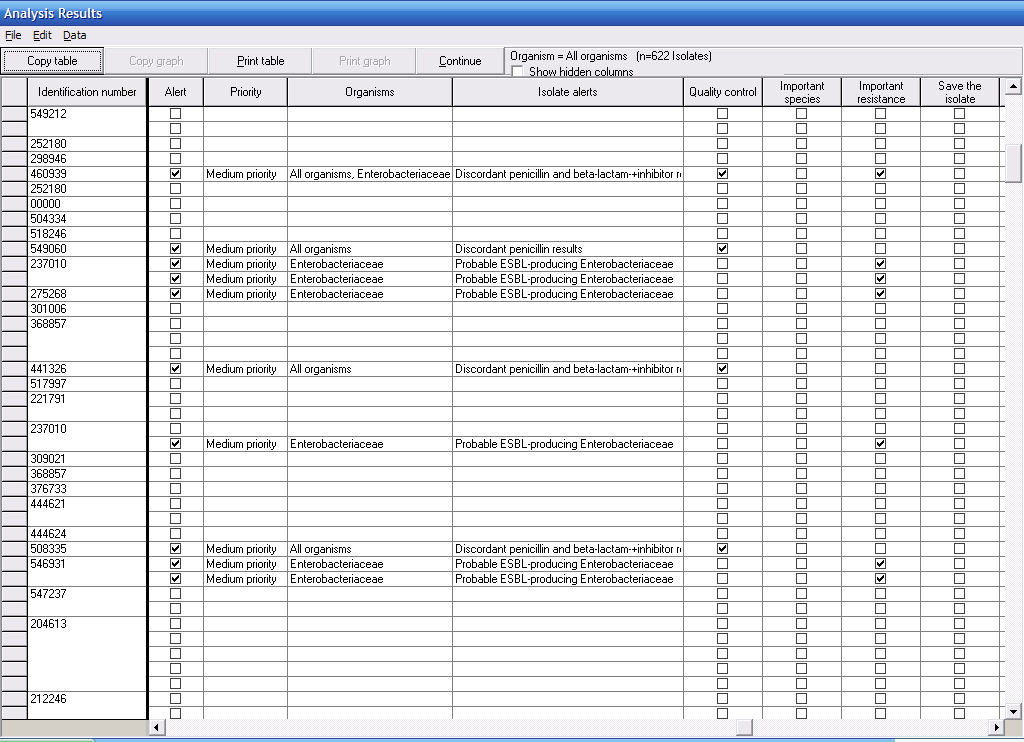 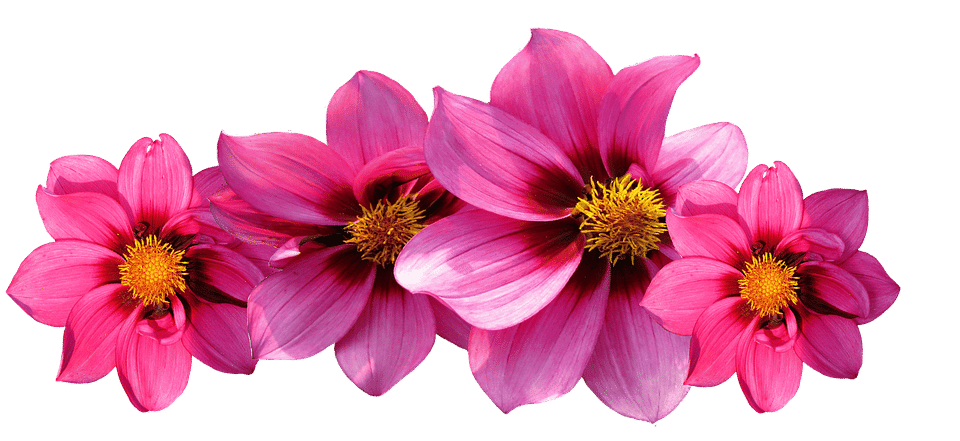 Thanks for your attention